Variant Interpretation
ACMG Guidelines part 1

Matheus Wilke, M.D., Ph.D.
Wilke.Matheus@mayo.edu
Objectives
Introduction to ACMG variant interpretation guidelines and updated recommendations.
Understand best-practices of pathogenicity evidence acquisition and integration for variant classification.  
Discussion on the current limitations and the future of clinical variant interpretation.
Pretest questions:
1) When we classify a variant, we do it ONLY in the context of the case we are working on, we classify `if the variant is causing the disease in  the patient`.

TRUE
FALSE
2) Retinoblastoma, the most malignant form of eye cancer, arises from a dominant pathogenic variant in one gene RB1, but only about 75% of people who carry this variant develop the disease. We are talking about: 
Penetrance
Expressivity
3) A frequent variant (found in >5% in a population) will always be classified as `benign`
TRUE
 FALSE
One quick story…
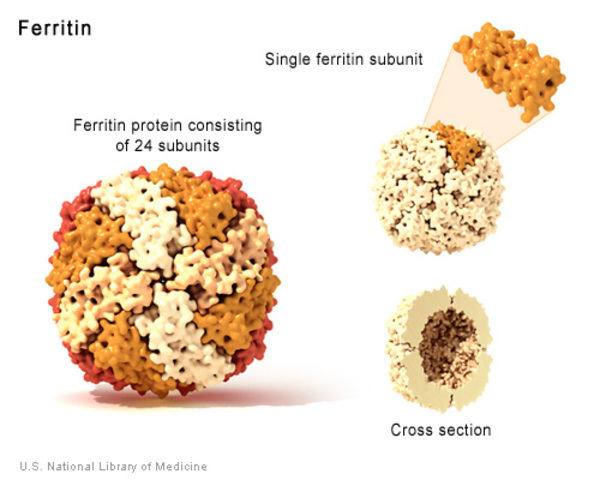 “ You have a pathogenic mutation in HFE which is responsible for autosomal dominant hemochromatosis”
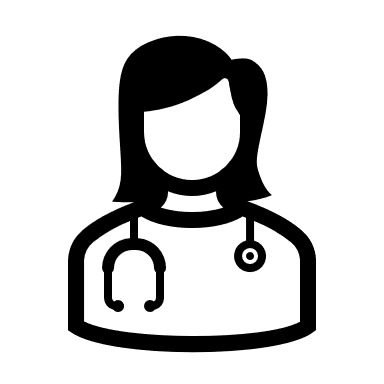 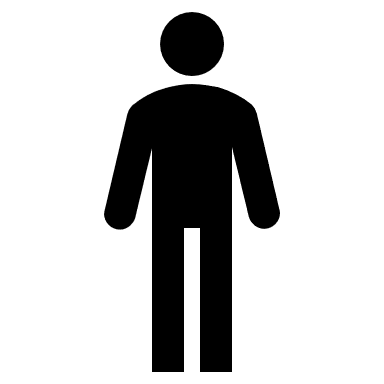 One quick story…
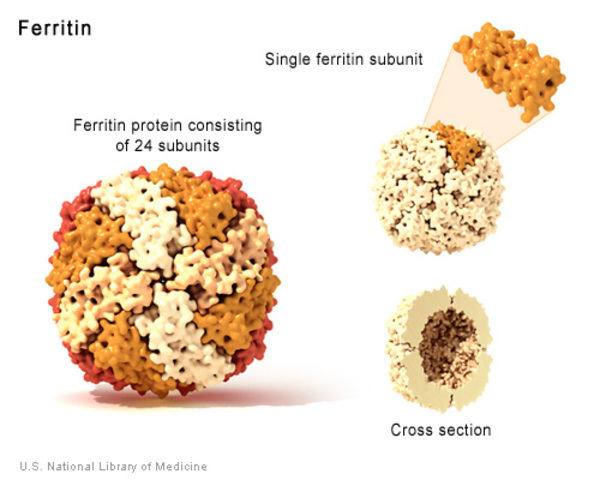 “ You have a pathogenic mutation in HFE which is responsible for autosomal dominant hemochromatosis”
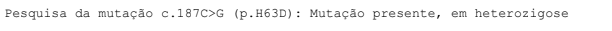 H63D is considered to be the “minor” variant, which seldom causes significant iron overload, even when it is present in compound heterozygosity with C282Y.
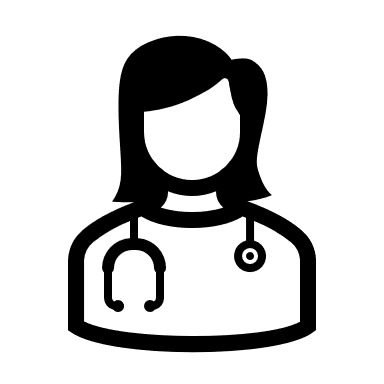 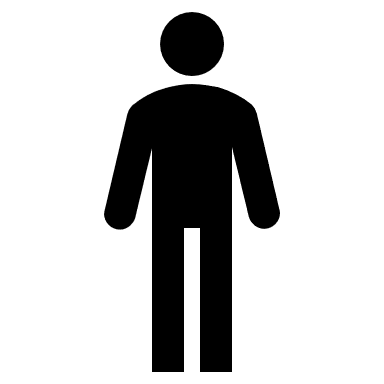 “RISK ALLELE”
One quick story…
“ You have a pathogenic mutation in HFE which is responsible for autosomal dominant hemochromatosis”
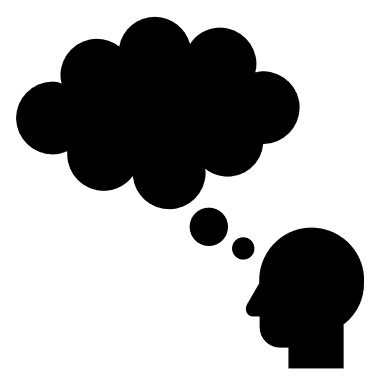 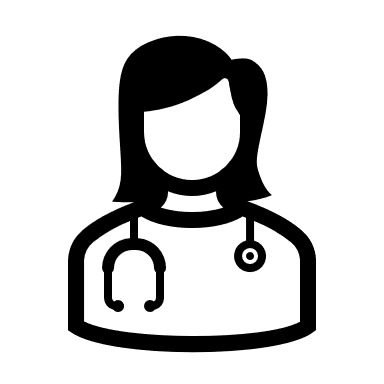 Wrong terminology
Wrong Inheritance pattern…
How can we all speak the same `language`?
Established a common framework and criteria for variant classification
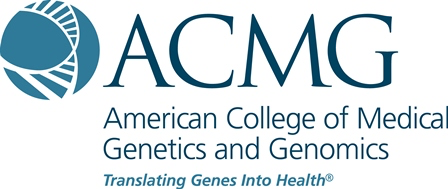 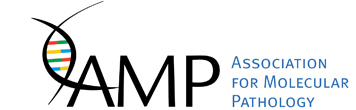 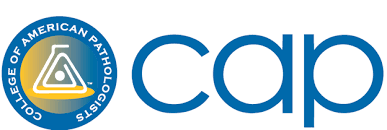 2015 ACMG Guidelines
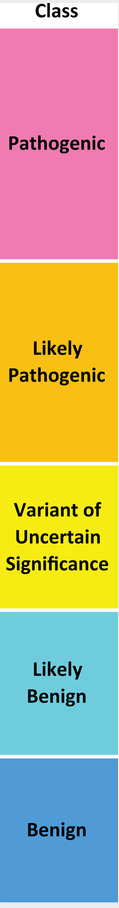 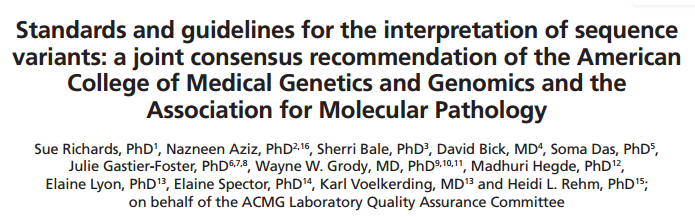 PMID: 25741868
These recommendations primarily apply to genetic tests used in clinical laboratories including genotyping, single genes, panels, exomes and genomes.
It is not intended for the interpretation of somatic variation, pharmacogenomic variants, or variants in genes associated with multigenic non-Mendelian complex disorders.
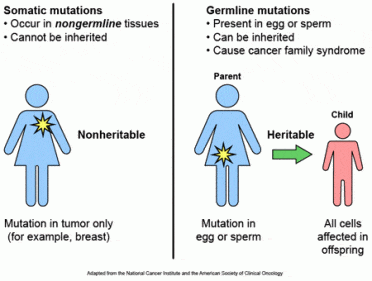 https://positivebioscience.com/somatic-mutations-vs-germline-mutations/
2015 ACMG Guidelines
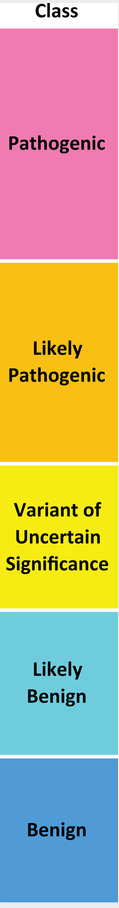 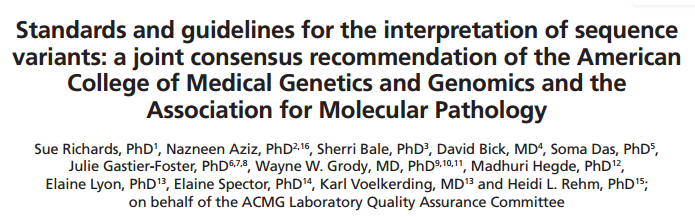 These recommendations primarily apply to genetic tests used in clinical laboratories including genotyping, single genes, panels, exomes and genomes.
It is not intended for the interpretation of somatic variation, pharmacogenomic variants, or variants in genes associated with multigenic non-Mendelian complex disorders. 
Care must be taken when applying these rules to candidate genes (“genes of uncertain significance”, GUS)
 This report recommends the use of specific standard terminology: ‘pathogenic’, ‘likely pathogenic’, ‘uncertain significance’, ‘likely benign’, and ‘benign’ to describe variants identified in Mendelian disorders.
2015 ACMG Guidelines
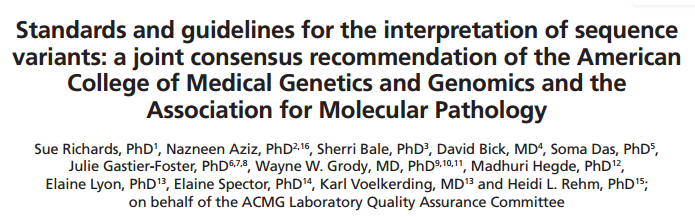 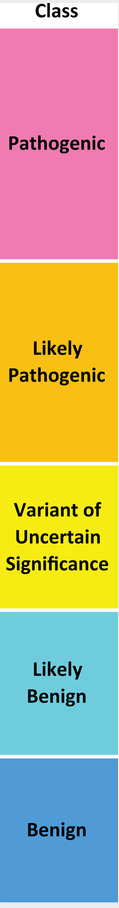 A variant which is proven to be deleterious to protein or gene function and is associated with a particular human disease phenotype.
A variant that does not appear to have a deleterious effect often associated with a “normal” human phenotype.
What is `Likely`?The rules proposed to classify sequence variants follows is a heuristic system for variant classification that is compatible with a formal, quantitative, Bayesian classifier.
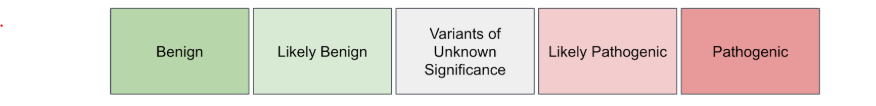 LB
B
VUS
LP
P
<1%
Probability of Pathogenicity
10%
90%
99%
©2012 MFMER  |  3198462-11
2015 ACMG Guidelines
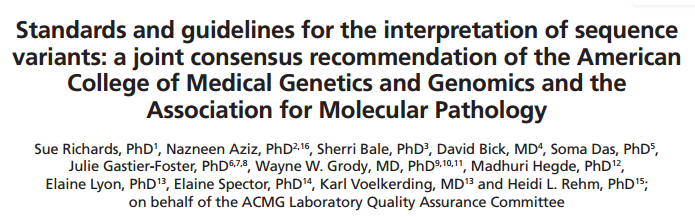 Terminology
In the past…
Polymorphism
Mutation
Permanent change in the nucleotide sequence
Variant with a frequency above 1%.
2015 ACMG Guidelines
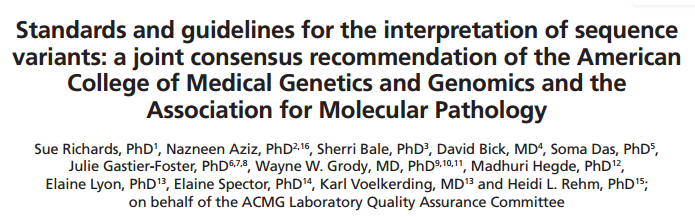 Terminology
Variant
Variant
Permanent change in the nucleotide sequence
Variant with a frequency above 1%.
the following modifiers: (1) pathogenic, (2) likely pathogenic, (3) uncertain significance, (4) likely benign, or (5) benign.
2015 ACMG Guidelines
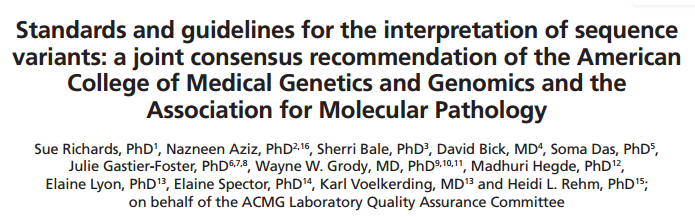 Use of ClinGen
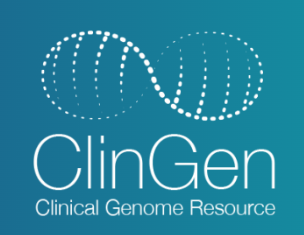 They anticipated “that those working in specific disease groups should continue to develop more focused guidance regarding the classification of variants in specific genes given that the applicability and weight assigned to certain criteria may vary by gene and disease” (Richards et al., 2015)
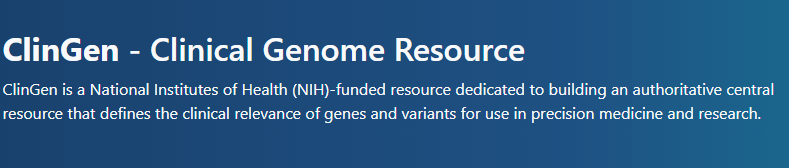 2015 ACMG Guidelines
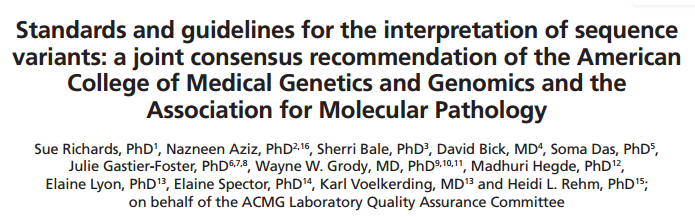 The guideline defined 28 criteria, with codes that addressed types of variant evidence. Each evidence type or criterion code was assigned a direction, benign (B) or pathogenic (P), and a level of strength: stand‐alone (A), very strong (VS), strong (S), moderate (M), or supporting (P).
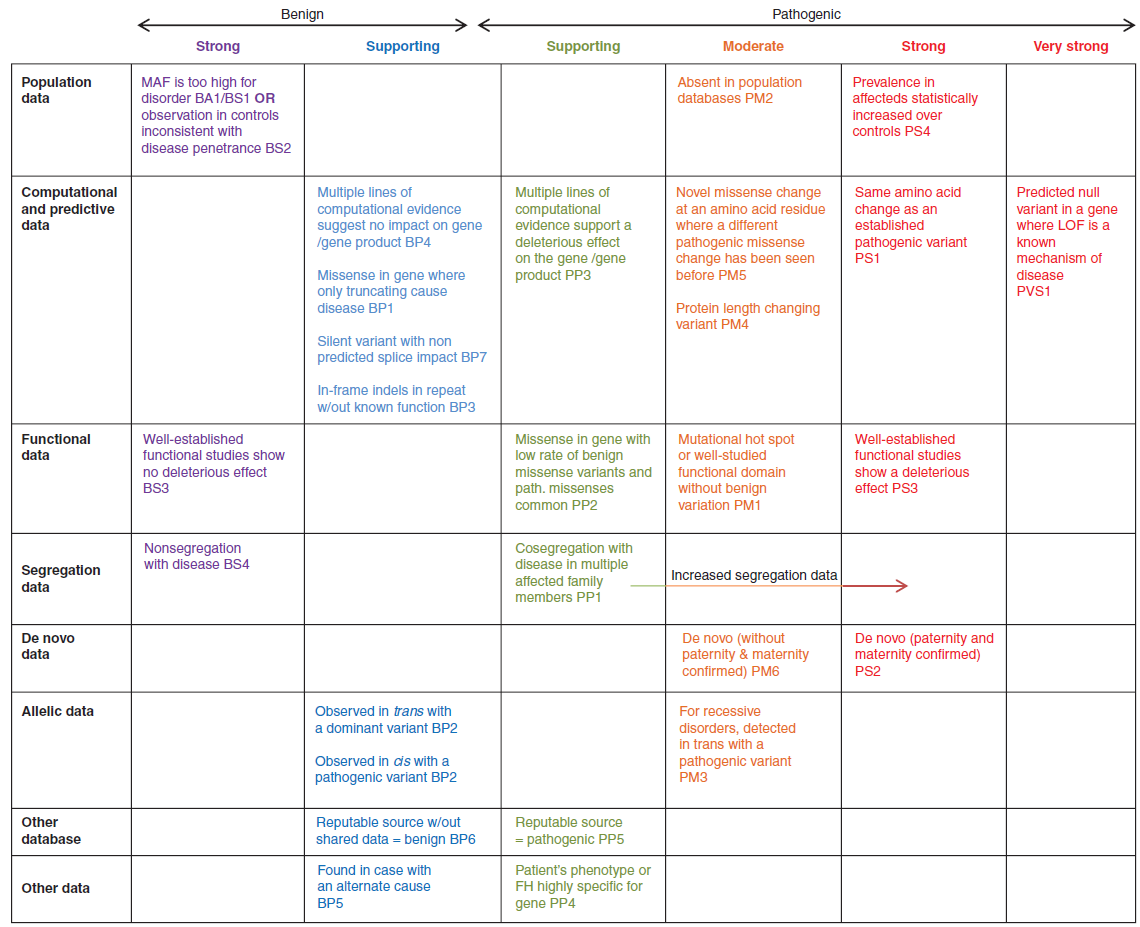 ACMG 2015 guidelines discrete criteria's have a strong quantitative correlation with the odds of pathogenicity of a variant.
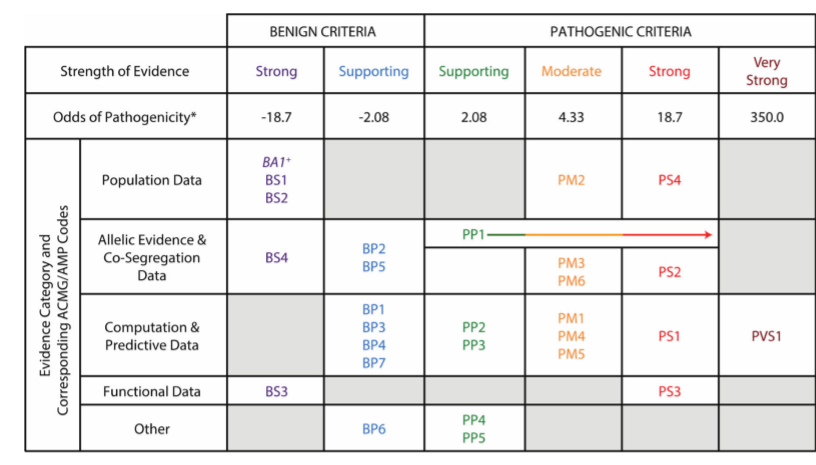 ©2012 MFMER  |  3198462-16
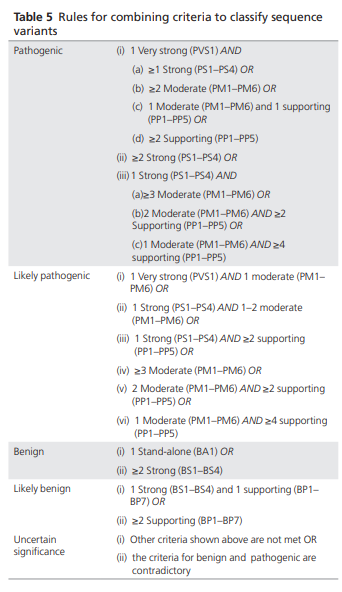 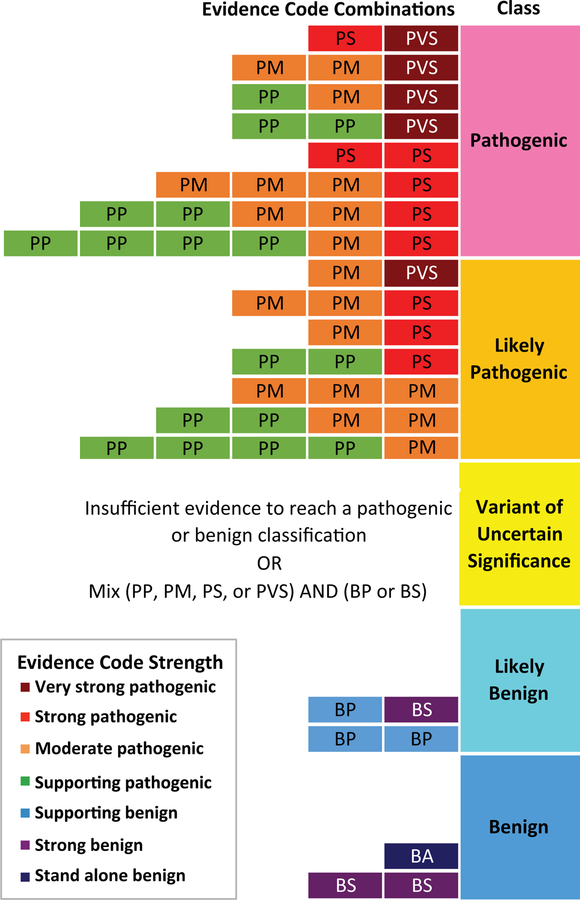 PMID: 25741868
PS4 +  PM2 + PP1
 





      = Likely Pathogenic
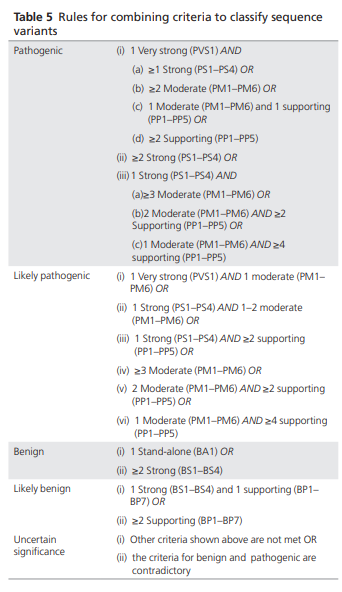 Pathogenic
Level of 
Evidence:
Strong
PMID: 25741868
PS4 +  PM2 + PP1
 





      = Likely Pathogenic
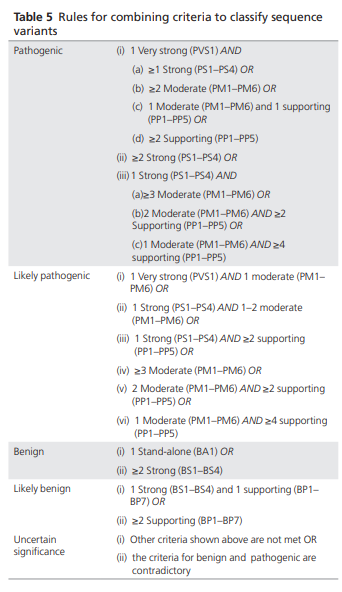 Pathogenic
Level of 
Evidence:
Strong
BP4
Benign
Level of 
Evidence:
Supporting
PMID: 25741868
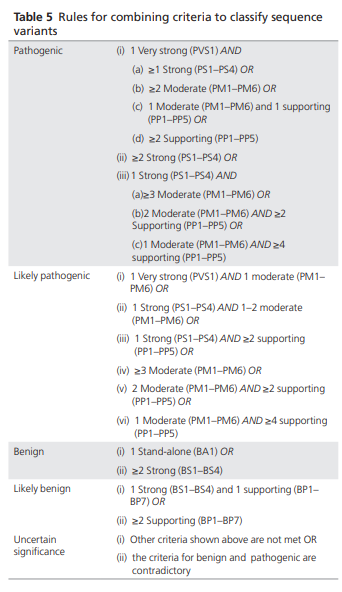 Conflicting evidence example:
PS4 +  PM2 + BP2 + BP4
 
= Variant of Uncertain 
   Significance  (VUS)
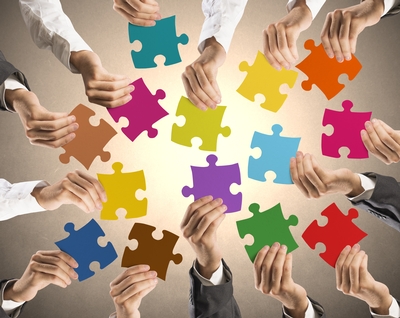 PMID: 25741868
1 strong 
1 moderate
1 supporting
Criteria Nomenclature
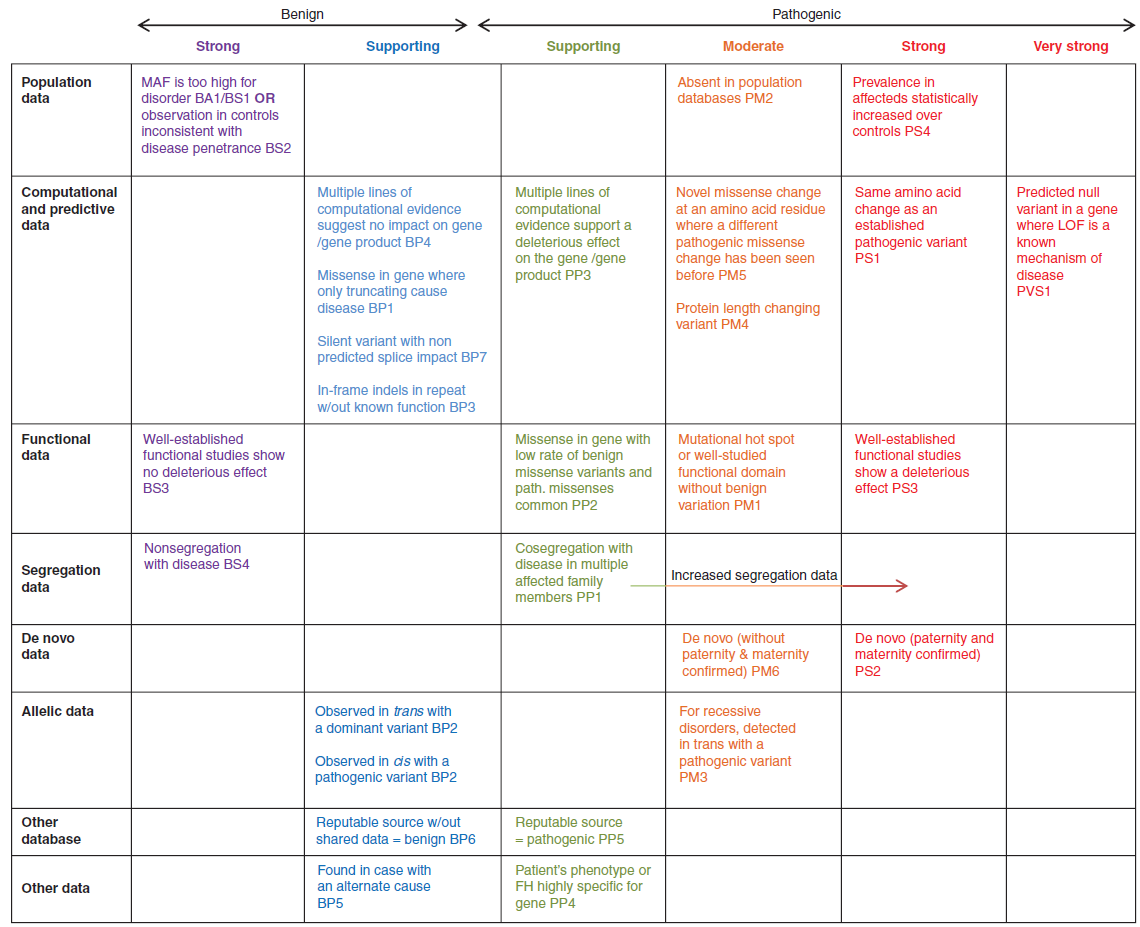 PMID: 25741868
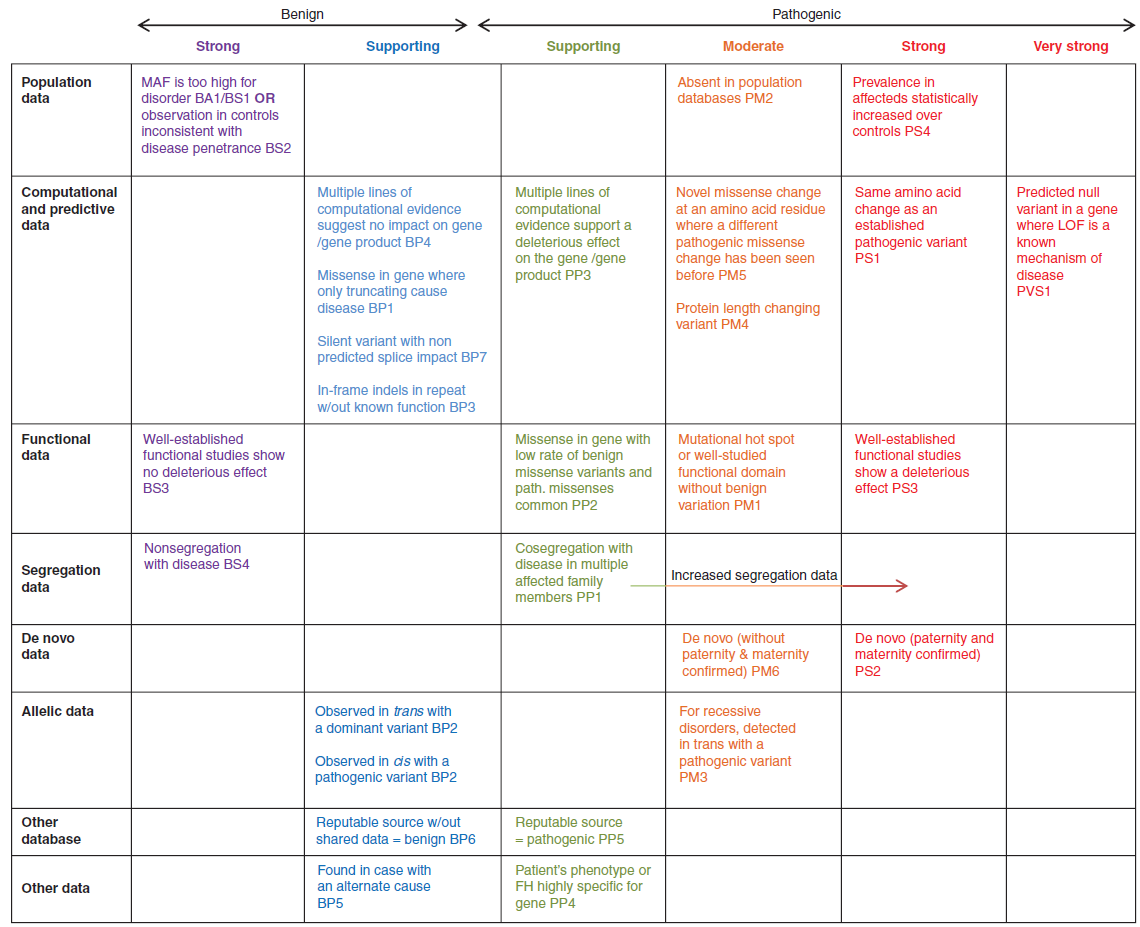 PMID: 25741868
1- Population Data
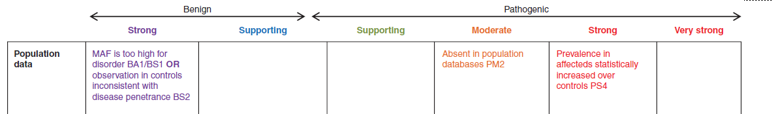 PMID: 25741868
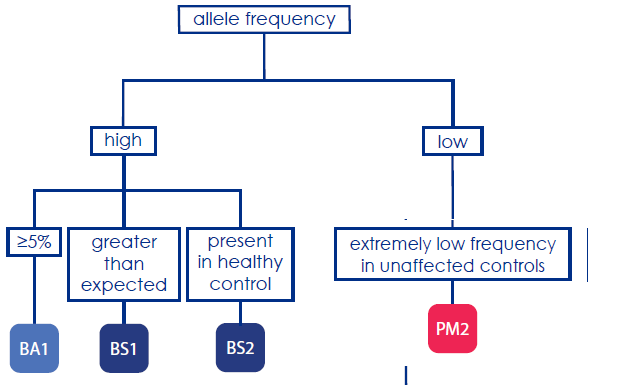 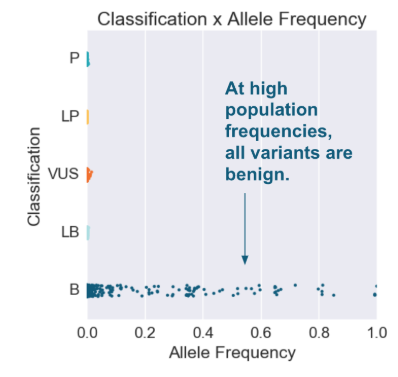 The cutoffs of each of these criteria depends on many factors such as: 
Prevalence of disease, age of onset, and penetrance
Richards CS et al. Gen Med. 2015;17:405-423
[Speaker Notes: Classification x allele frequency   At high population frequencies all variants are benign]
Examples of Databases
PMID: 25741868
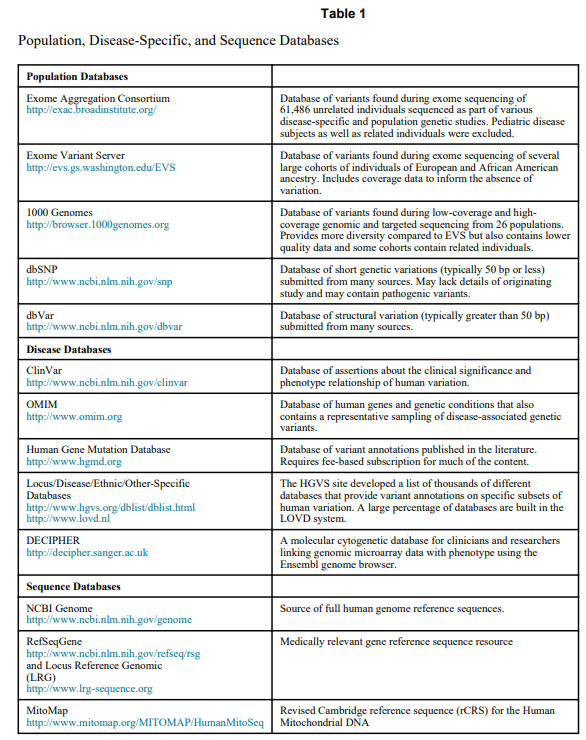 [Speaker Notes: Table 1 Population, Disease-Specific, and Sequence Databases]
Examples of Databases
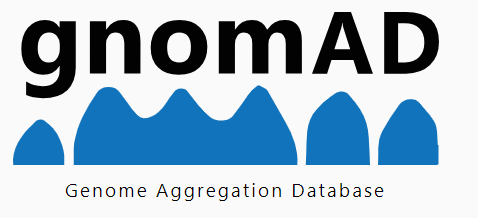 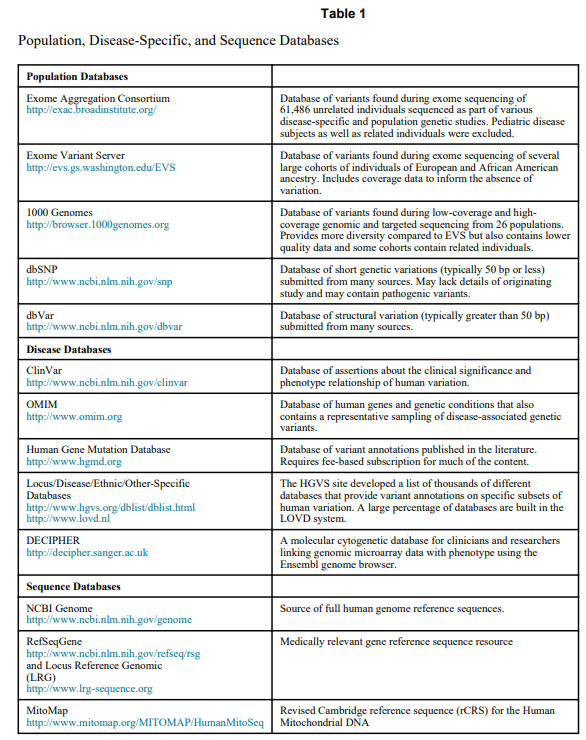 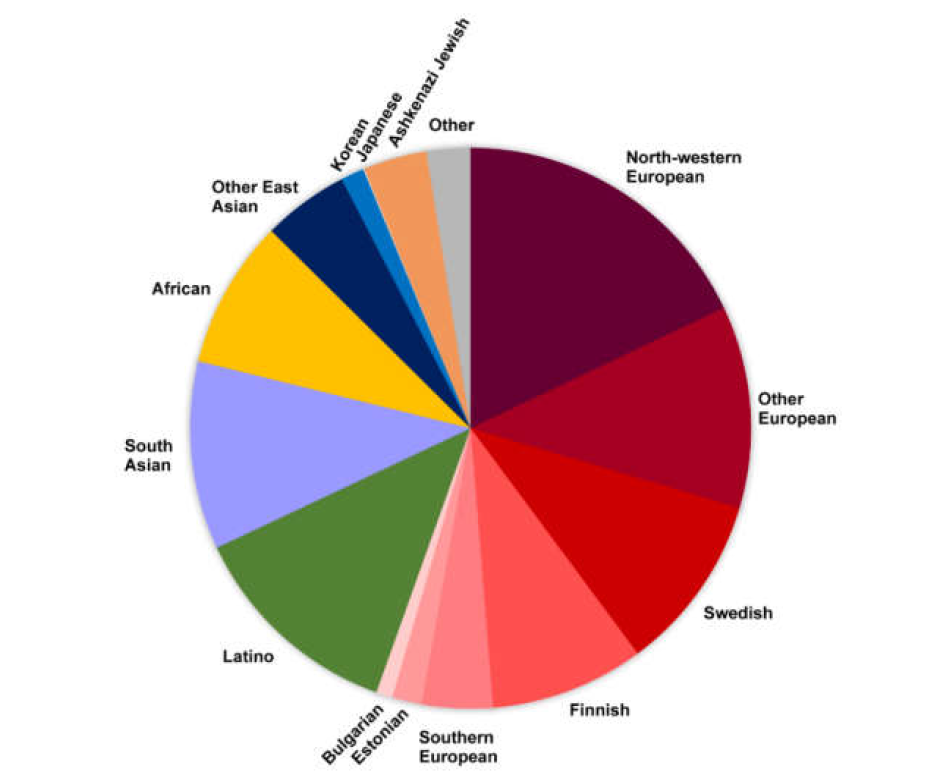 PMID: 25741868
https://doi.org/10.3390/genes10040275
Keep in mind if the database correctly assess the population of the proband !
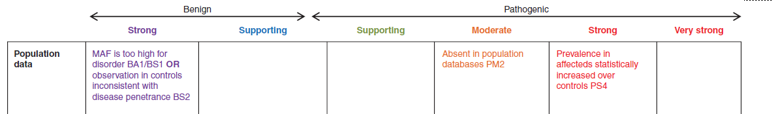 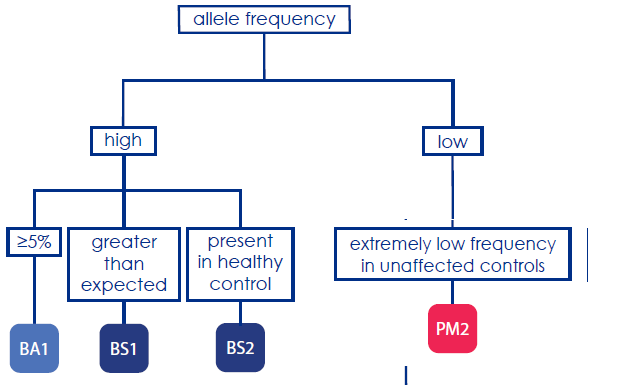 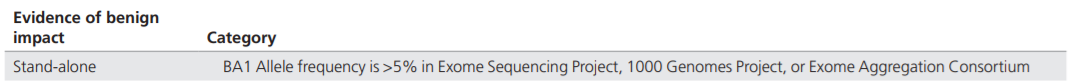 Richards CS et al. Gen Med. 2015;17:405-423
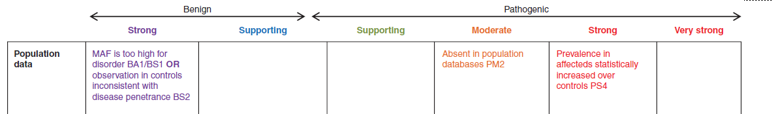 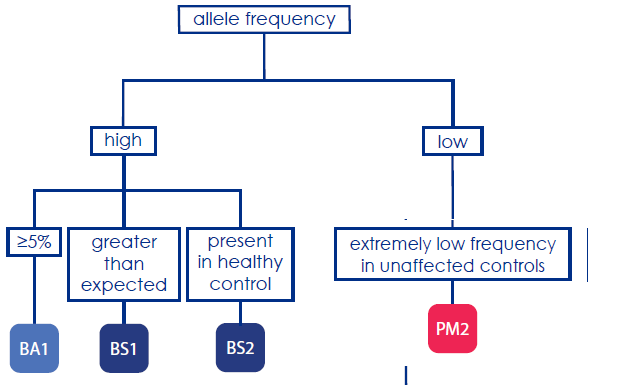 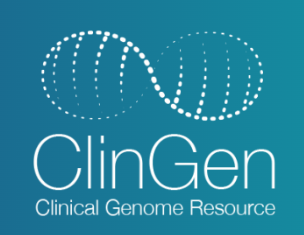 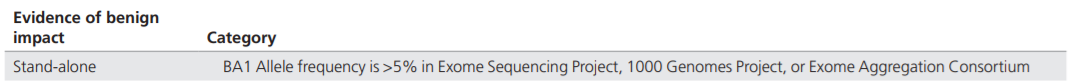 Richards CS et al. Gen Med. 2015;17:405-423
List of nine variants for which there was some evidence of pathogenicity even though the MAF was high for these variants!
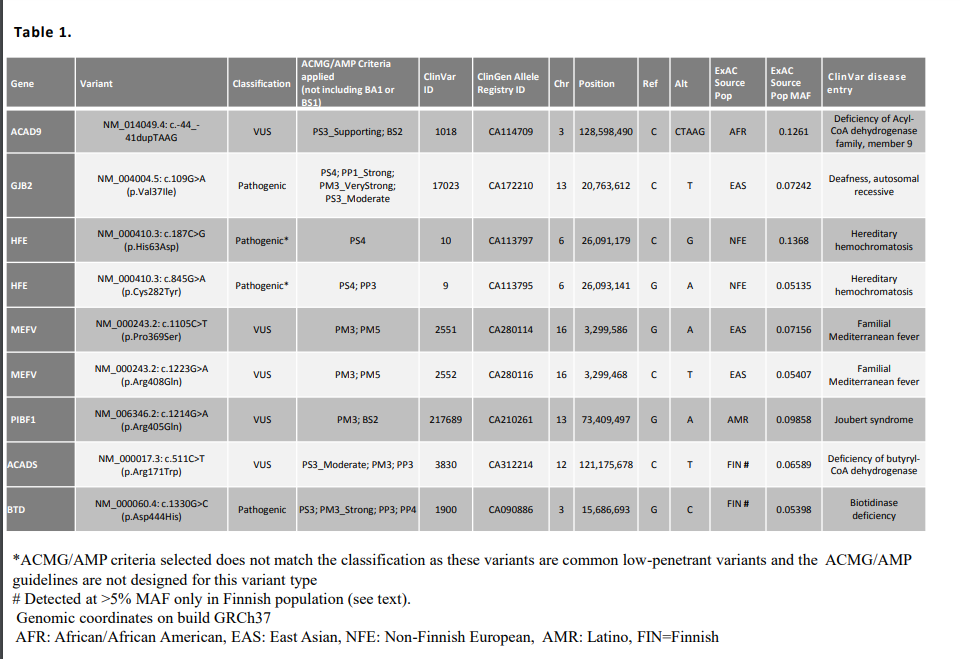 https://clinicalgenome.org/site/assets/files/3460/ba1_exception_list_07_30_2018.pdf
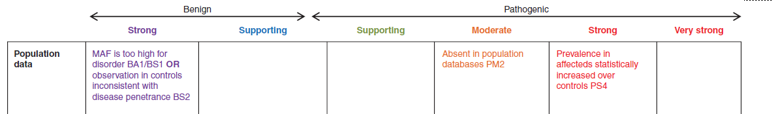 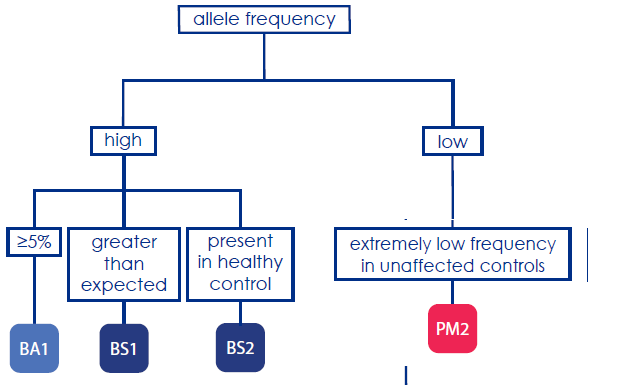 What `greater than expected` means?
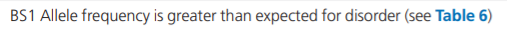 Richards CS et al. Gen Med. 2015;17:405-423
Different population frequency thresholds
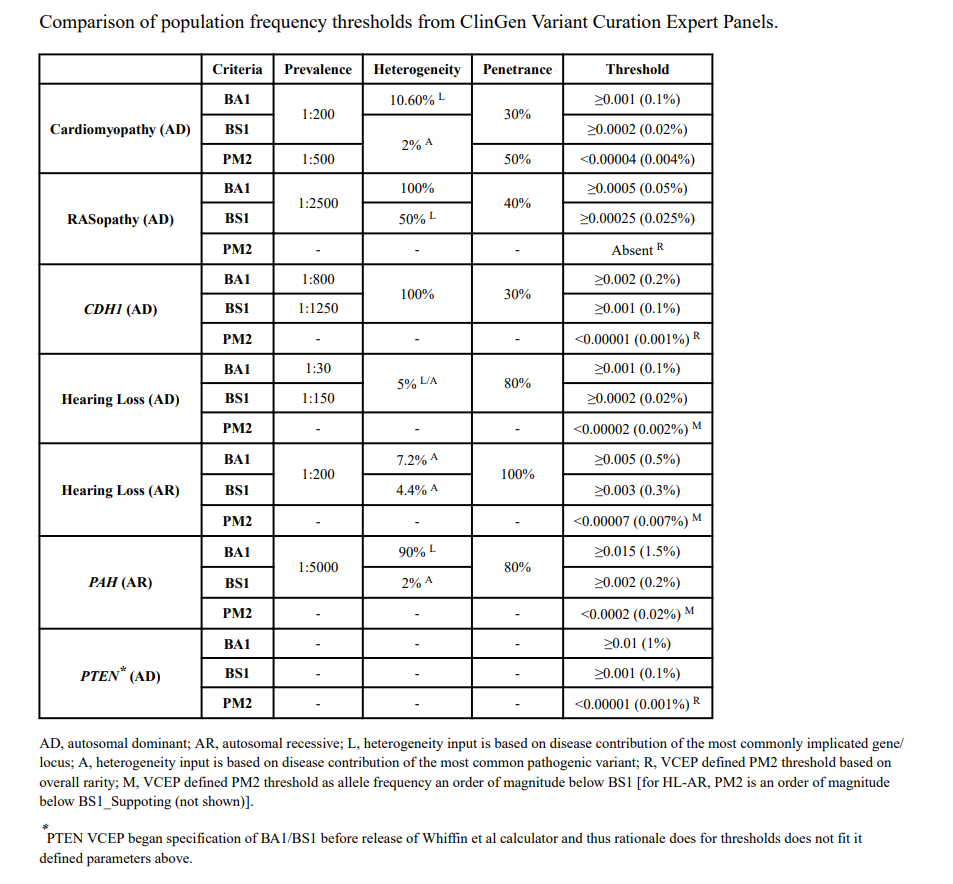 PMID: 31479589
[Speaker Notes: Comparison of population frequency thresholds from Clingen variant Curation Expert Panels]
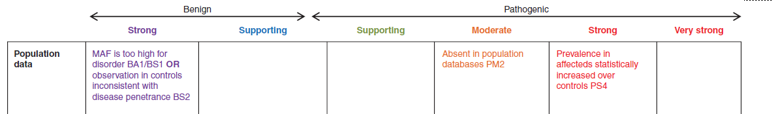 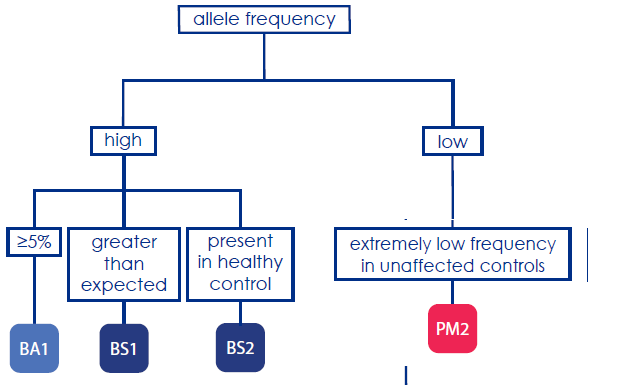 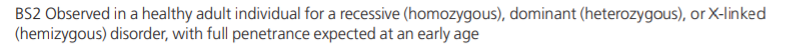 Richards CS et al. Gen Med. 2015;17:405-423
[Speaker Notes: Observed in healthy adult individuals]
CFTR - c.-8G>C
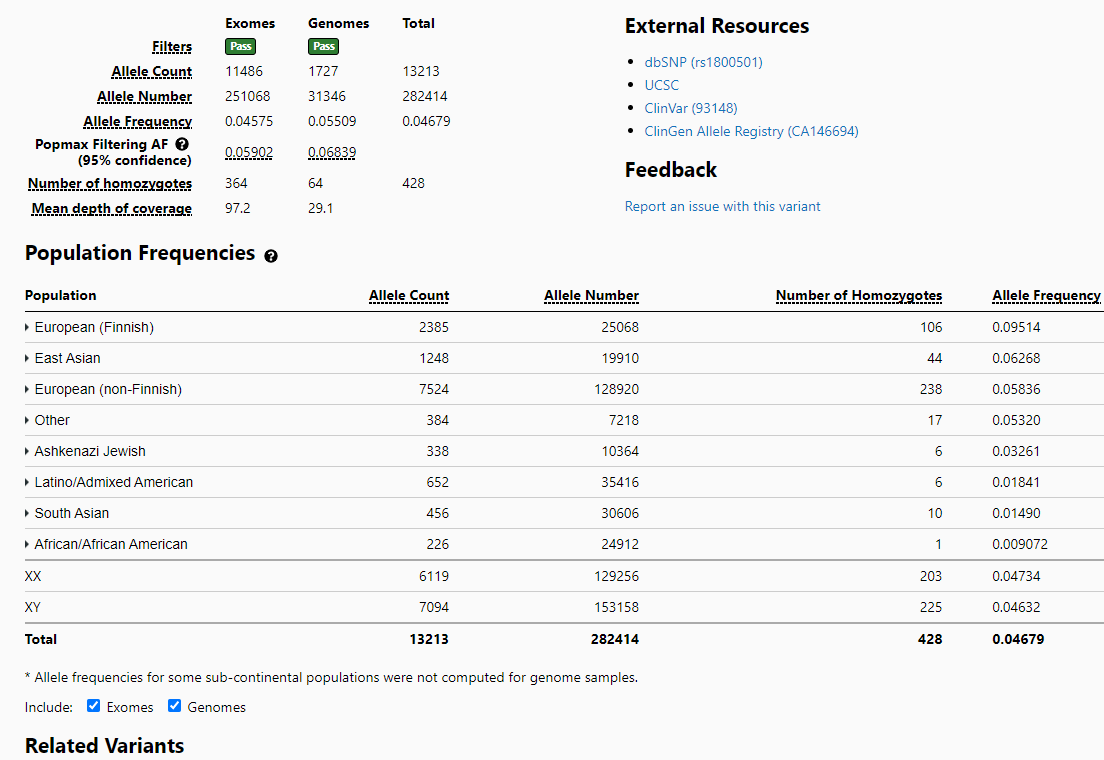 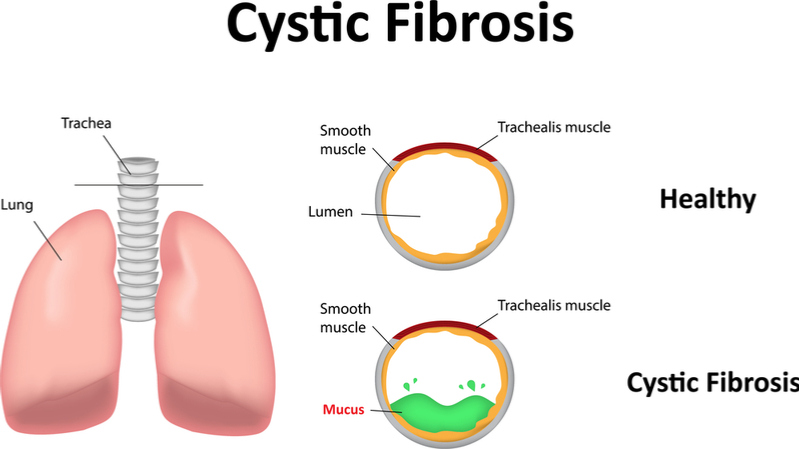 https://medlineplus.gov/genetics/condition/cystic-fibrosis/
https://gnomad.broadinstitute.org/
CFTR - c.-8G>C
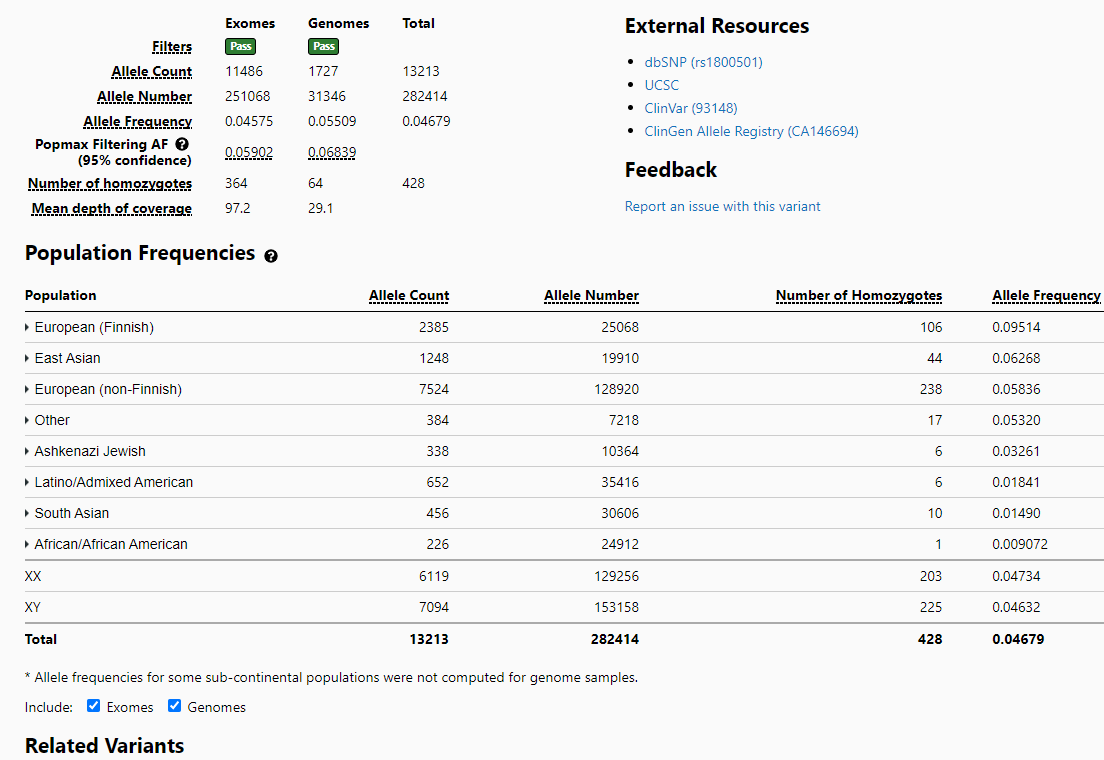 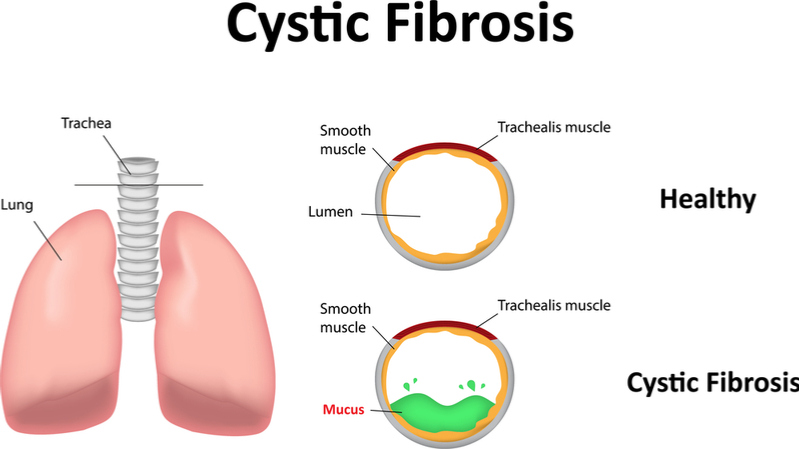 https://medlineplus.gov/genetics/condition/cystic-fibrosis/
https://gnomad.broadinstitute.org/
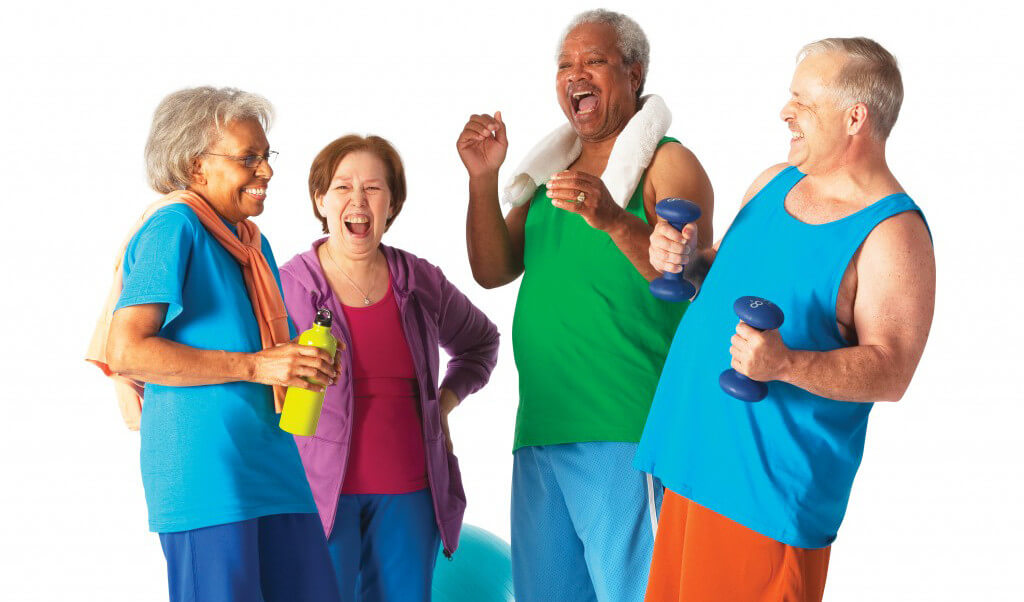 Observed in healthy adult individuals
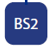 https://www.fitnessforhealth.org/healthy-living-for-older-adults-tips-and-resources/
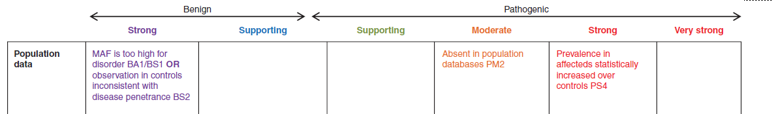 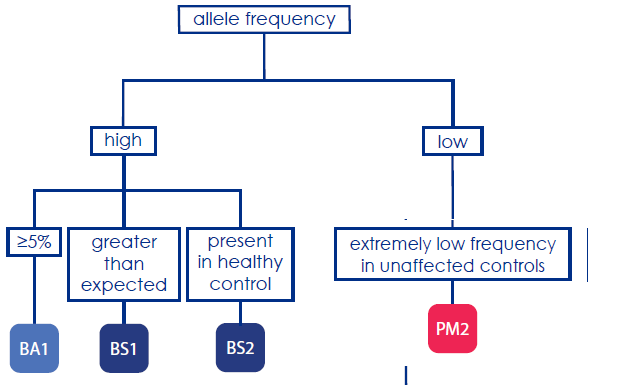 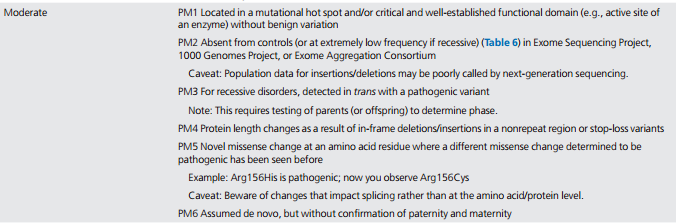 Richards CS et al. Gen Med. 2015;17:405-423
[Speaker Notes: Observed in healthy adult individuals]
ATP2B2  HET   c.610C>G
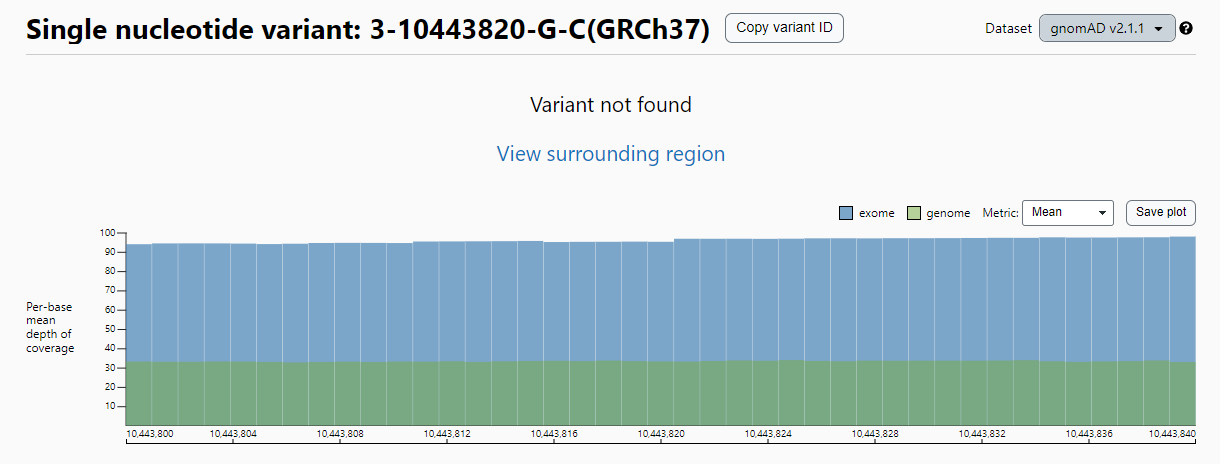 https://gnomad.broadinstitute.org/
ATP2B2  HET   c.610C>G
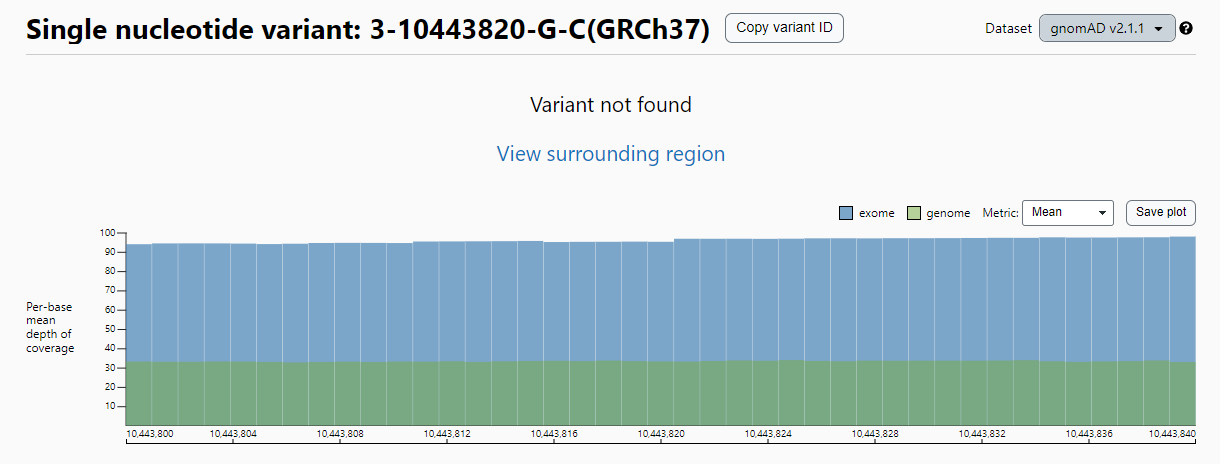 https://gnomad.broadinstitute.org/
`M` as moderate level of evidence?
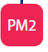 ATP2B2  HET   c.610C>G
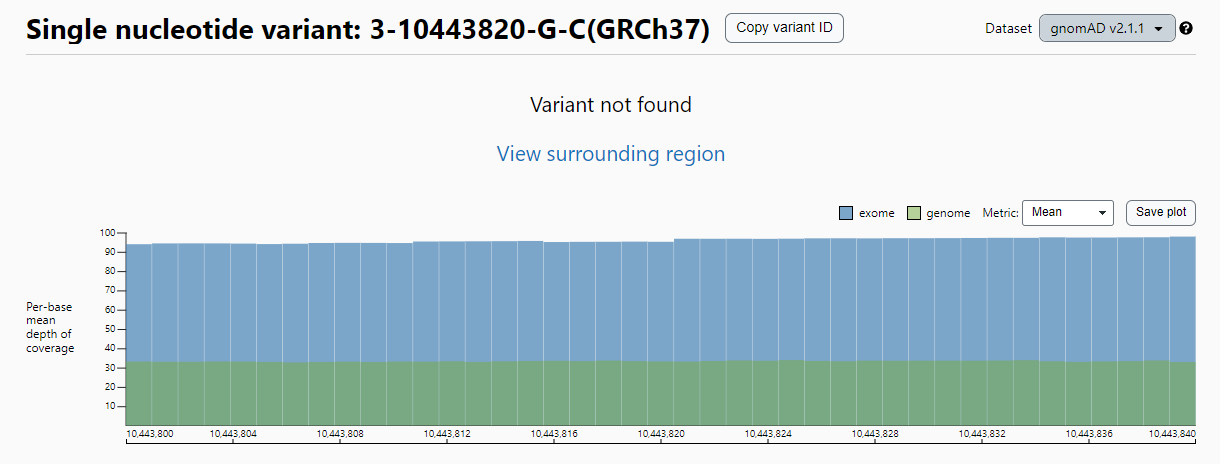 https://gnomad.broadinstitute.org/
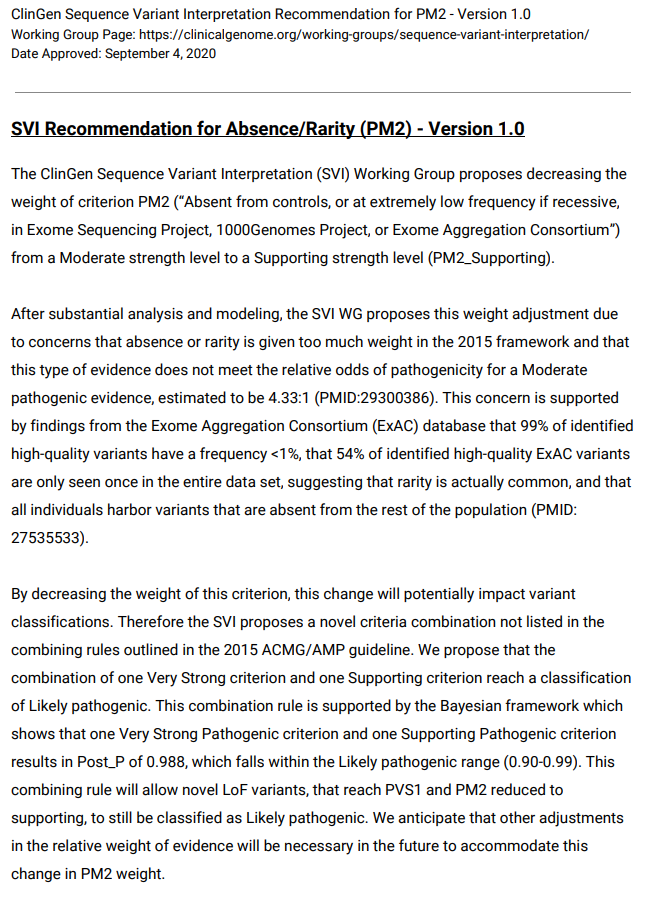 `M` as moderate level of evidence?
Now PM2_Suppoting
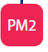 https://clinicalgenome.org/working-groups/sequence-variant-interpretation/
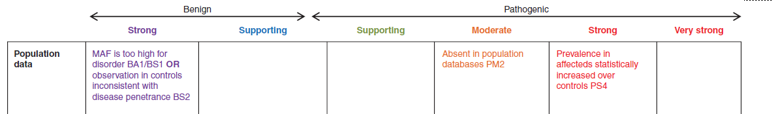 PS4
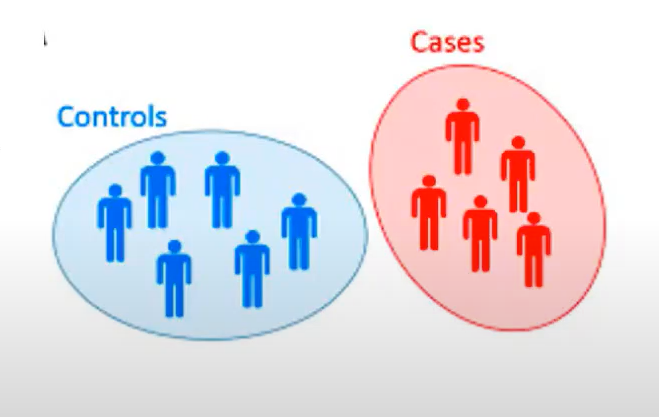 The prevalence of the variant is increased in affected individuals is significantly increased compared with the prevalence in controls. 
Relative risk (RR) or odds ratio (OR) in a case-control study is >5.0, and the confidence interval around the estimate of relative risk or OR does not include 1.0.
What if some genetic diseases have a very low prevalence (1: 1,000,000)?
Richards CS et al. Gen Med. 2015;17:405-423
[Speaker Notes: Observed in healthy adult individuals]
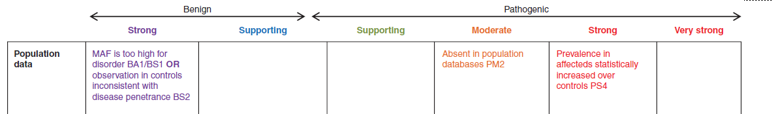 The prior observation of the variant in multiple unrelated patients with the same phenotype
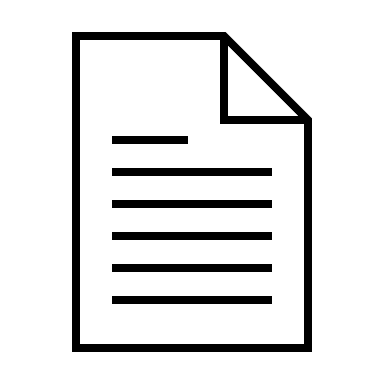 Dr. Klee et al. 2015
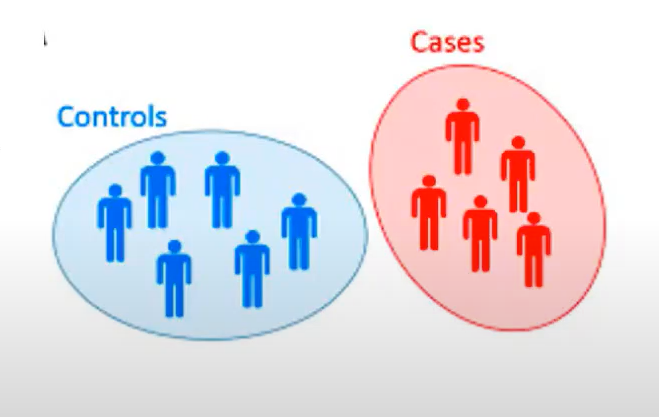 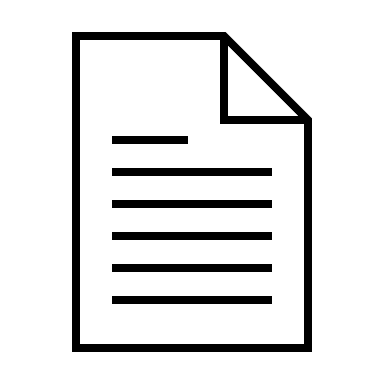 Rory et al. 2022
This approach requires PM2 to be applicable  Absent in controls
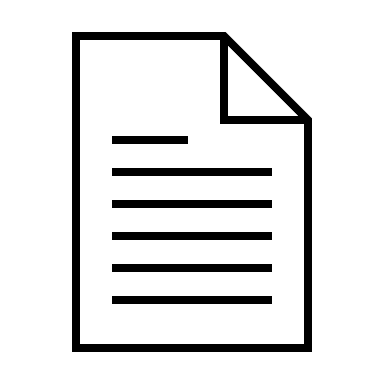 Filippo et al. 2008
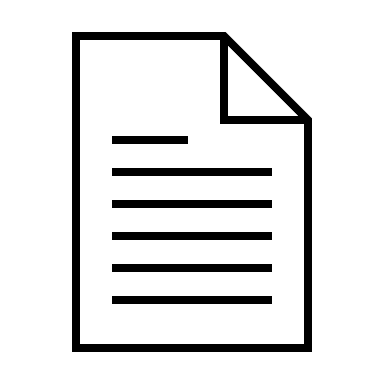 May be used as “moderate” or lower level of evidence.
Dr. Schimmenti  et al. 2018
Richards CS et al. Gen Med. 2015;17:405-423
[Speaker Notes: Observed in healthy adult individuals]
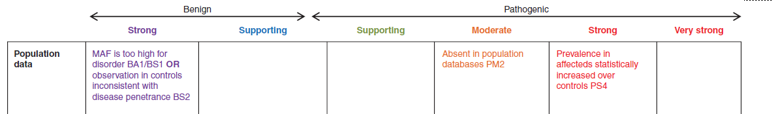 Examples of Case Prevalence or Previously Reported Cases (PS4) High Prevalence or Multiple Unrelated Patients Observed with Variant and Phenotype
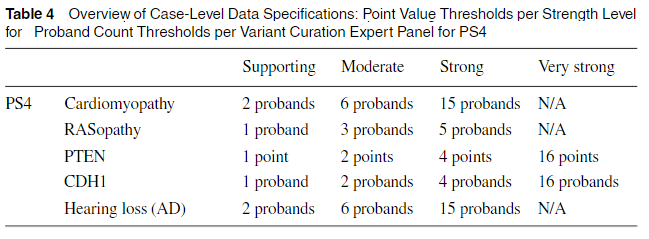 .
Harrison et al., 2019 Curr Protoc Hum Genet. 2019 Sep; 103(1)
https://currentprotocols.onlinelibrary.wiley.com/doi/full/10.1002/cphg.93
1- Population Data
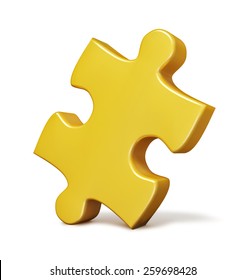 2- Computational and Predictive Data
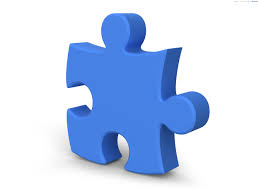 Before we continue…
Does it explain the phenotype?
Does the type of mutation make sense for the gene/phenotype?
Good phenotype overlap?
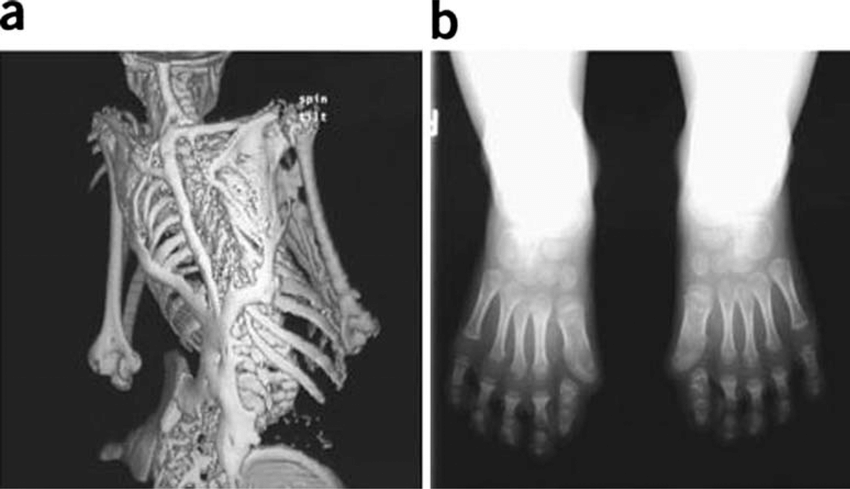 https://doi.org/10.1186/1750-1172-6-80
+ Variant in ACVR1
Does it explain the phenotype?
Does the type of mutation make sense for the gene/phenotype?
Good phenotype overlap?
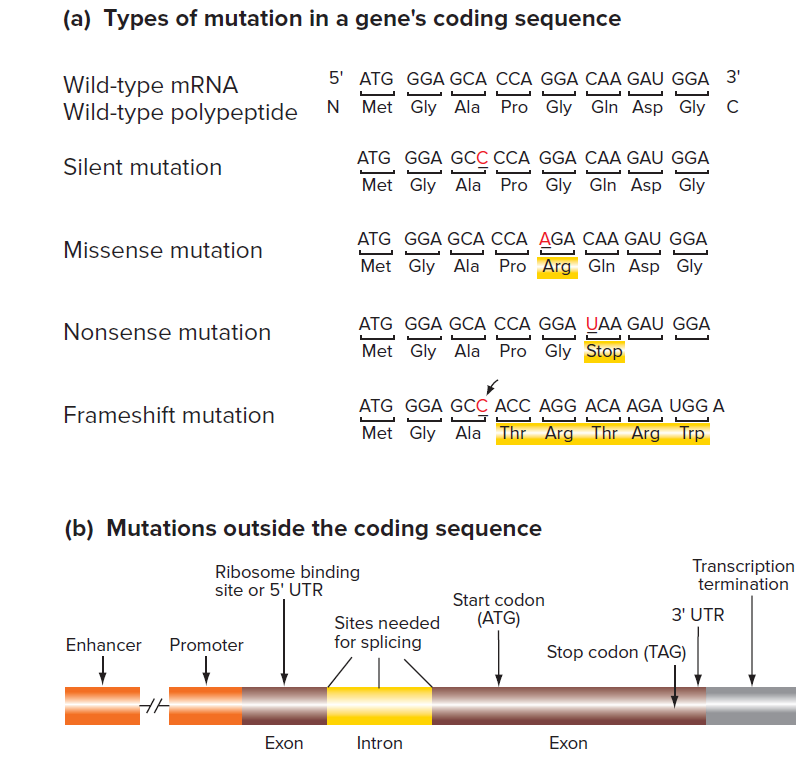 DOI:10.1002/mma.4764
[Speaker Notes: (a) Types of mutation in a gene's coding sequence]
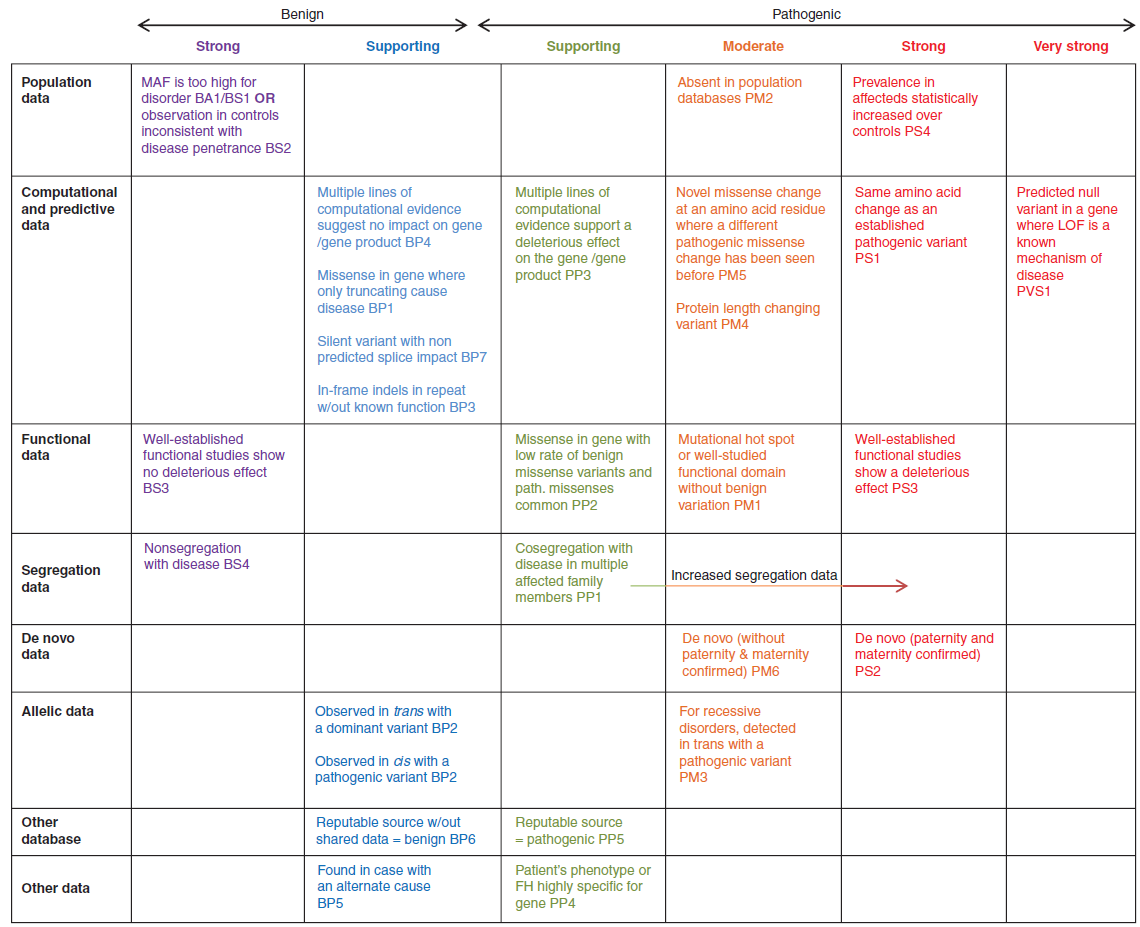 Richards CS et al. Gen Med. 2015;17:405-423
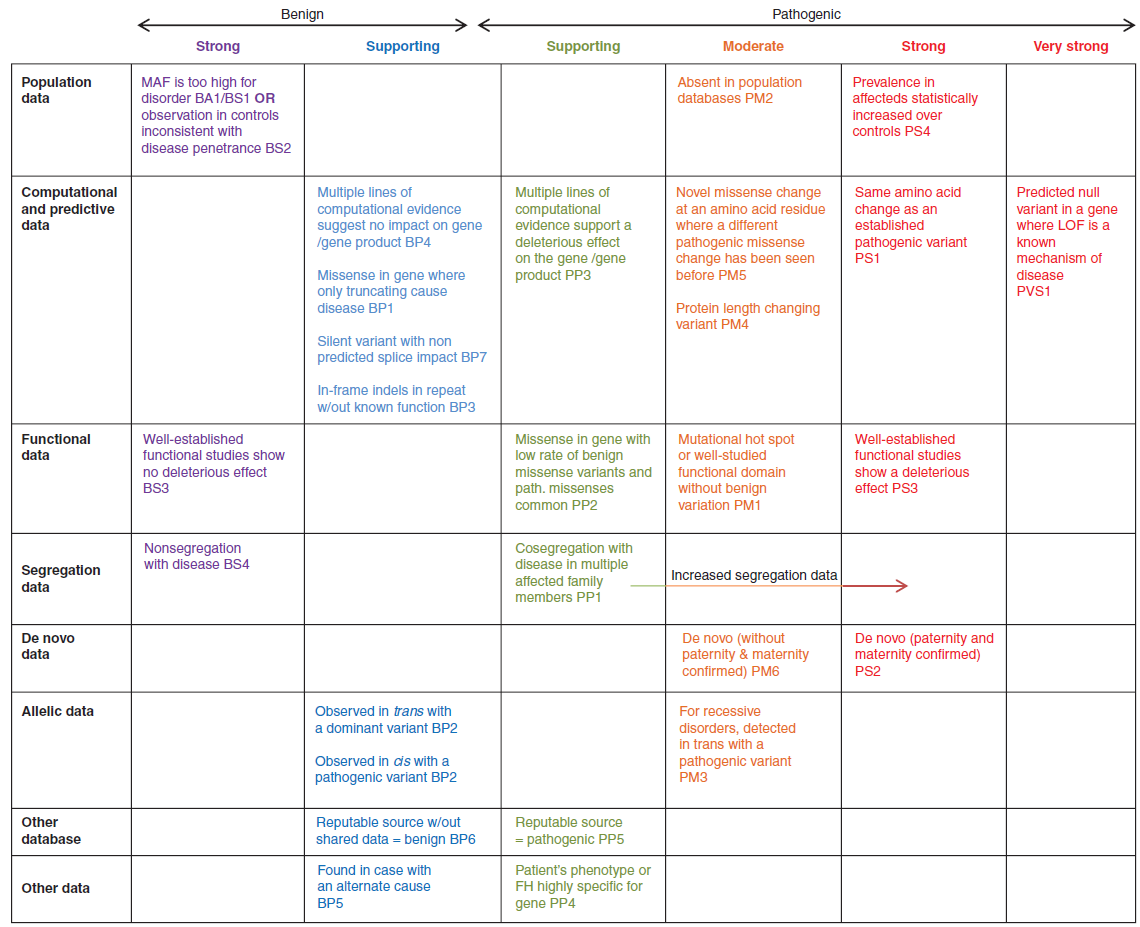 Focus on the “Pathogenic criteria”
Richards CS et al. Gen Med. 2015;17:405-423
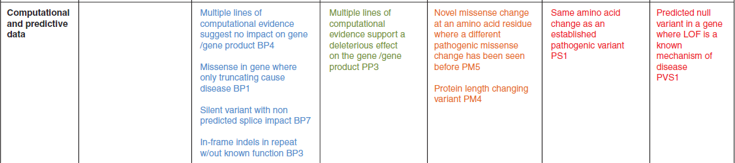 Loss of Function Criteria (PVS1)(only “very strong” level of evidence)
Null variant in a gene where loss of function (LoF) is a known mechanism of disease.
PVS1
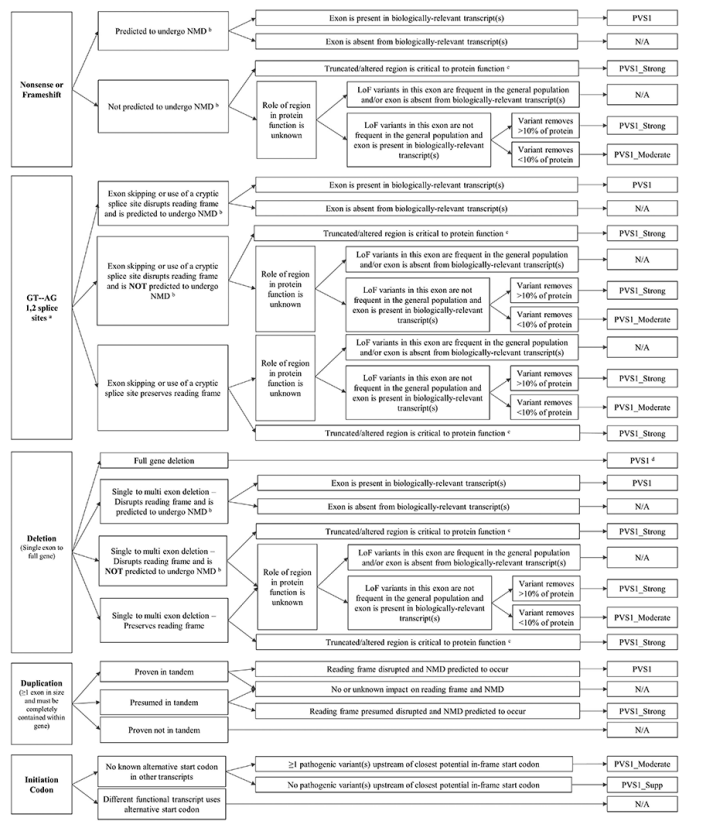 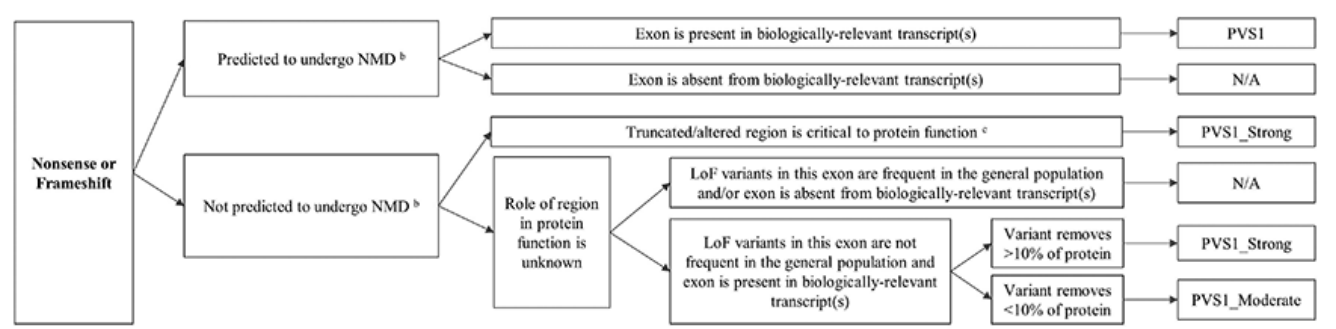 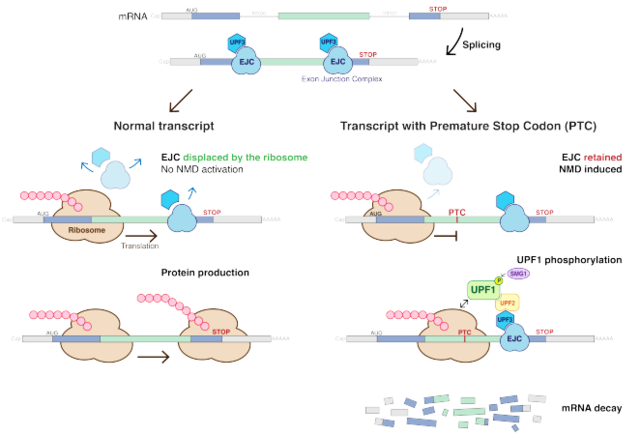 https://www.clinicalgenome.org/site/assets/files/3677/clingen_variant-curation_sopv1.pdf
https://en.wikipedia.org/wiki/Nonsense-mediated_decay
If the termination codon is downstream of or within about 50 nucleotides of the final exon-junction complex then the transcript is translated normally.
PVS1
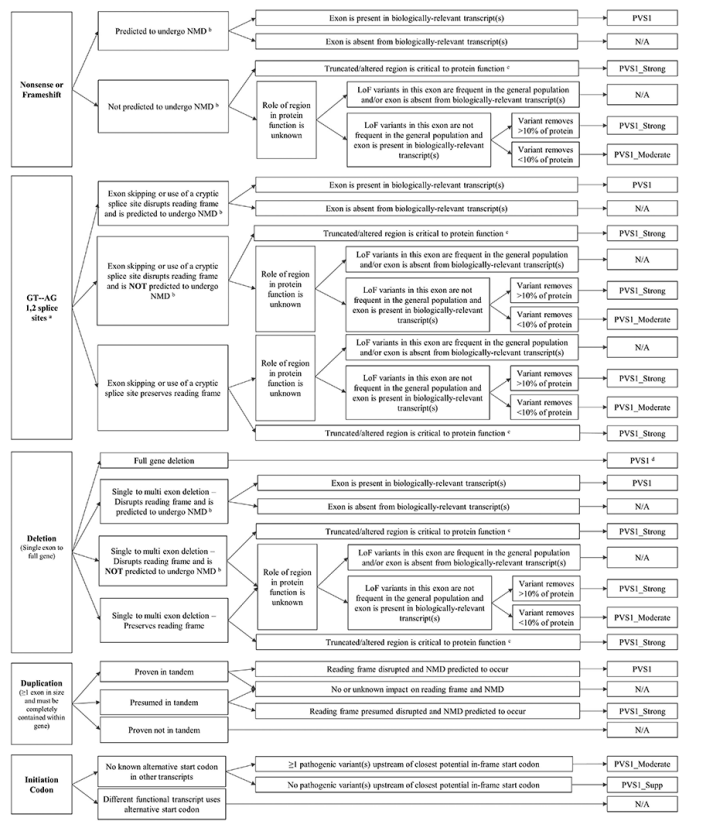 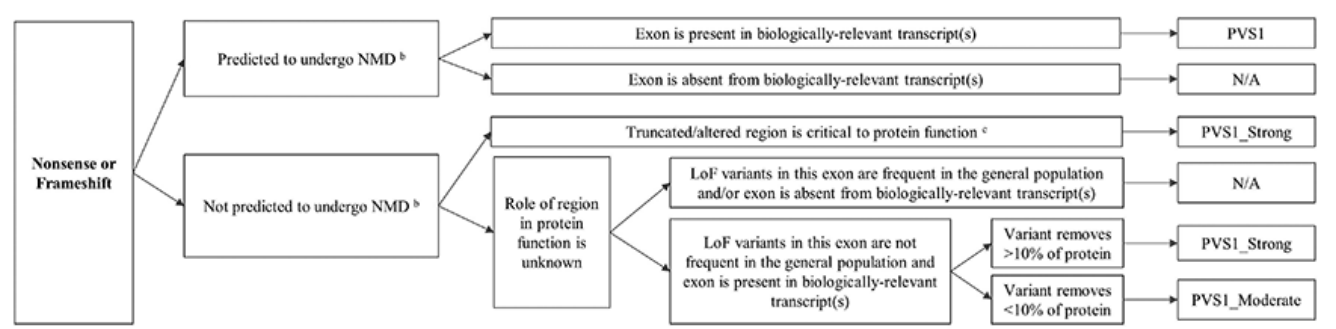 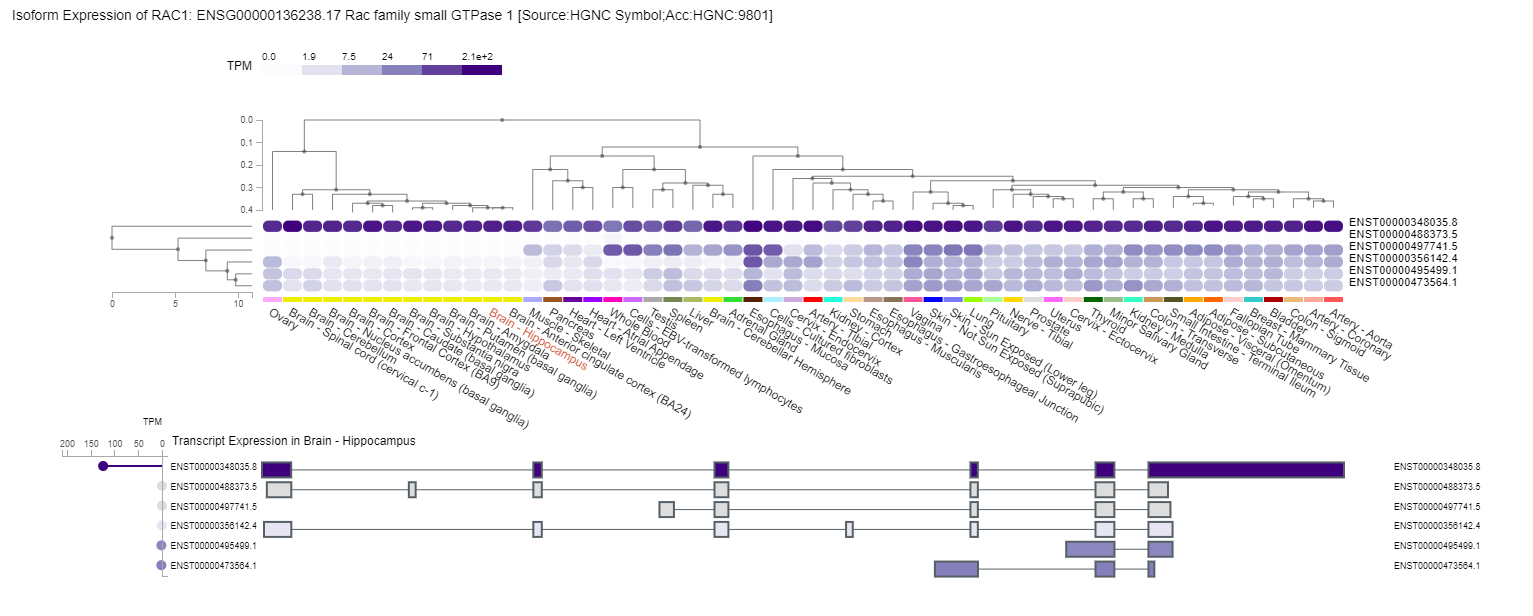 https://www.clinicalgenome.org/site/assets/files/3677/clingen_variant-curation_sopv1.pdf
https://gtexportal.org/home/
What if I had a variant here?
PVS1
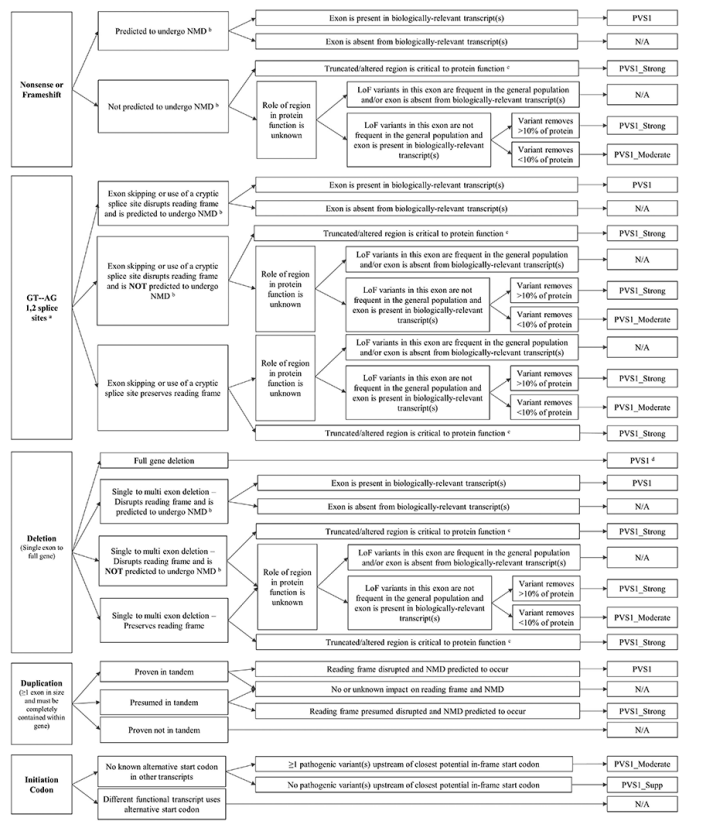 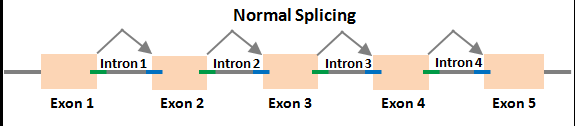 https://www.clinicalgenome.org/site/assets/files/3677/clingen_variant-curation_sopv1.pdf
PVS1
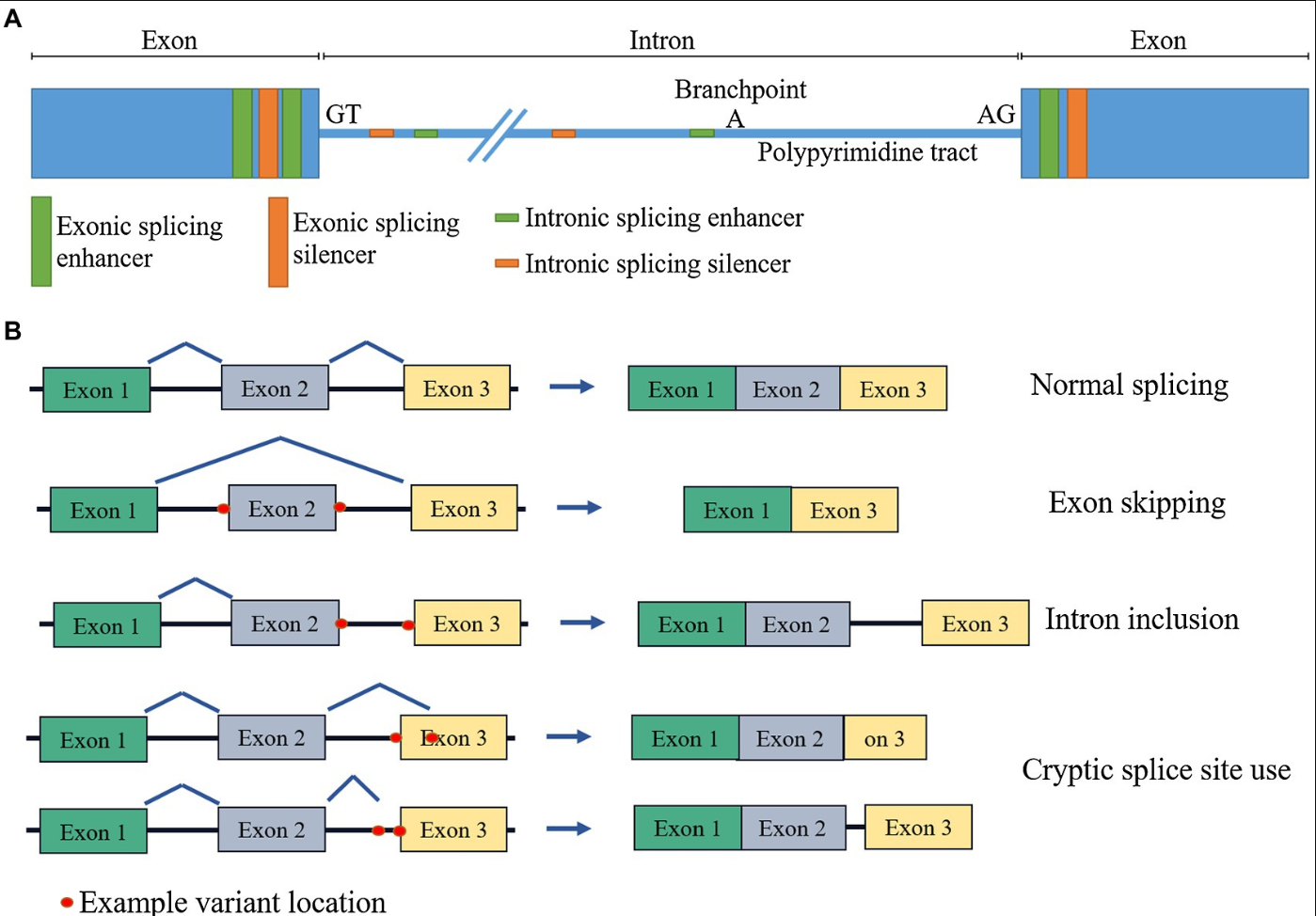 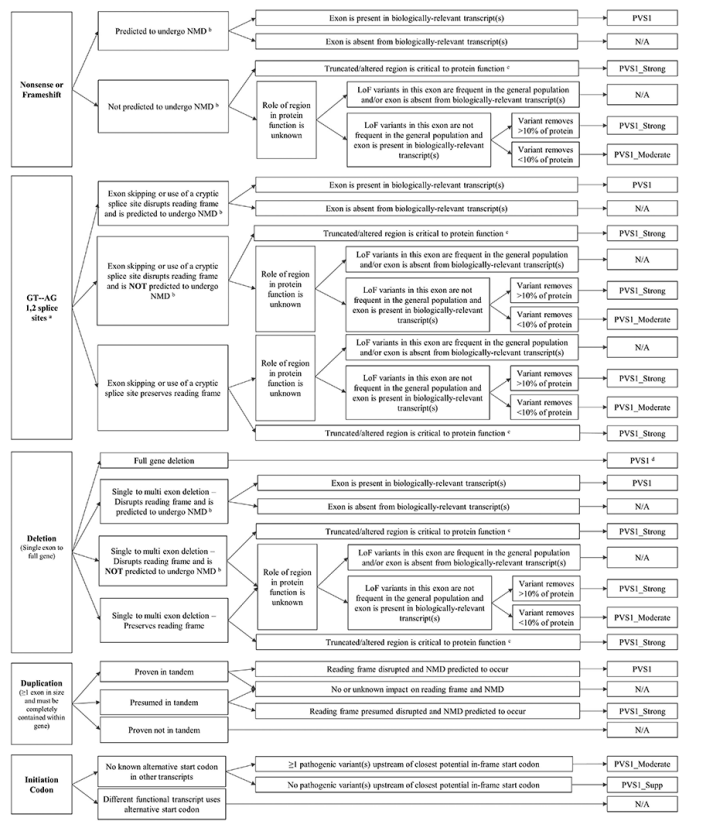 https://www.clinicalgenome.org/site/assets/files/3677/clingen_variant-curation_sopv1.pdf
https://doi.org/10.3389/fgene.2021.689892
PVS1
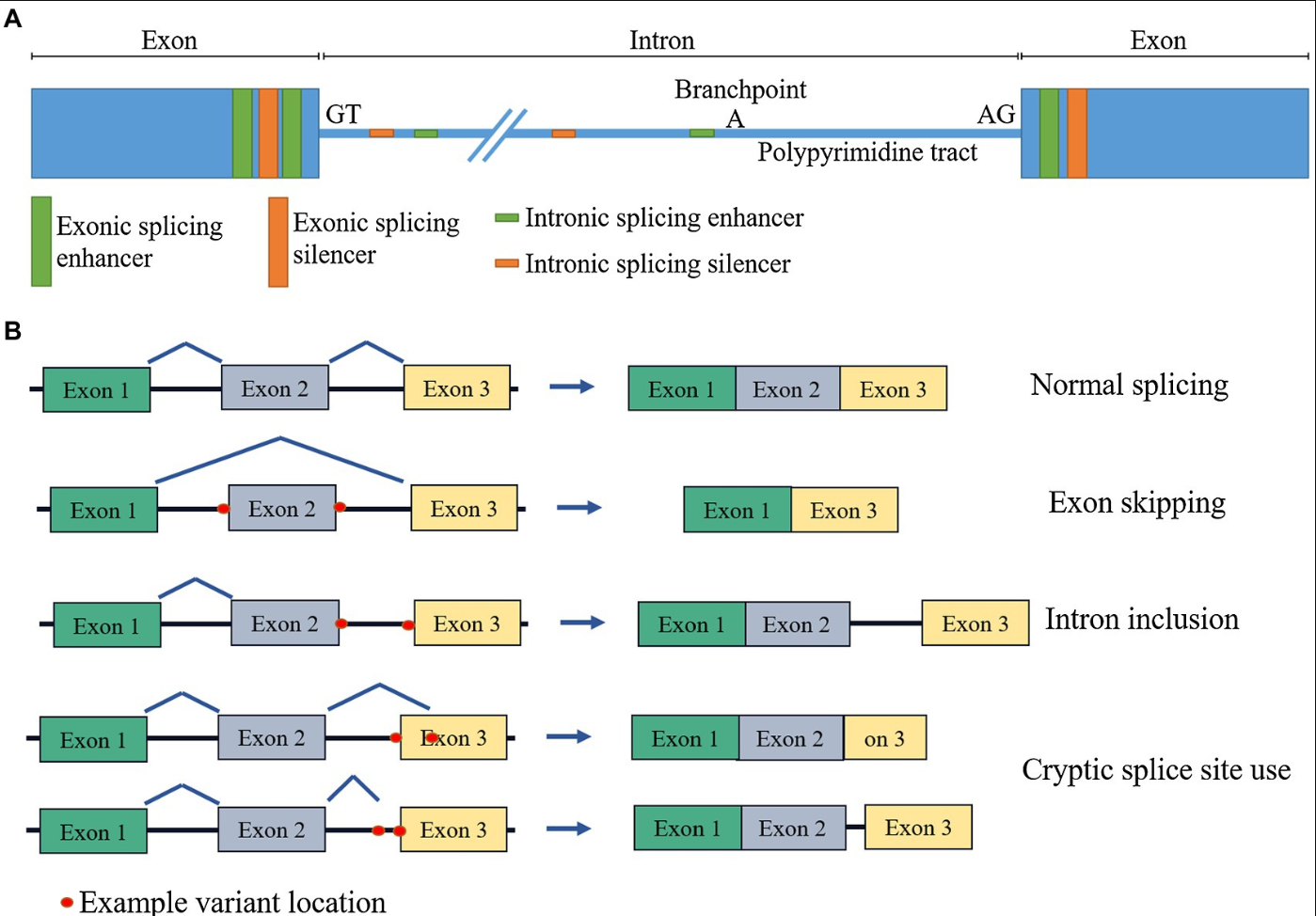 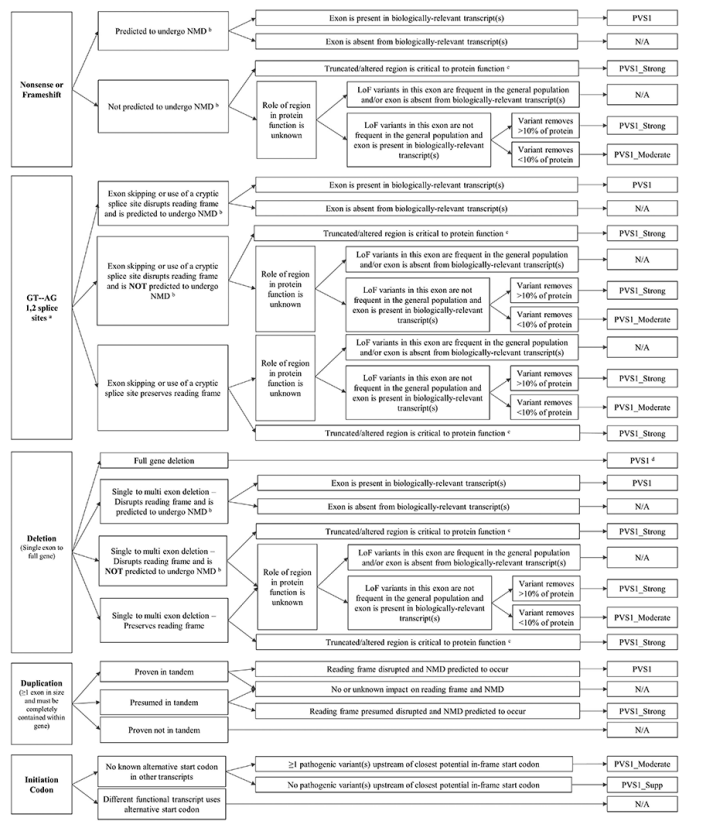 https://www.clinicalgenome.org/site/assets/files/3677/clingen_variant-curation_sopv1.pdf
https://doi.org/10.3389/fgene.2021.689892
PVS1- How to investigate if LOF is a `known mechanism of disease`
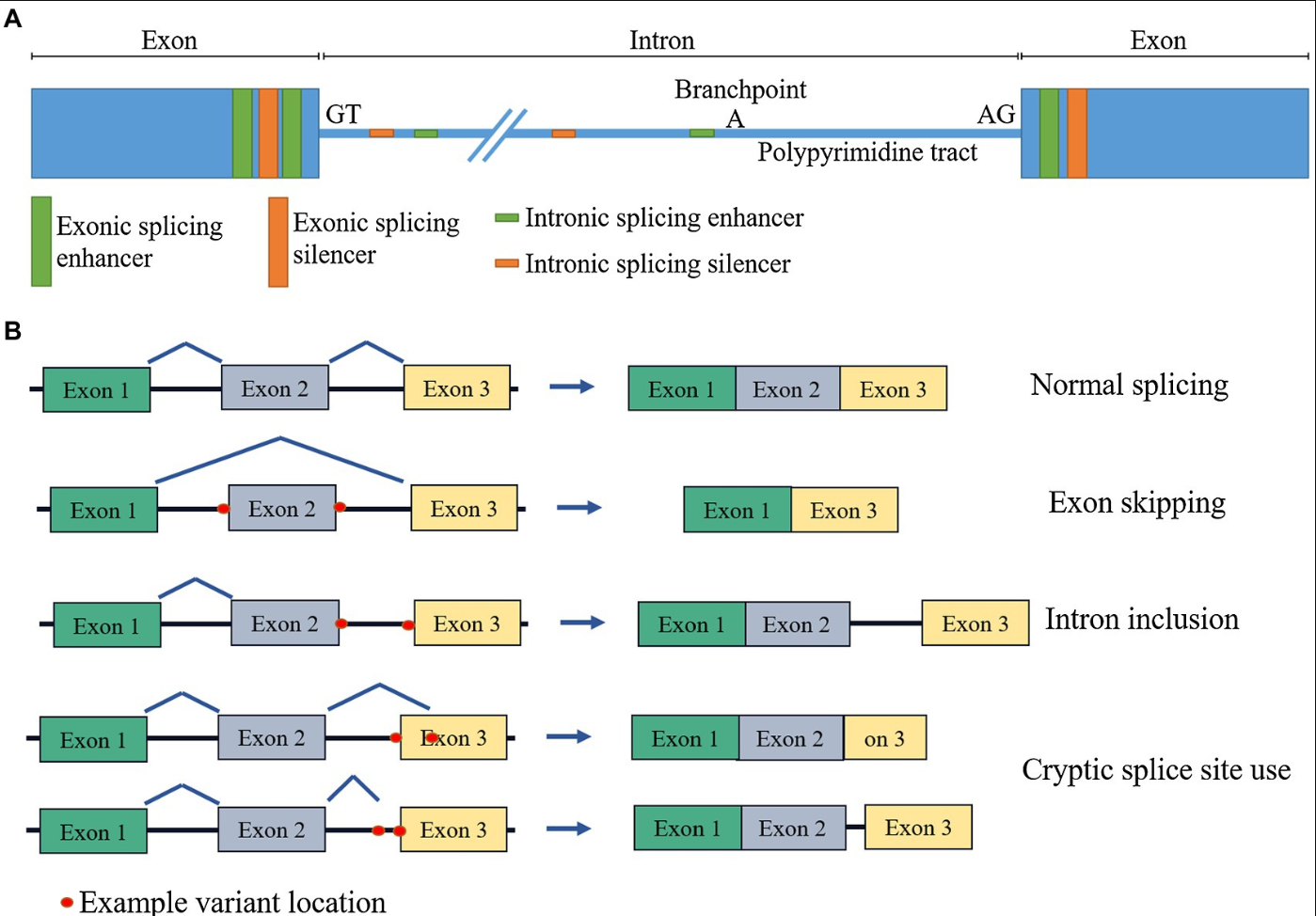 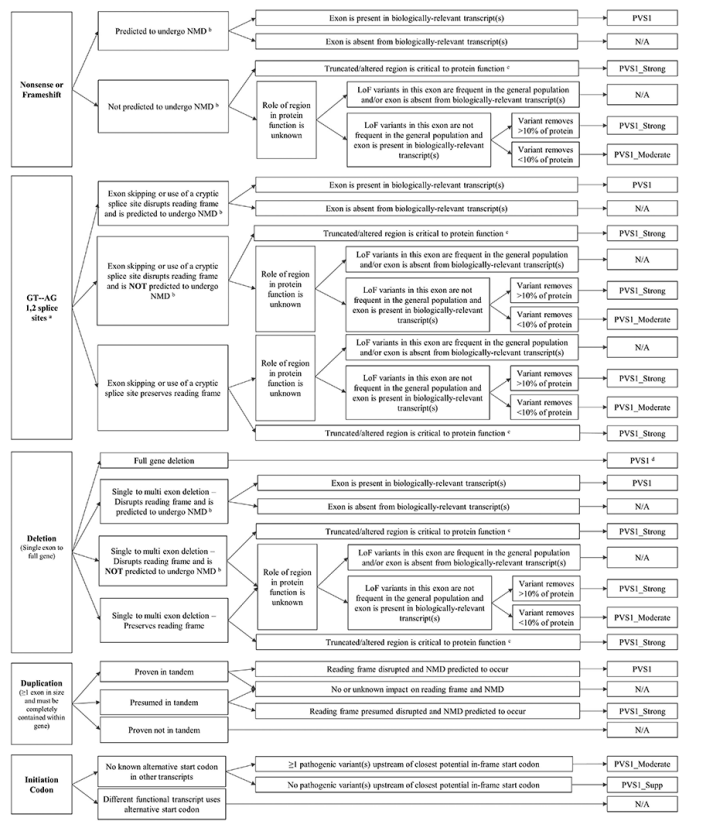 https://www.clinicalgenome.org/site/assets/files/3677/clingen_variant-curation_sopv1.pdf
https://doi.org/10.3389/fgene.2021.689892
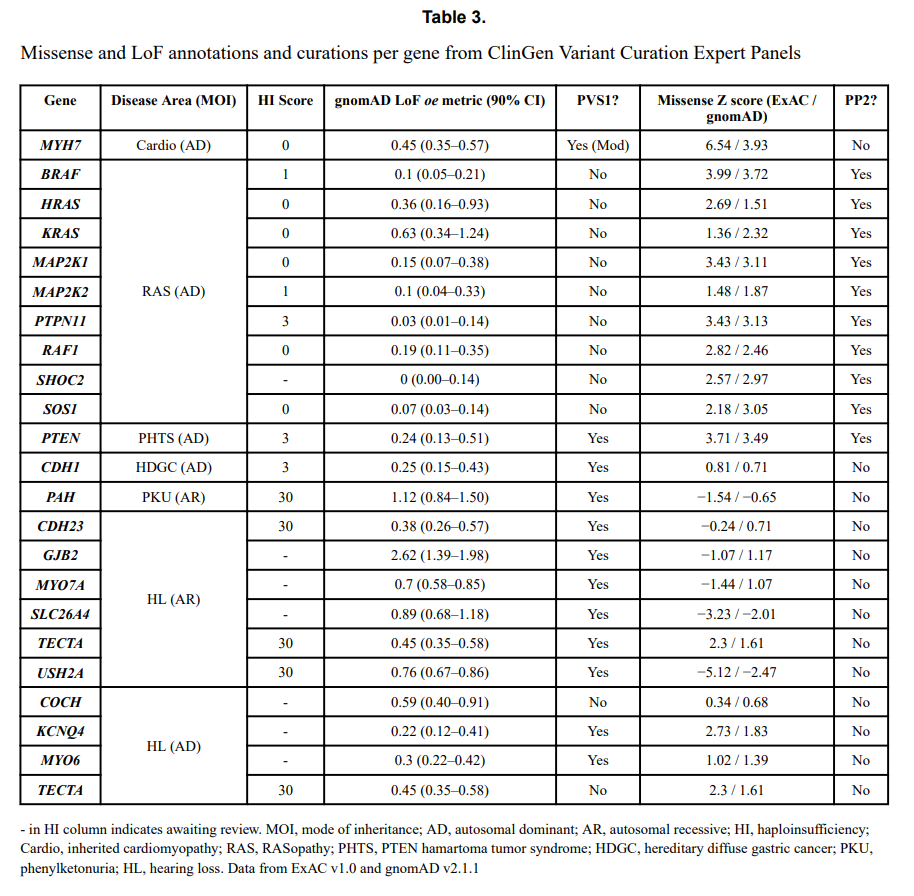 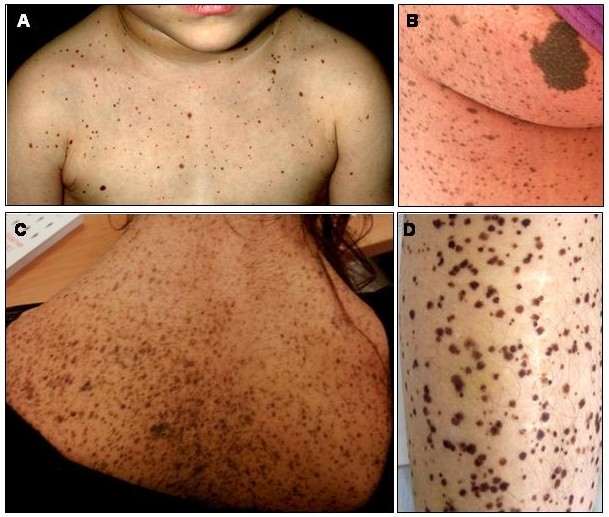 https://doi.org/10.1186/1750-1172-3-13
doi:10.1002/cphg.93
[Speaker Notes: Table 3. Missense and LO]
PVS1- How to investigate if LOF is a `known mechanism of disease`
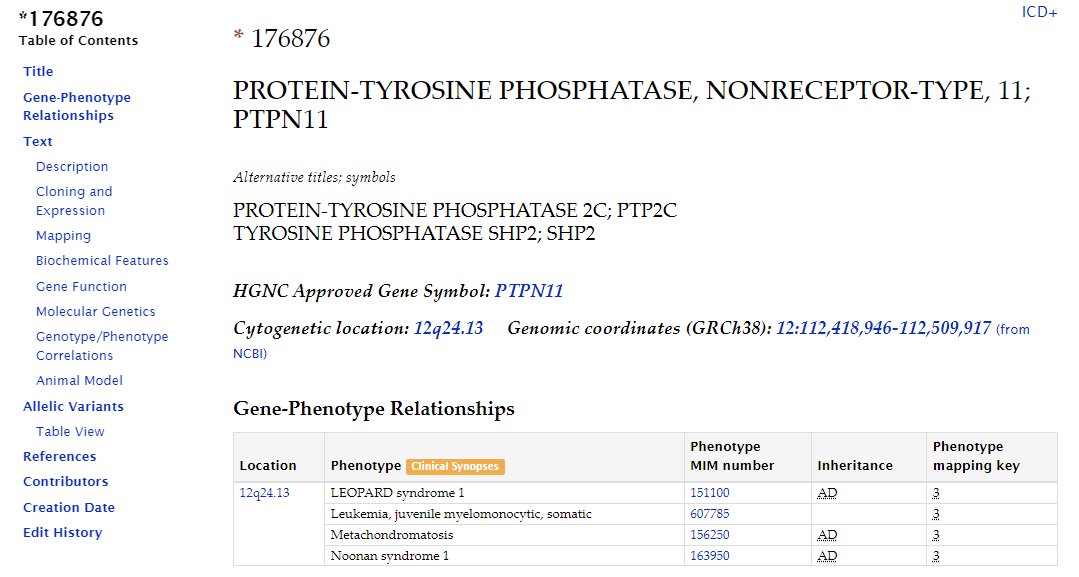 https://www.omim.org/
OMIM - Online Mendelian Inheritance in Man®
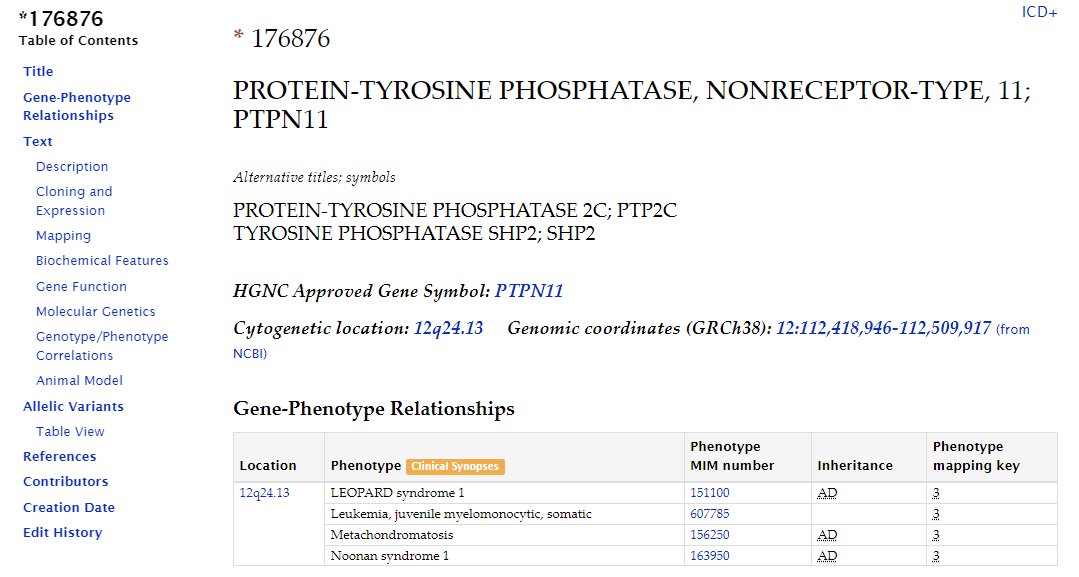 https://www.omim.org/
OMIM - Online Mendelian Inheritance in Man®
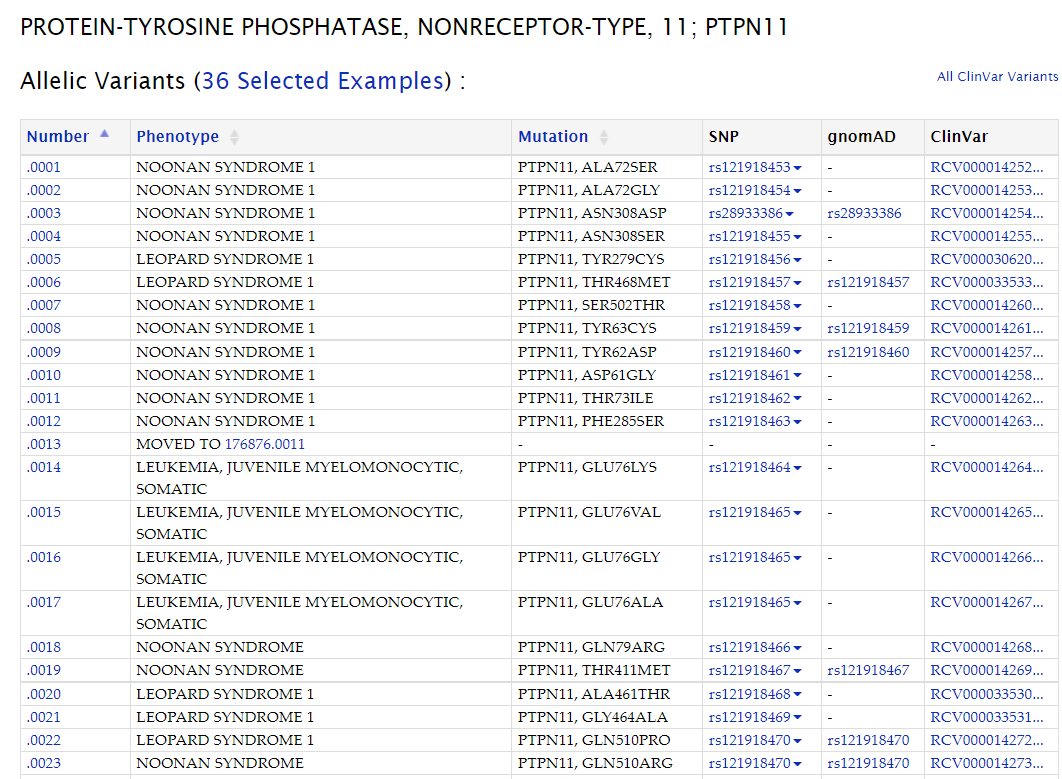 https://www.omim.org/
Most of the variants associated with the phenotype are Missense
ClinGen
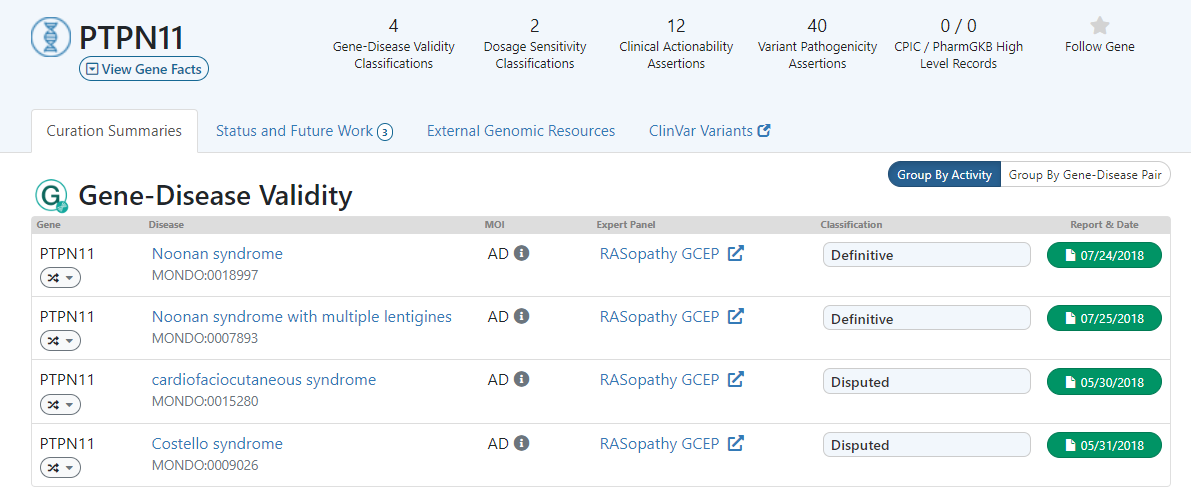 Noonan syndrome is believed to be caused by gain-of-function defects in PTPN11 (PMID:11992261), and LEOPARD syndrome is believed to be caused by dominant-negative mechanisms (PMID: 16358218). Evidence gathered for the haploinsufficiency rating for this gene is related to the metachondromatosis phenotype.
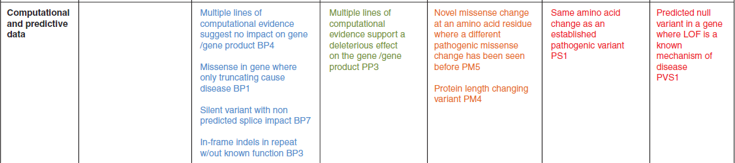 PS1
PMID: 25741868
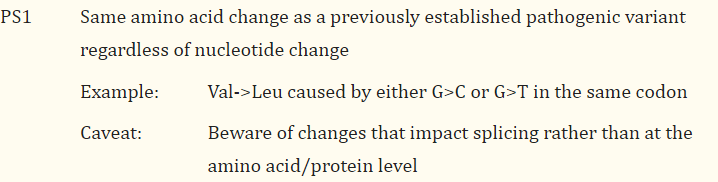 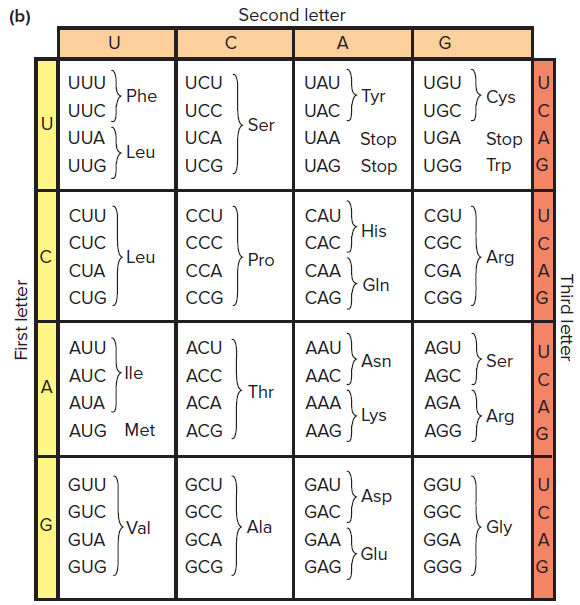 https://rsscience.com/codon-chart/
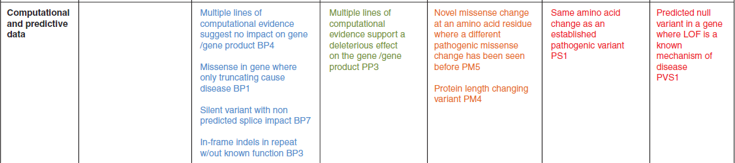 PS1
PMID: 25741868
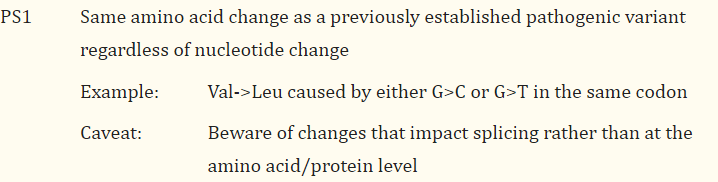 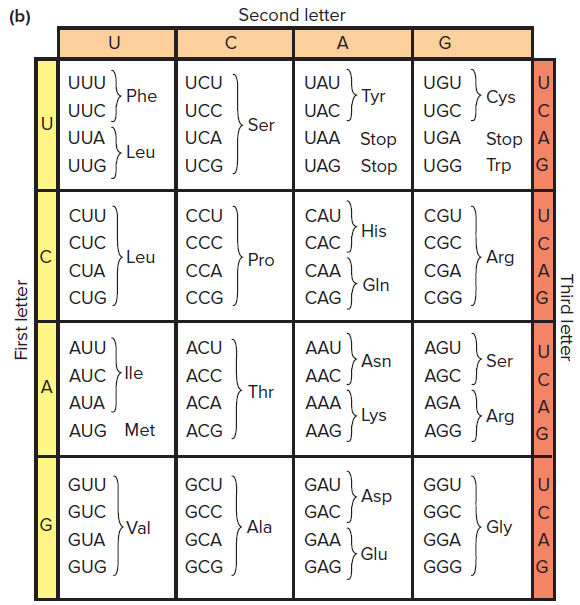 CUU  CUC
Both are Leucine
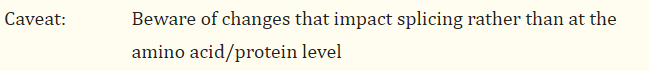 https://rsscience.com/codon-chart/
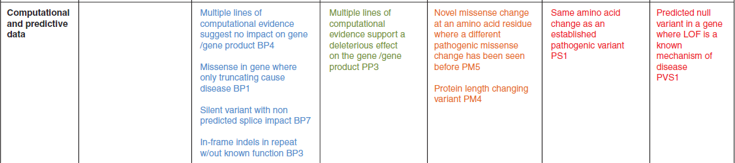 PMID: 25741868
PM5
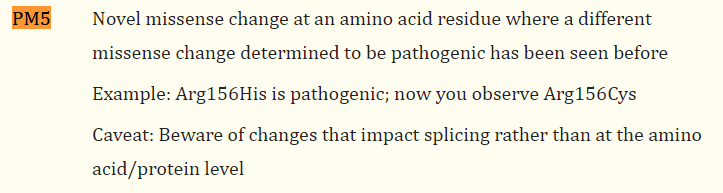 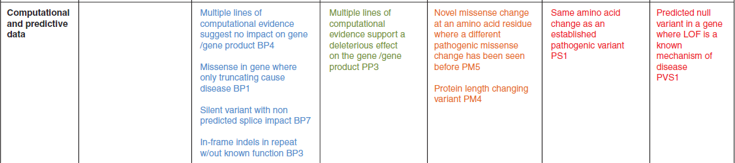 PMID: 25741868
PM5
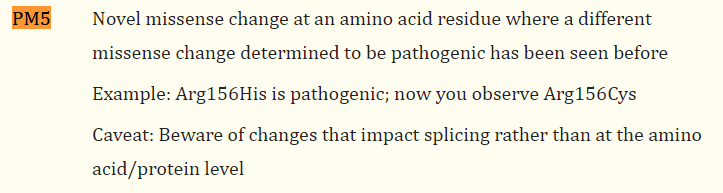 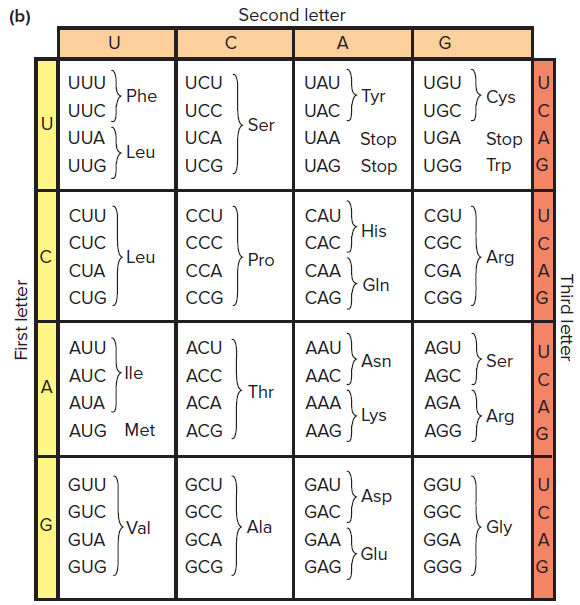 Leu257Pro - Pathogenic
CUU  CCU
https://rsscience.com/codon-chart/
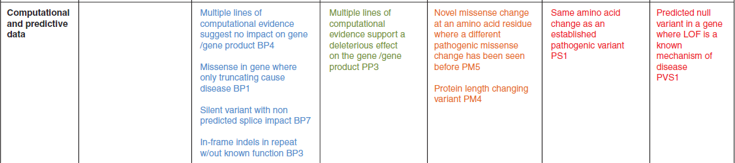 PMID: 25741868
PM5
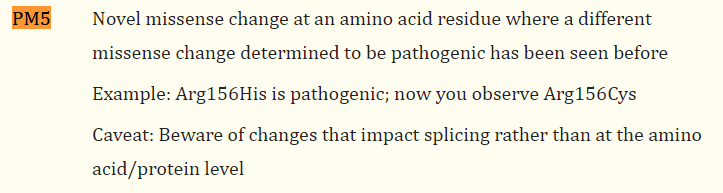 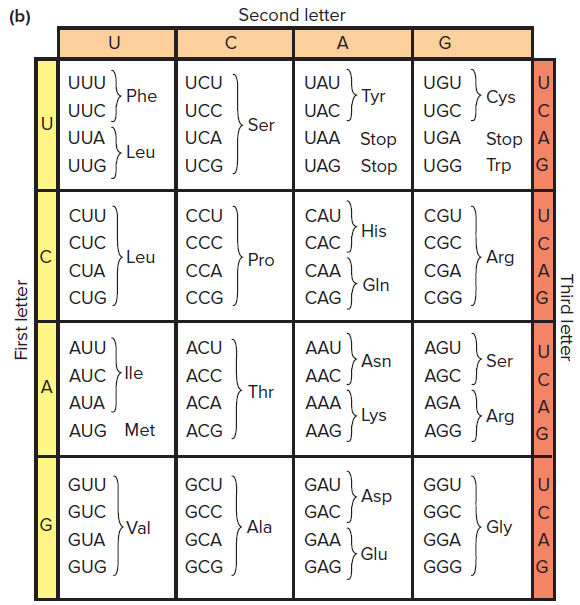 Leu257Pro - Pathogenic
CUU  CCU
Leu257His - ???
CUU  CAU
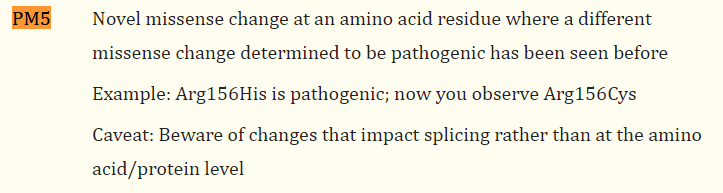 https://rsscience.com/codon-chart/
An interesting example… FGFR3
Lys650
Lys650Glu
Type II thanatophoric dysplasia
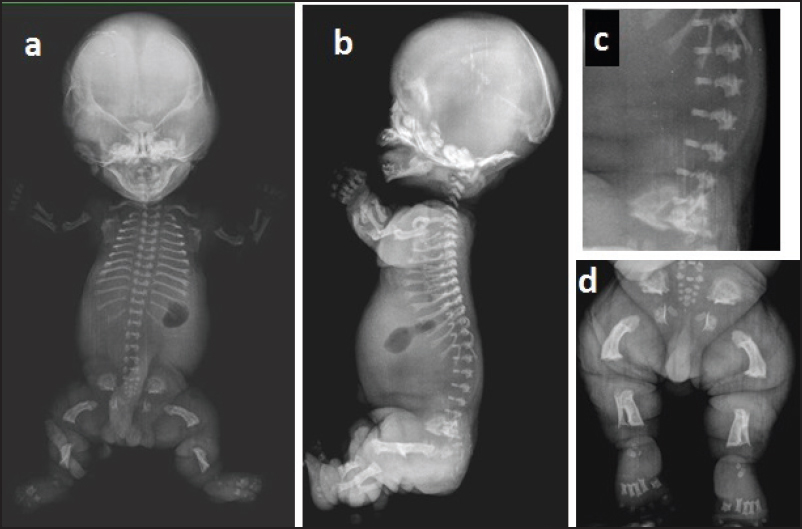 DOI: 10.4103/0974-5009.165584
[Speaker Notes: SADDAN is characterized by short-limb dwarfism (achondroplasia); profound developmental delay; and thick, dark, velvety skin.]
An interesting example… FGFR3
Lys650
Lys650Met
Lys650Glu
SADDAM
Type II thanatophoric dysplasia
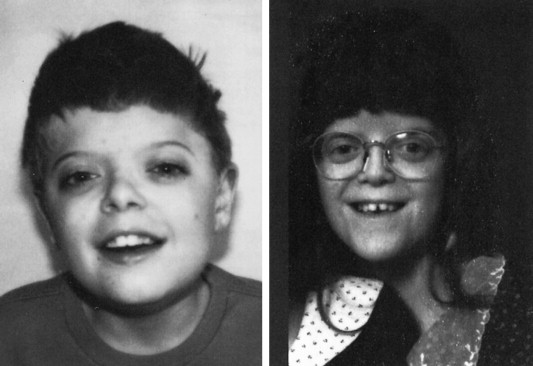 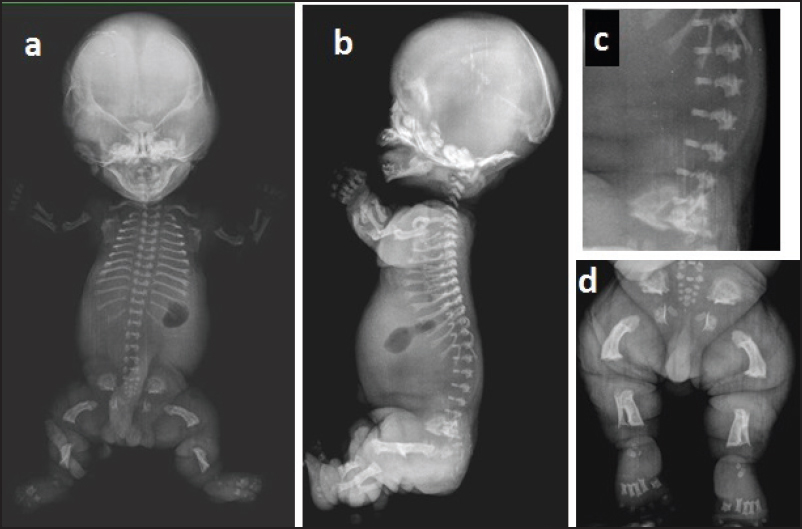 https://www.sciencedirect.com/topics/agricultural-and-biological-sciences/fibroblast-growth-factor-receptor-3
DOI: 10.4103/0974-5009.165584
[Speaker Notes: SADDAN is characterized by short-limb dwarfism (achondroplasia); profound developmental delay; and thick, dark, velvety skin.]
An interesting example… FGFR3
Lys650
Lys650Met
Lys650Glu
Lys650Asn
SADDAM
Hypochondroplasia
Type II thanatophoric dysplasia
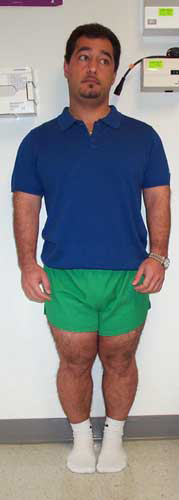 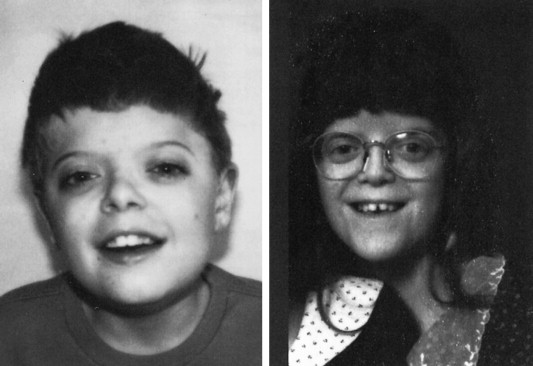 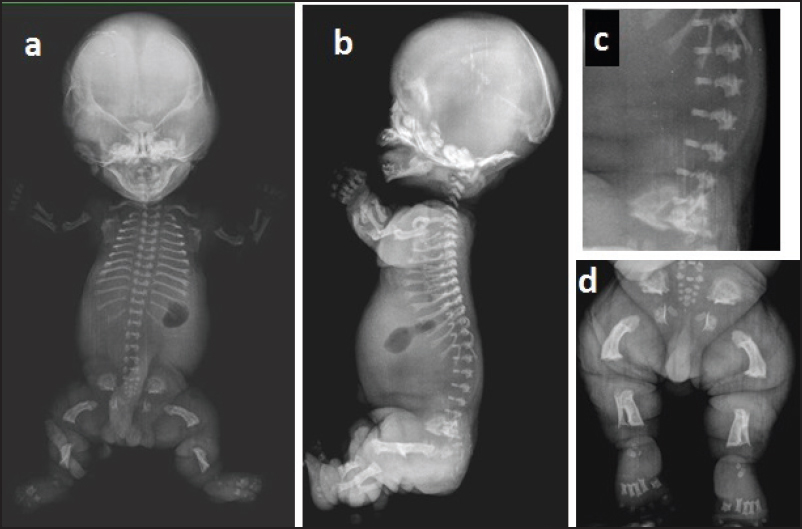 DOI: 10.4103/0974-5009.165584
https://www.sciencedirect.com/topics/agricultural-and-biological-sciences/fibroblast-growth-factor-receptor-3
https://www.hss.edu/LLcase19.asp
[Speaker Notes: SADDAN is characterized by short-limb dwarfism (achondroplasia); profound developmental delay; and thick, dark, velvety skin.]
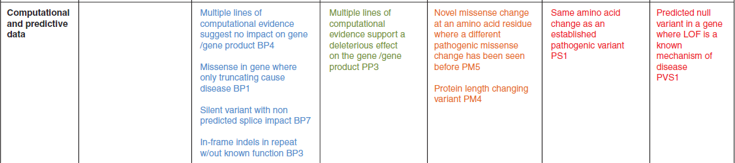 PM4
Protein length changes due to in-frame deletions/insertions in a non-repeat region or stop-loss variants.
 To prevent double-counting of this evidence type, we recommend that PM4 should not be applied for any variant in which PVS1, at any strength level, is also applied.
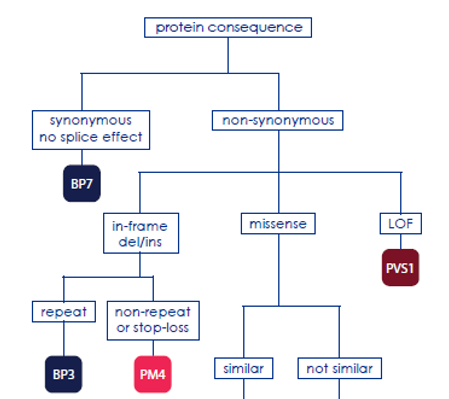 Example – CTNNB1 c.1021_1026del, p.(Ser341_Arg342del)
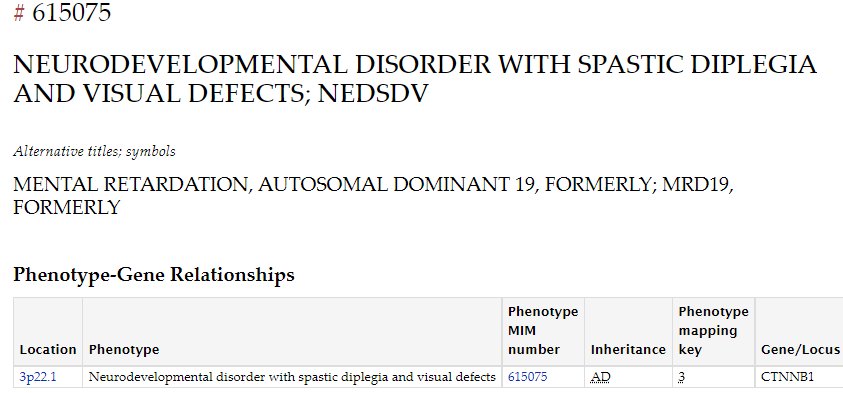 https://www.omim.org/
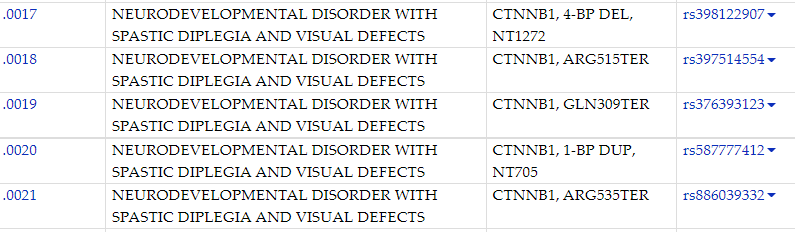 Example – CTNNB1 c.1021_1026del, p.(Ser341_Arg342del)
Images from Alamut software:
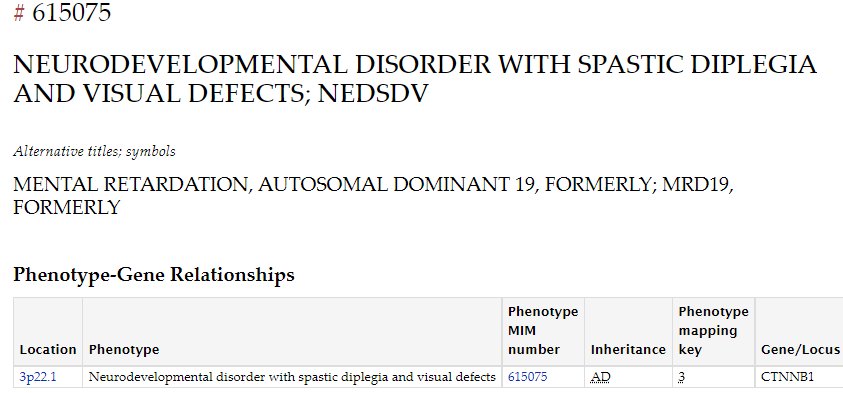 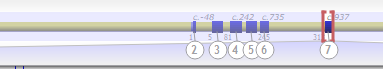 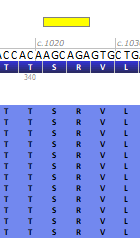 https://www.omim.org/
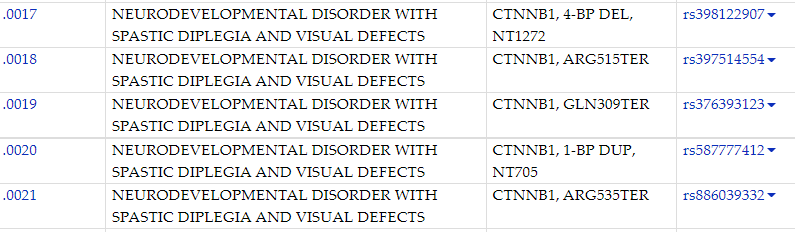 Example – CTNNB1 c.1021_1026del, p.(Ser341_Arg342del)
Images from Alamut software:
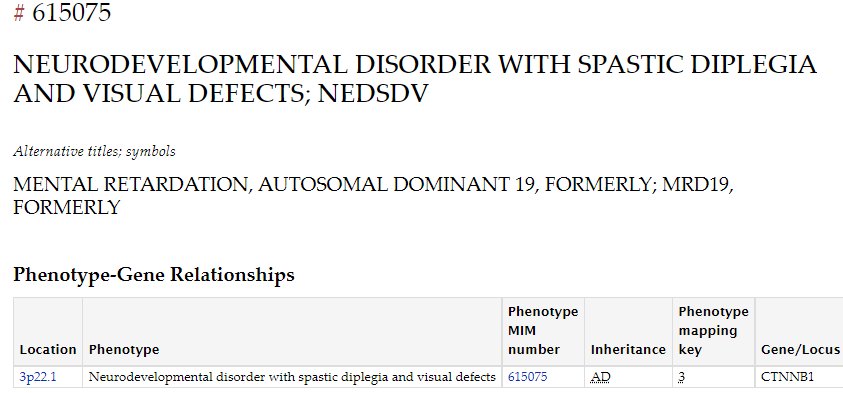 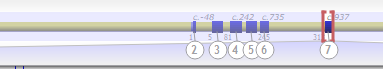 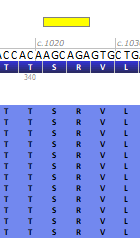 https://www.omim.org/
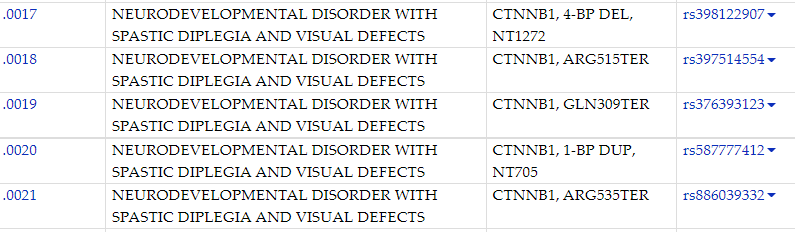 16 individuals from 15 families were found to have newly identified loss-of-function CTNNB1 mutations. Virtually all were de novo events.
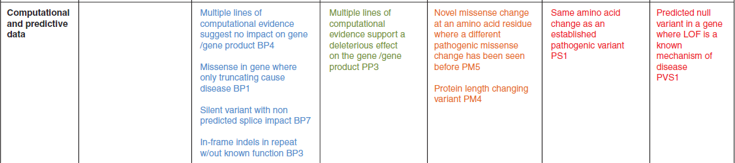 PM4
Protein length changes due to in-frame deletions/insertions in a non-repeat region or stop-loss variants.
 To prevent double-counting of this evidence type, we recommend that PM4 should not be applied for any variant in which PVS1, at any strength level, is also applied.
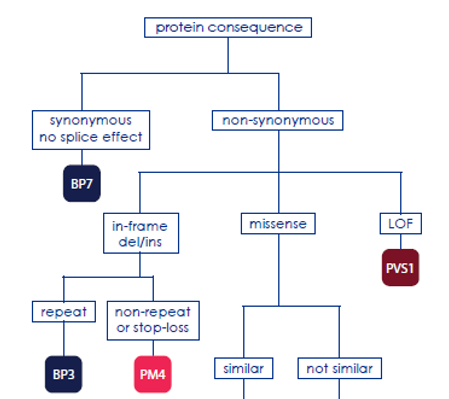 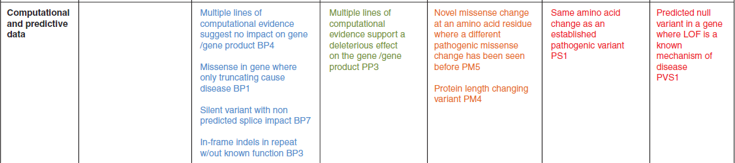 PP3
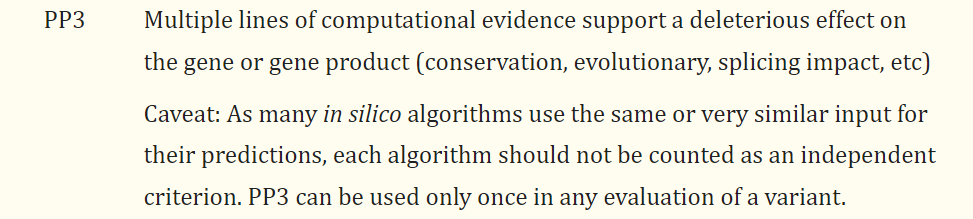 …Some of the In Silico tools mentioned
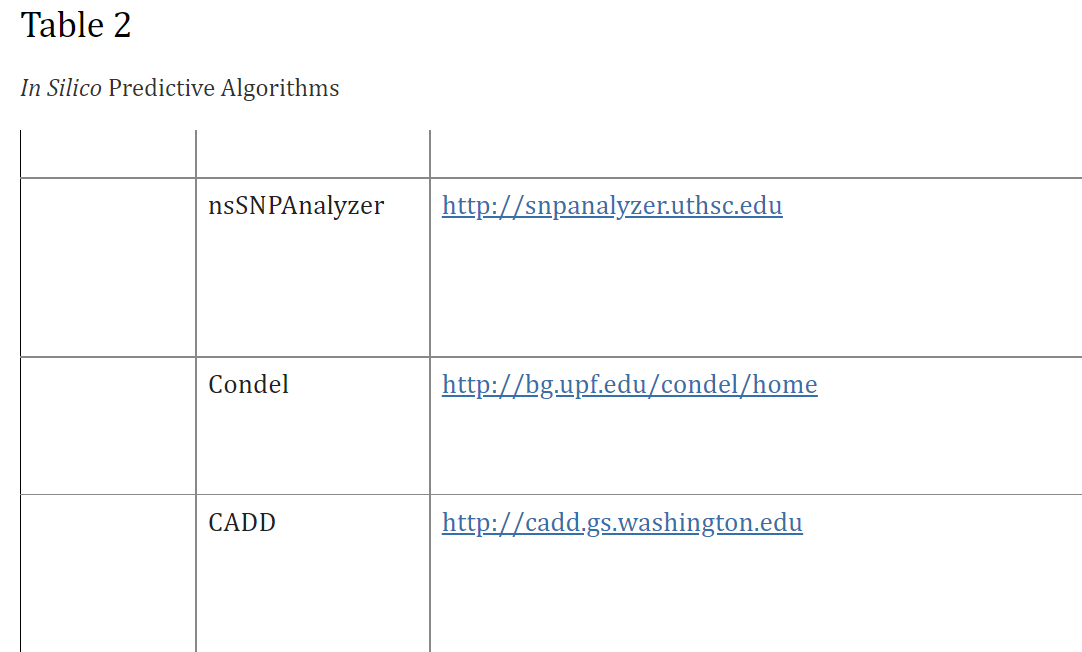 REVEL
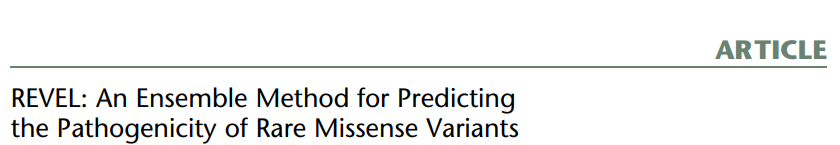 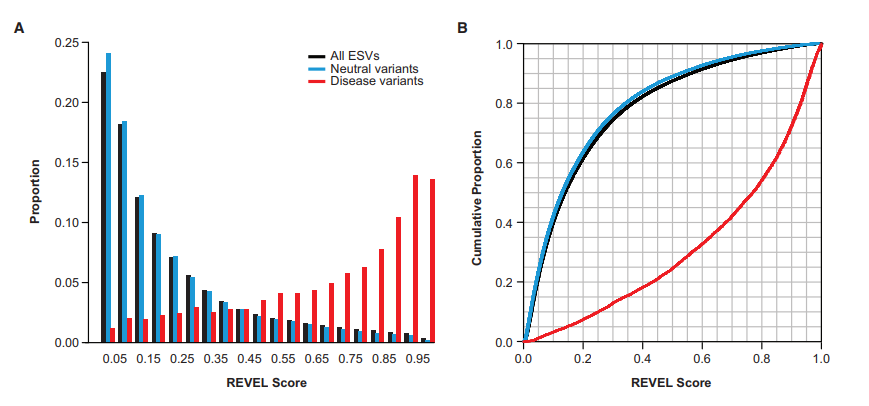 Richards CS et al. Gen Med. 2015;17:405-423
Example
phyloP scores measure evolutionary conservation at individual alignment sites. Interpretations of the scores are compared to the evolution that is expected under neutral drift.
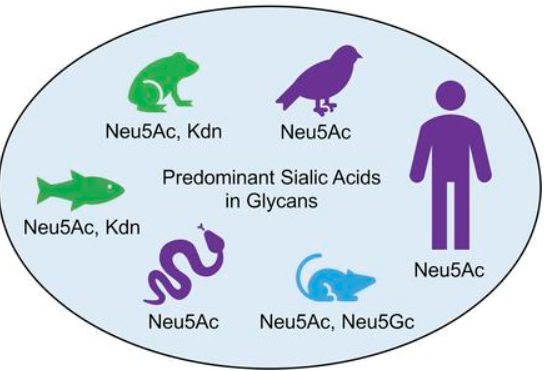 https://www.jci.org/articles/view/137681
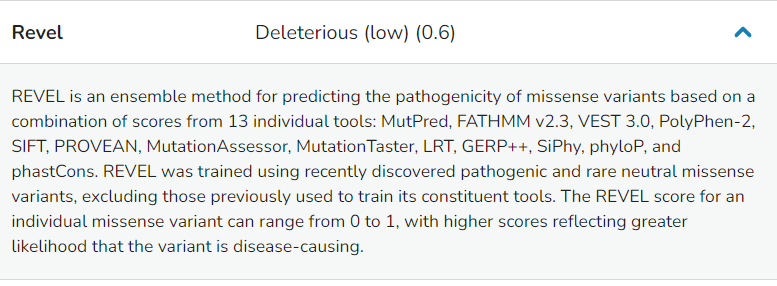 https://franklin.genoox.com/
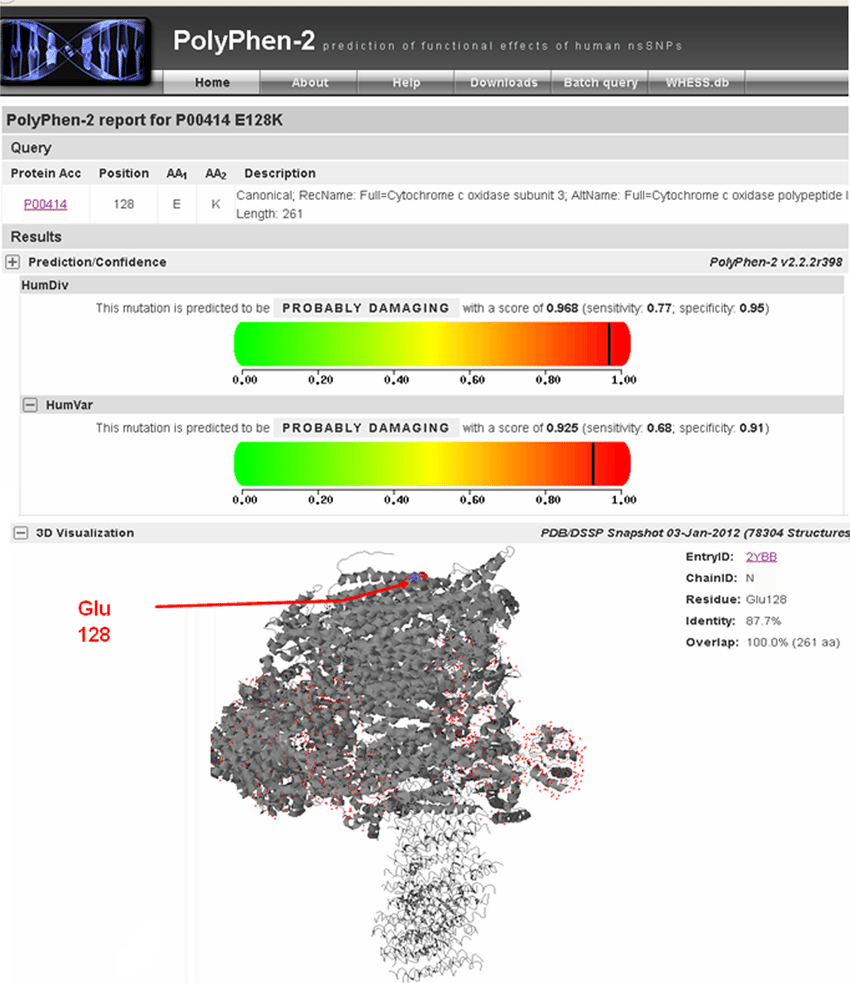 Example
Impact of amino acid allelic variants on protein structure/function can be reliably predicted via analysis of multiple sequence alignments and protein 3D-structures.
http://genetics.bwh.harvard.edu/pph2/
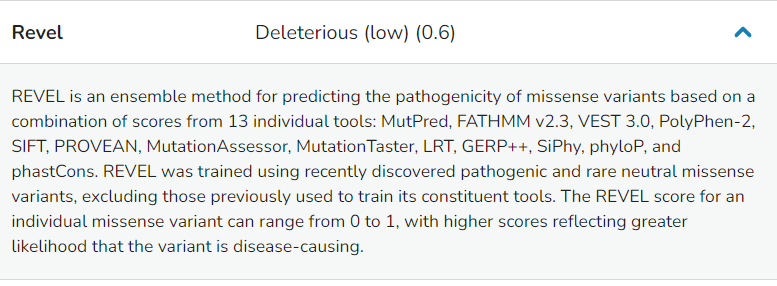 https://franklin.genoox.com/
[Speaker Notes: Mutation Taster]
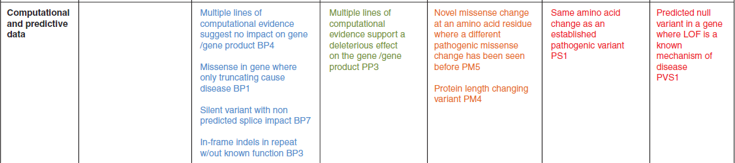 PMID: 25741868
Scores are not deterministic of biological effect/deleteriousness, they are used as “supporting evidence”
gDNA: Chr6(GRCh37):g.51720765A>G
cDNA: NM_138694.3(PKHD1):c.7837T>C
p.Trp2613Arg
Polyphen-2: Probably damaging
CADD: 29
M-CAP: Probably
PredictSNP2: Deleterious
Scores agree towards SNV being deleterious
1- Population Data
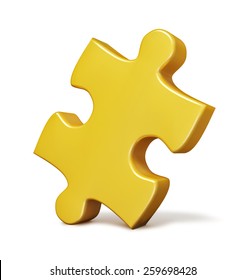 2- Computational and Predictive Data
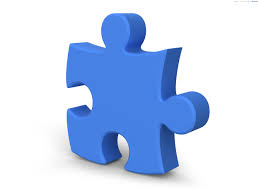 3- Segregation Data
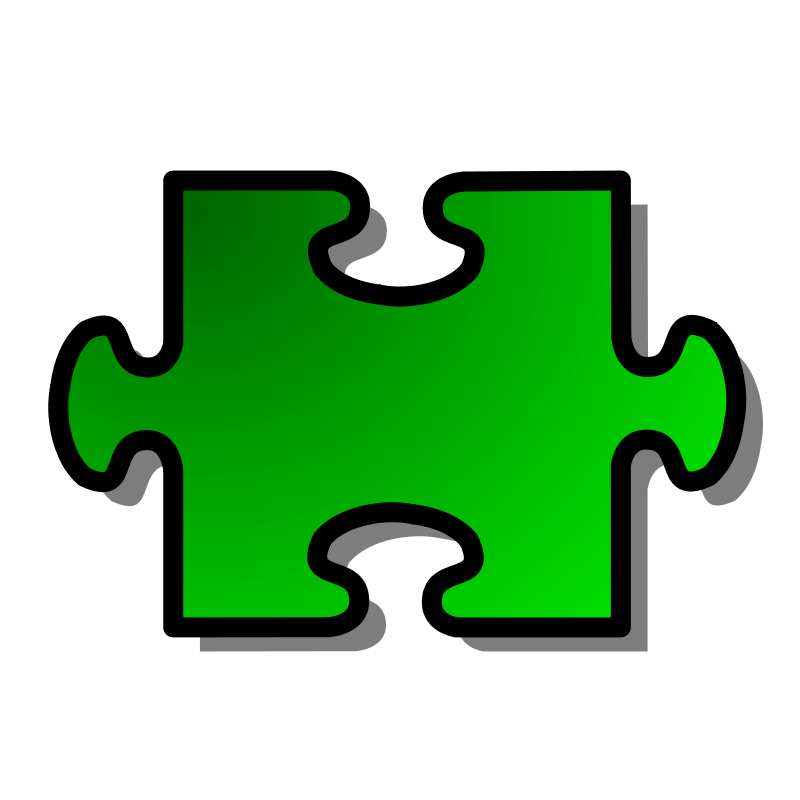 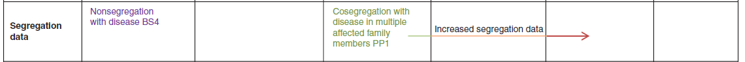 PMID: 25741868
PP1
Co-segregation with disease in multiple affected family members of a single family in a gene definitively known to cause the disease.
 Note: May be used as stronger evidence with increasing segregation data.
…Example of segregation
Restrictive cardiomyopathy; Variant of uncertain significance in FLNC
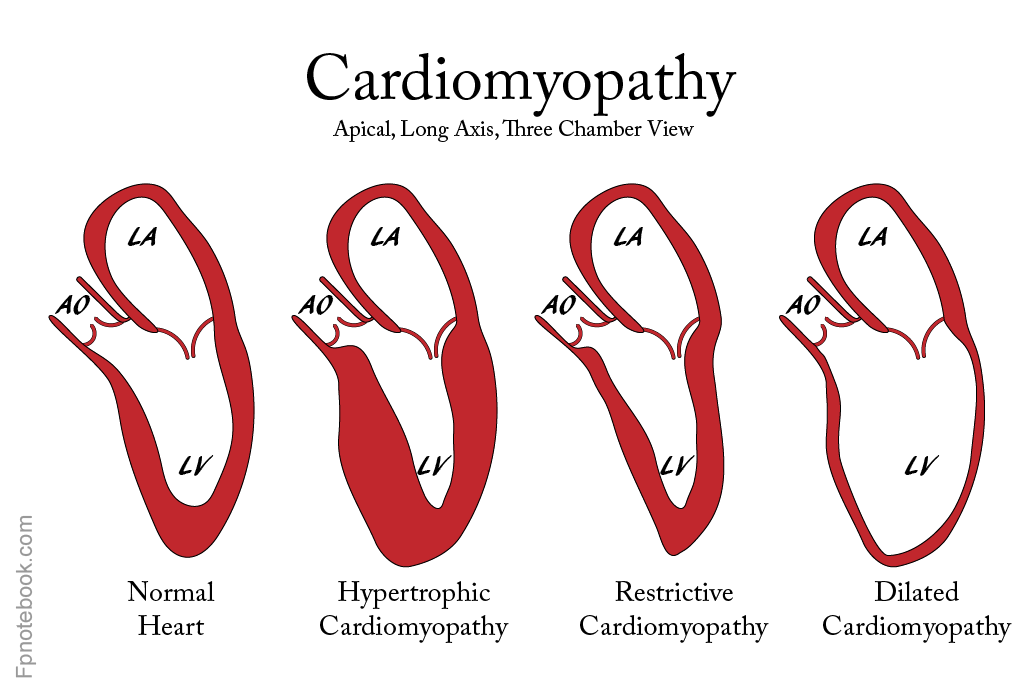 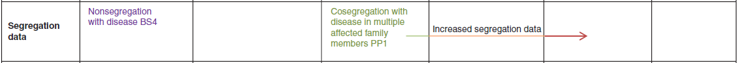 https://fpnotebook.com/CV/Myocardium/Crdmypthy.htm
…Example of segregation
Restrictive cardiomyopathy; Variant of uncertain significance in FLNC
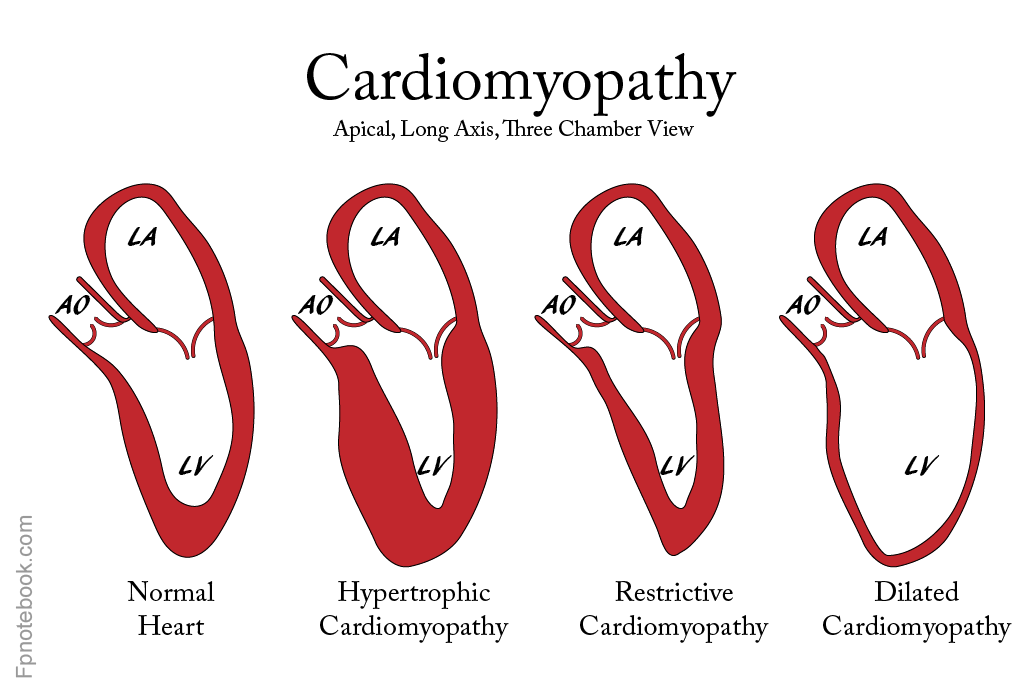 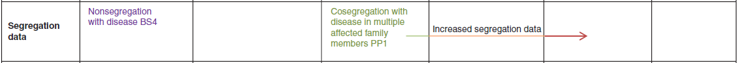 https://fpnotebook.com/CV/Myocardium/Crdmypthy.htm
…Example of segregation
Restrictive cardiomyopathy; Variant of uncertain significance in FLNC
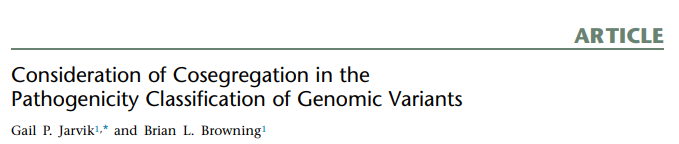 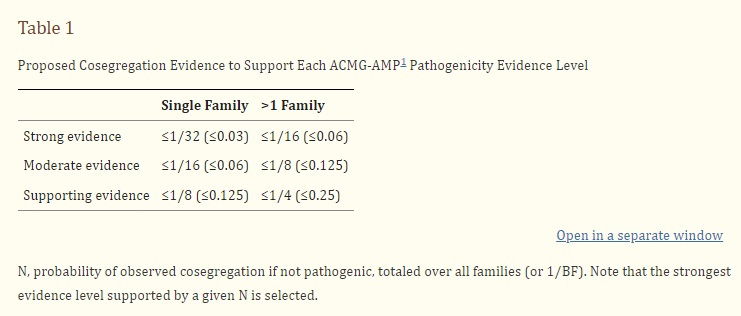 Under a dominant model, this probability is N = (1/2)m, where m is the number of meioses of the variant of interest that are informative for cosegregation.
Watch out for different penetrance, expressivity and phenocopies!
[Speaker Notes: Consideration of cosegregation in pathogenicity classification of Genomic Variants]
Publicly Available Calculators and Workflows
Publically available tools that will help add up your “points”
https://varsome.com/
http://wintervar.wglab.org/
http://www.medschool.umaryland.edu/Genetic_Variant_Interpretation_Tool1.html/
Several analysis software integrate guidelines into their workflow
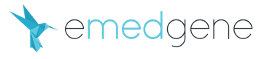 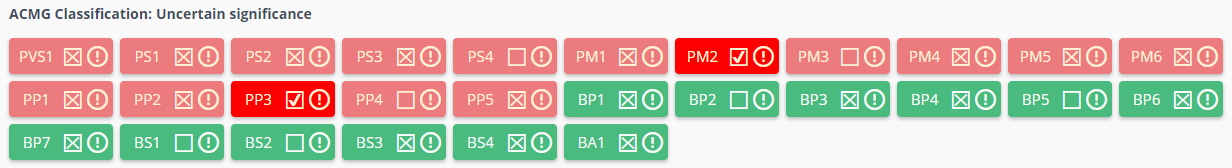 Post-test questions:
1) When we classify a variant, we do it ONLY in the context of the case we are working on, we classify `if the variant is causing the disease in  the patient`.

TRUE
FALSE
2) Retinoblastoma, the most malignant form of eye cancer,
arises from a dominant pathogenic variant in one gene RB1, but only
about 75% of people who carry this variant develop the disease. We are talking about: 
Penetrance
Expressivity
3) A frequent variant (found in >5% in a population) will always be `benign`
TRUE
 FALSE
Post-test questions:
1) When we classify a variant, we do it ONLY in the context of the case we are working on, we classify `if the variant is causing the disease in  the patient`.

TRUE
FALSE
WE CLASSIFY THE VARIANT
2) Retinoblastoma, the most malignant form of eye cancer,
arises from a dominant pathogenic variant in one gene RB1, but only
about 75% of people who carry this variant develop the disease. We are talking about: 
Penetrance
Expressivity
3) A frequent variant (found in >5% in a population) will always be `benign`
TRUE
 FALSE
To be continued…
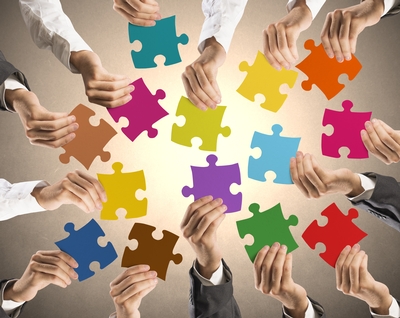 Questions?
Variant Interpretation Part 2
ACMG Guidelines

Wilke.Matheus@mayo.edu
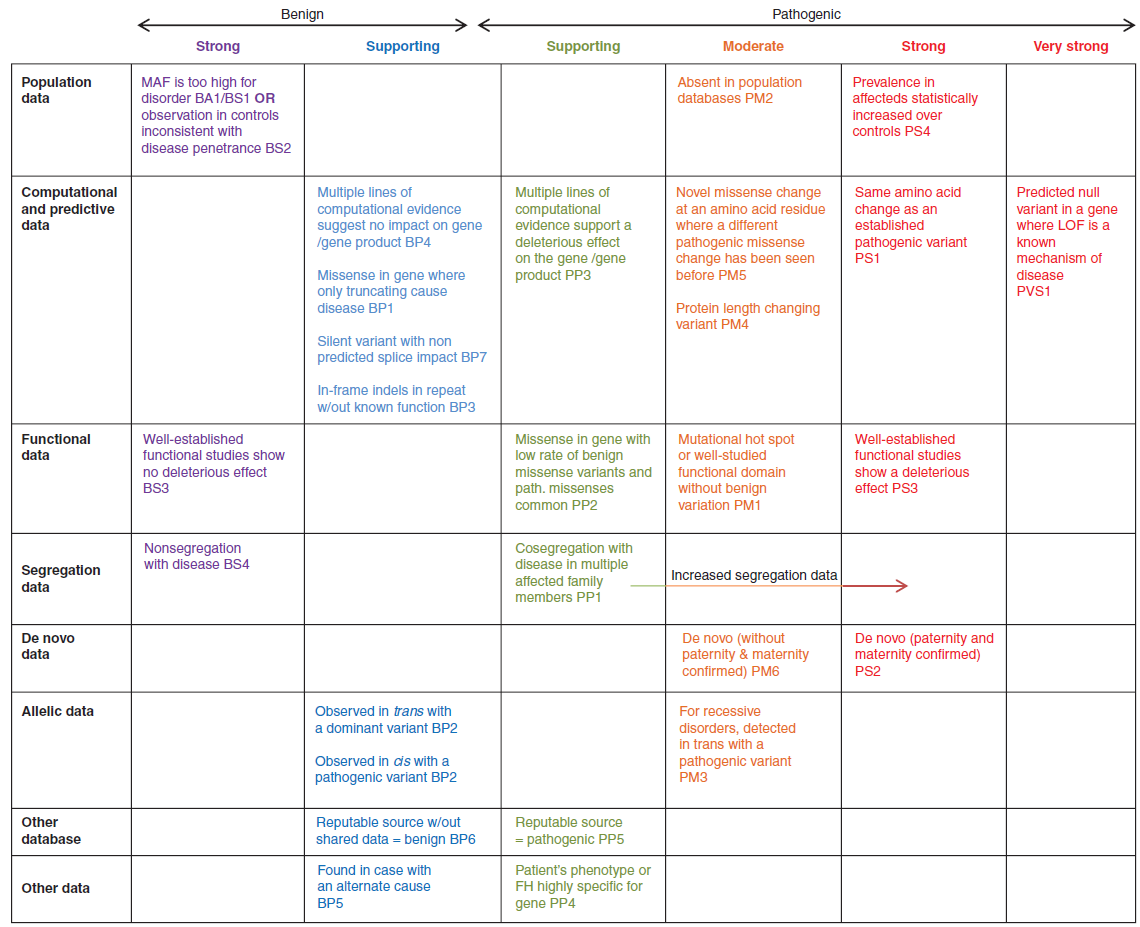 Richards CS et al. Gen Med. 2015;17:405-423
Impact Prediction: Computational or Knowledge-based
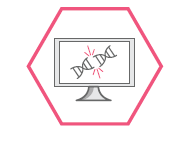 “In-Silico”
Tools
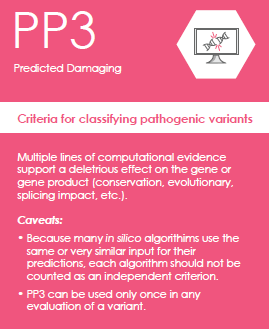 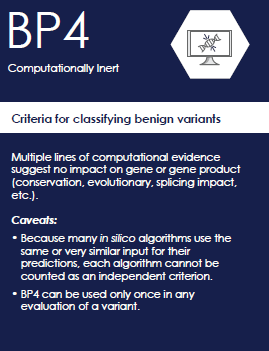 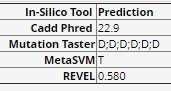 Richards CS et al. Gen Med. 2015;17:405-423
Impact Prediction: Computational or Knowledge-based
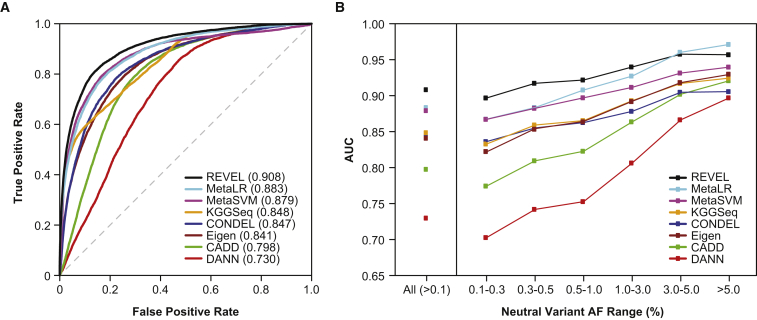 https://www.ncbi.nlm.nih.gov/pmc/articles/PMC5065685/
Impact Prediction: Computational or Knowledge-based
2022 new guidelines update. Will be implemented in the future
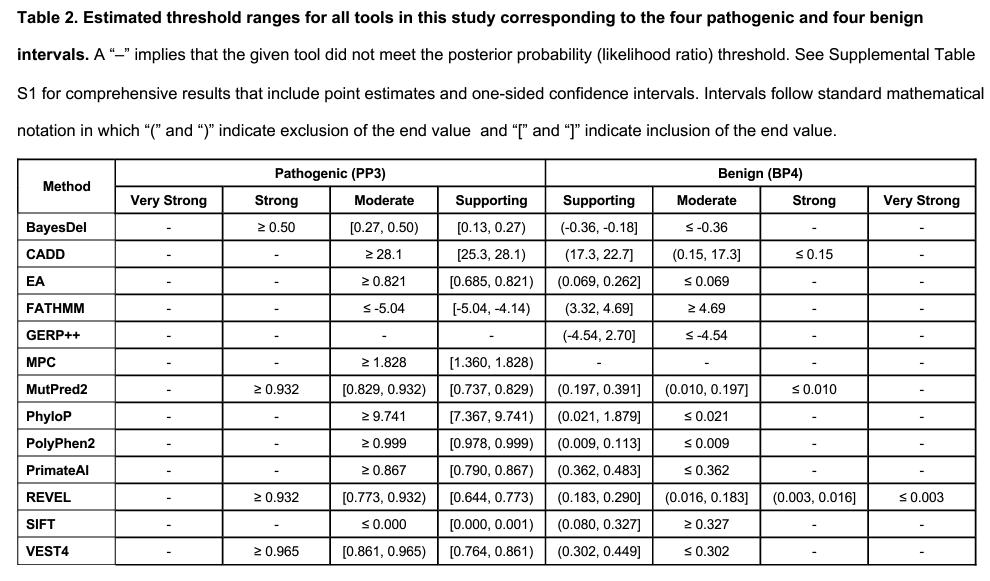 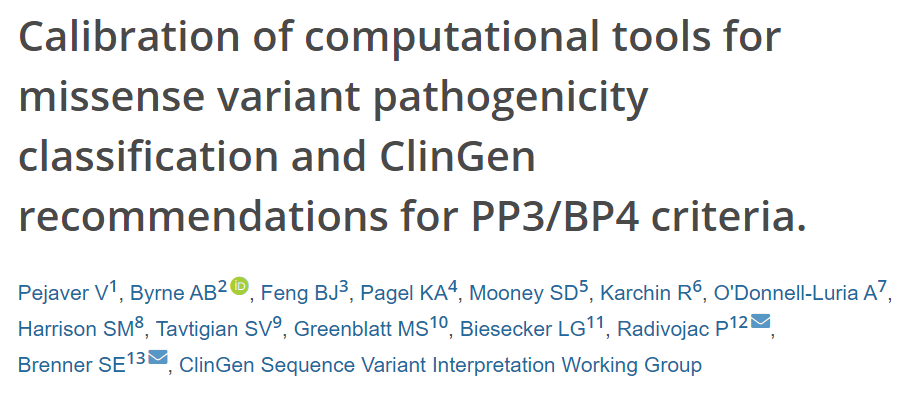 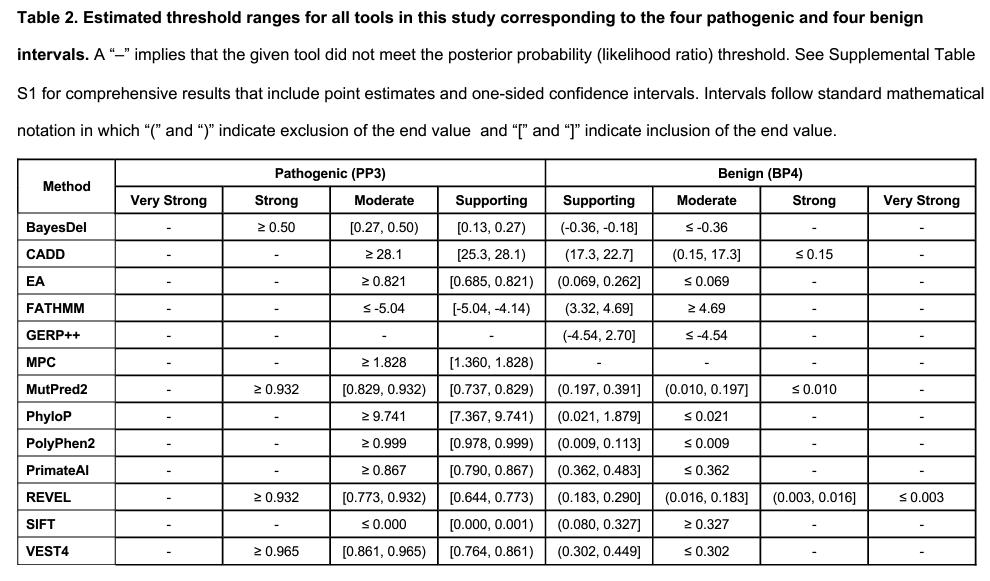 PMID: 36413997
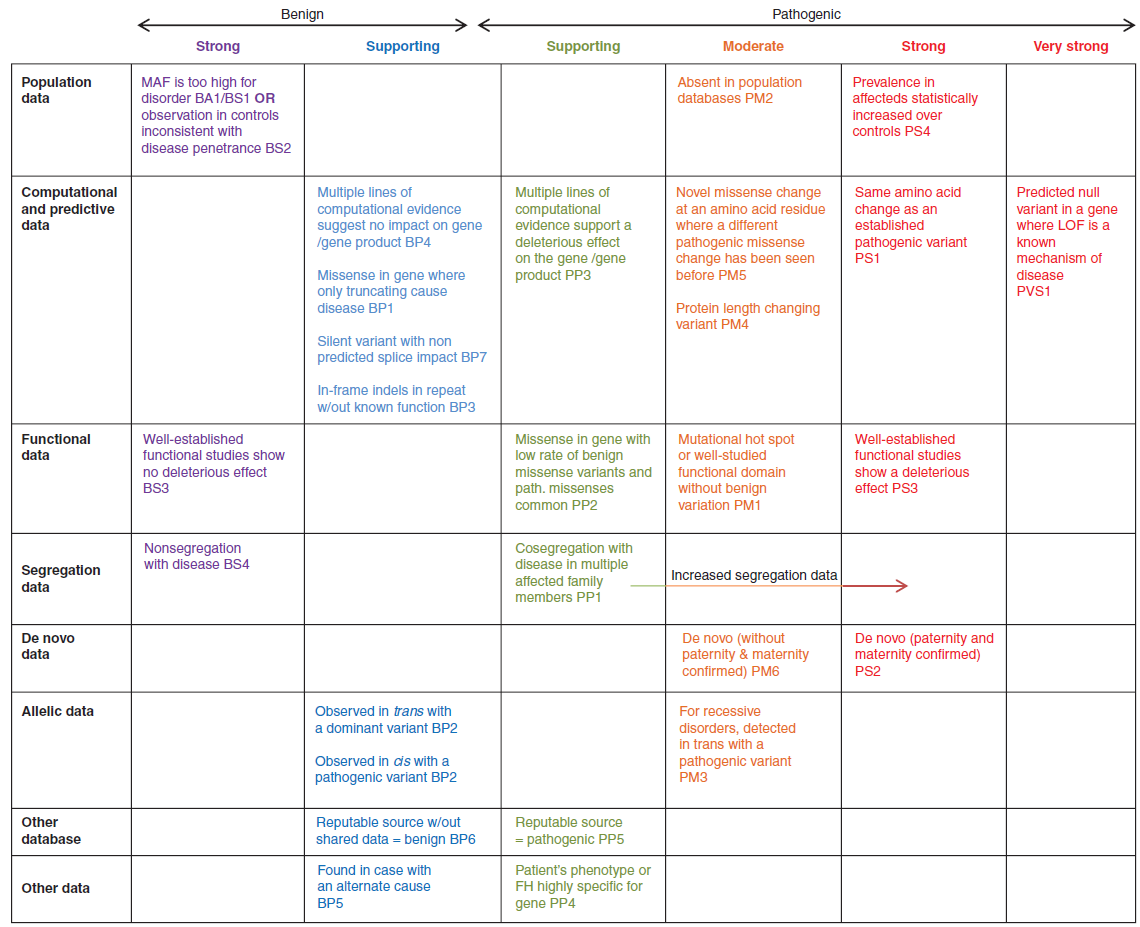 Richards CS et al. Gen Med. 2015;17:405-423
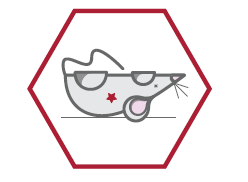 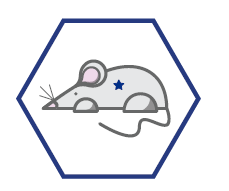 Functional Evidence:
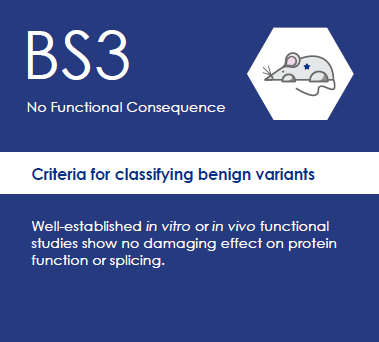 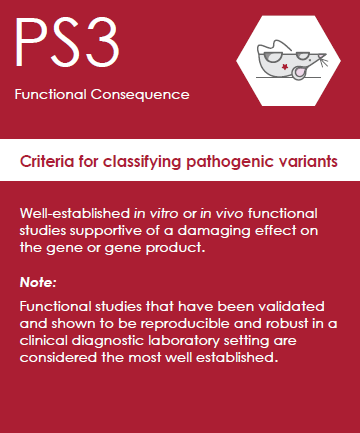 What defines a “well established” functional study or assay?
How reliable? This is not simple.
Richards CS et al. Gen Med. 2015;17:405-423
GAA example
From  ClinGen Lysosomal Storage Disorders Variant Curation Expert Panel Specifications to the ACMG/AMP Variant Interpretation Guidelines Version 2
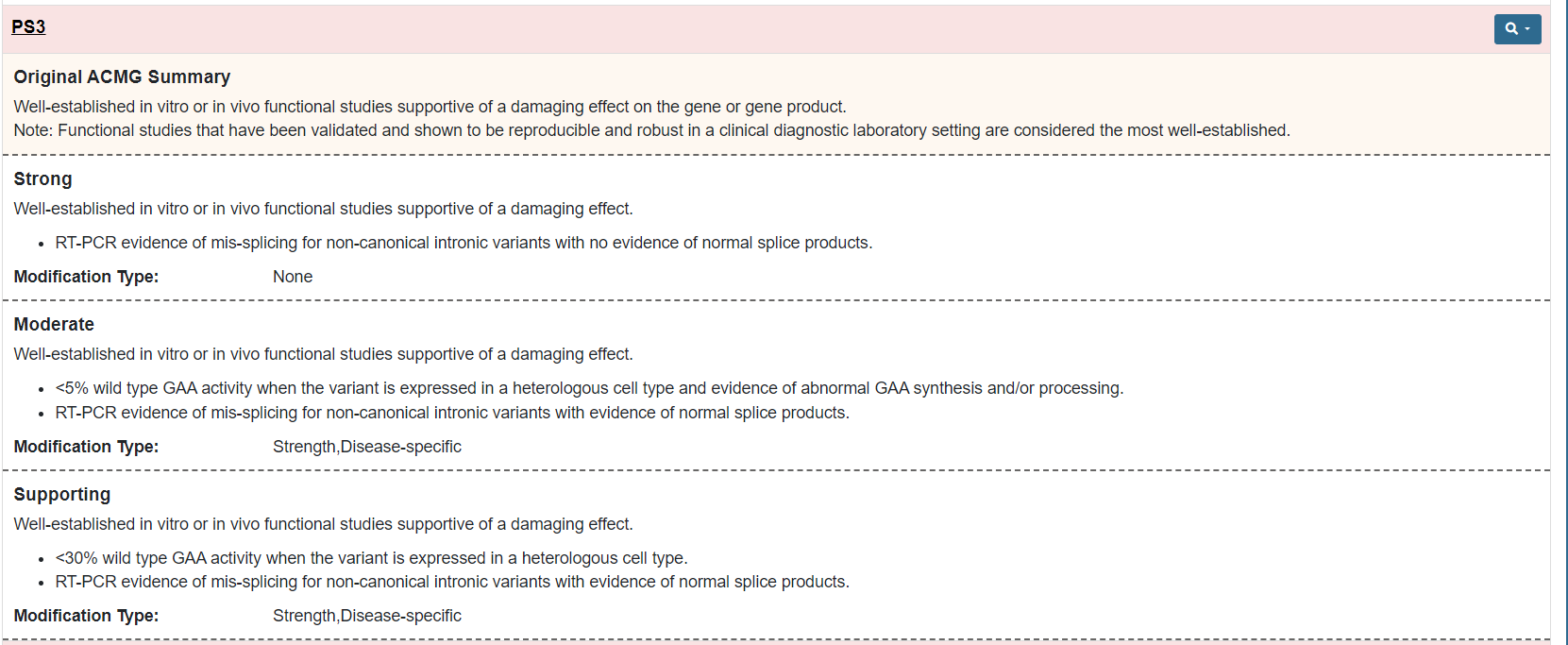 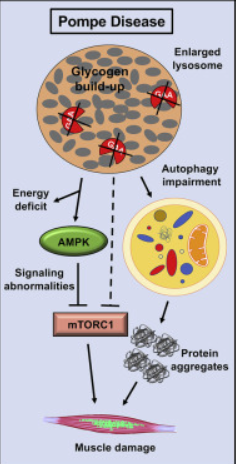 [Speaker Notes: acid alpha-glucosidase]
Decision Tree to guide PS3/BS3 criterion
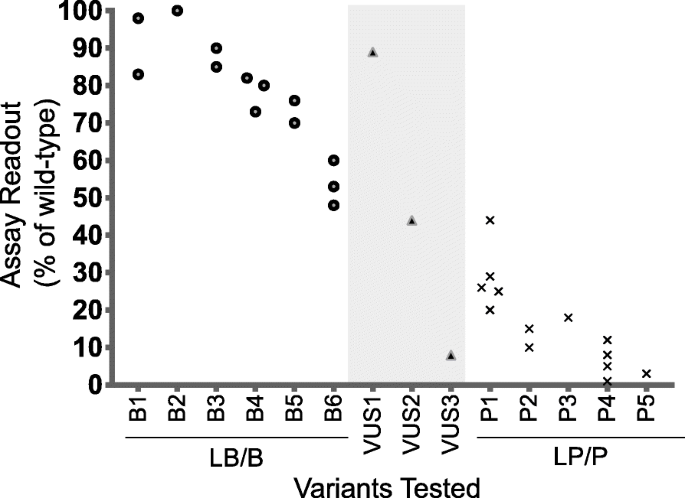 Brnich SE et al. Gen Med. 2019 Dec 31;12(1):3
PS3/BS4
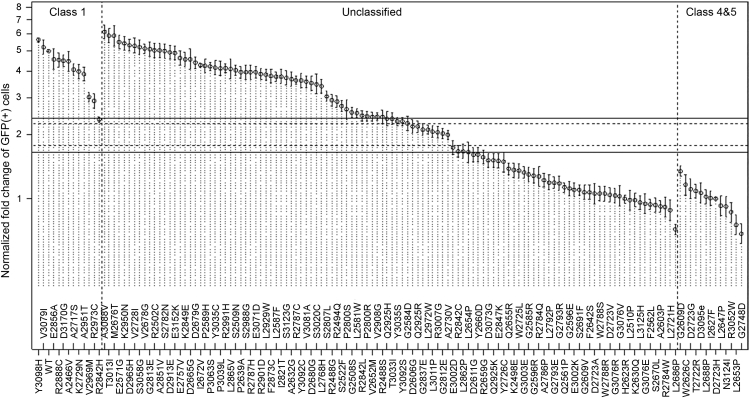 Guidugli L. et al. Am J Hum Genet. 2018 Feb 1;102(2)
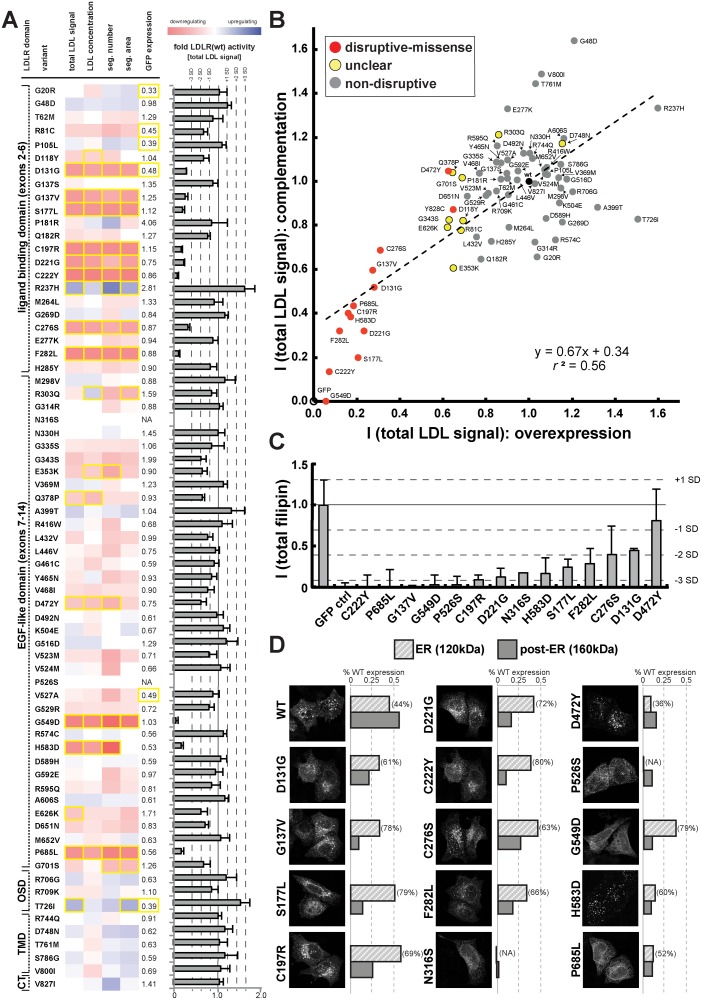 PS3/BS4
Familial hypercholesterolemia
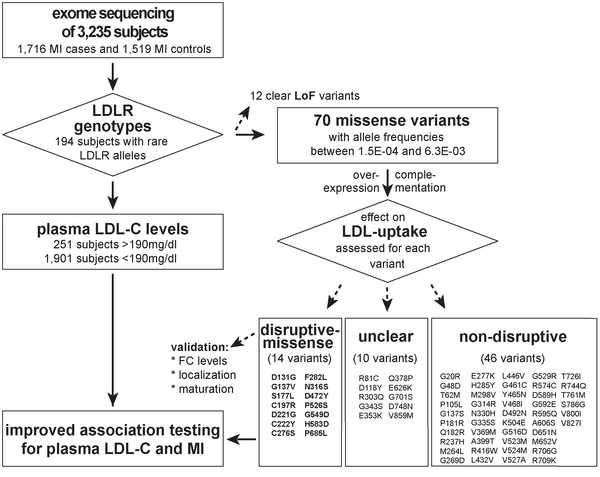 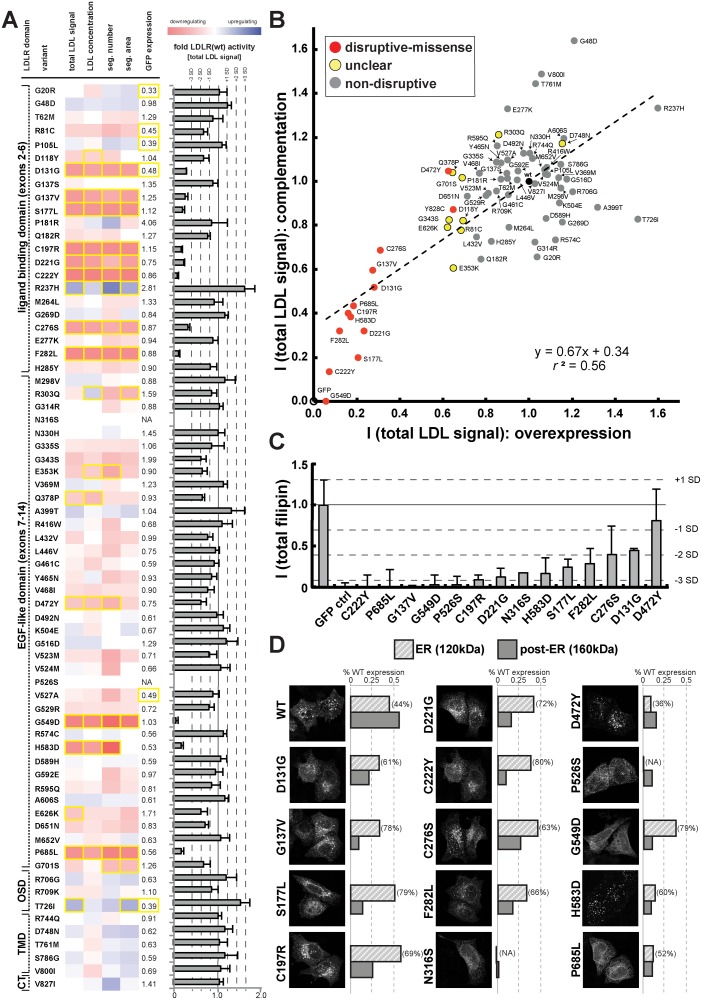 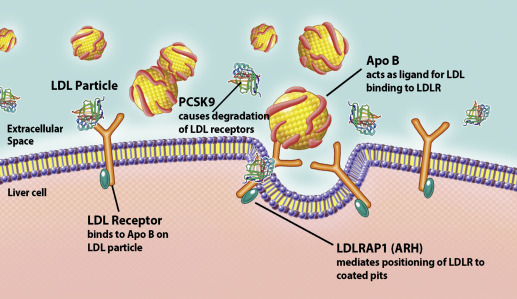 Is a significant decrease in protein function sufficient to cause disease?
Overexpression: LDLR-GFP transiently expressedComplementation: siRNA-resistant LDLR-GFPLDLR disruptive-allele carriers have higher plasma LDL-cholesterol (LDL-C)
Thormaehlen A. et al. 
PLoS Genet 2015 Feb 3;11(2)
[Speaker Notes: Figure 3. Cell-based functional profiling distinguishes disruptive from non-disruptive rare missense variants in the low-density lipoprotein receptor (LDLR) gene as identified through exome sequencing of 3,325 individuals.(A) Rare LDLR missense variants from exome sequencing of the ATVB cohort were individually introduced into LDLR’-GFP, transiently expressed in HeLa-cells, and the impact on cellular uptake of fluorescently-labeled LDL (DiI-LDL) was quantified for the indicated four parameters and GFP-expression. Shown are means from 3–4 independent experiments per variant relative to wild-type LDLR’-GFP. Phenotypes (red, reducing; blue, increasing) meeting statistical criteria (p<0.05; deviation >1) are framed in orange. Variants that significantly reduced LDL-uptake in ≥3 DiI-LDL parameters, including total LDL signal, were classified as “disruptive-missense” (for details, see Methods). OSD, O-linked sugars domain (exon15); TMD, transmembrane domain (exons16–17); CT, carboxy-terminus (exon18). (B) Comparison of mean total DiI-LDL signal intensities within endosome-like intracellular compartments (“total LDL signal”) between the overexpression setting (ΔLDLR’-GFP only) and a complementation setting (siRNA against endogenous LDLR together with ΔLDLR’-GFP) relative to wildtype LDLR’-GFP (wt, black circle) and GFP control (GFP, open circle). Variants classified as “non-disruptive” failed to reach significance in any parameter under neither experimental setting. (C) For 14 variants classified as disruptive-missense, impact upon overexpression on cellular levels of free cholesterol (FC) was determined. Shown are means±s.d. relative to wildtype LDLR’-GFP from 2–4 independent experiments. (D) Determination of subcellular localization of LDLR’-GFP disruptive-missense variants. Shown are maximal projections of confocal stacks of representative cells transiently transfected with indicated mutants. Bar graphs reflect ΔLDLR’-GFP levels on Western Blots (shown in S5 Fig.; means from 2 experiments) of endoplasmic reticulum (ER; 120kDa) relative to post-ER (160kDa) form of the LDLR protein relative to total wildtype LDLR as determined by ratiometric measurements. For each mutant, contribution of ER- relative to total LDLR’-GFP protein are indicated in percent.]
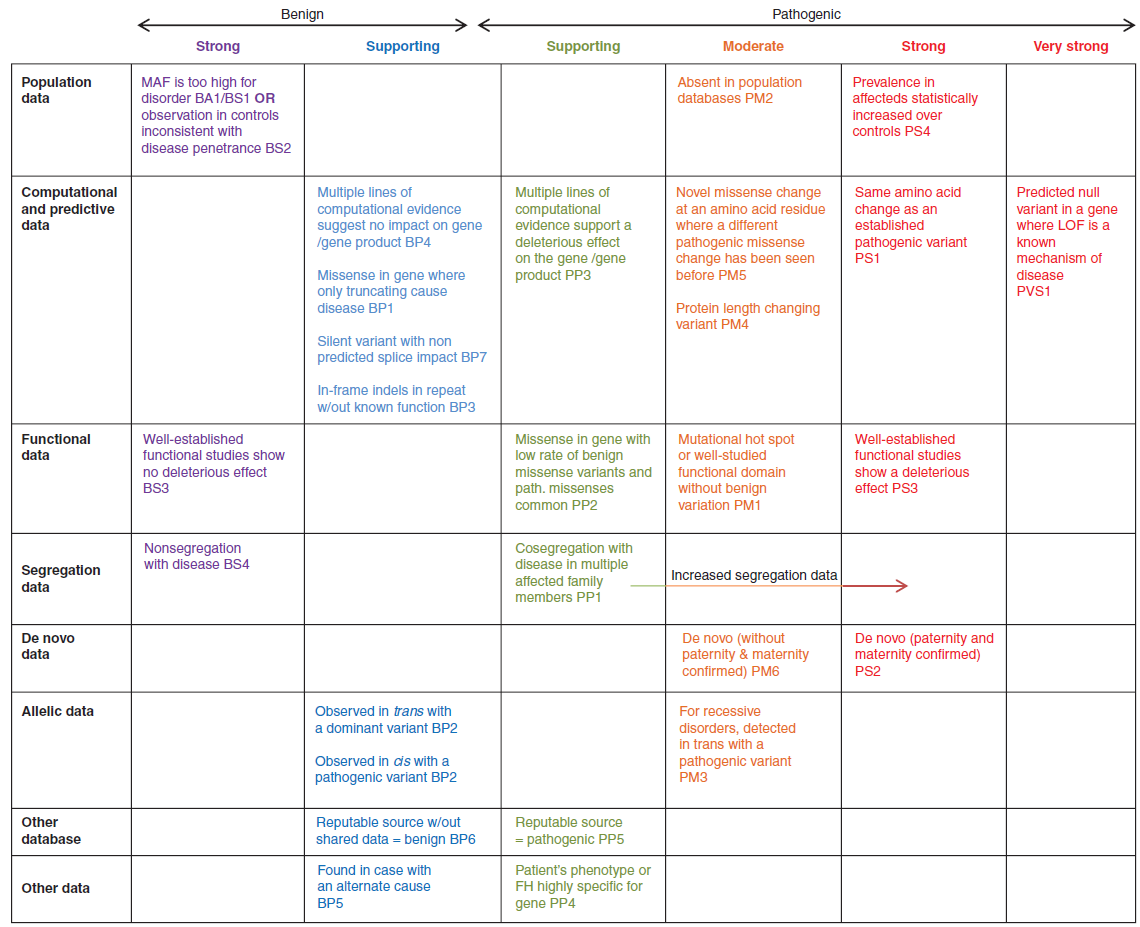 Richards CS et al. Gen Med. 2015;17:405-423
“Functional” Impact Prediction: 
Computational or Knowledge-based
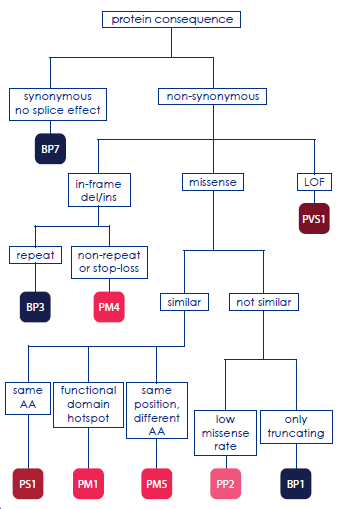 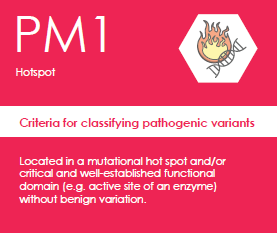 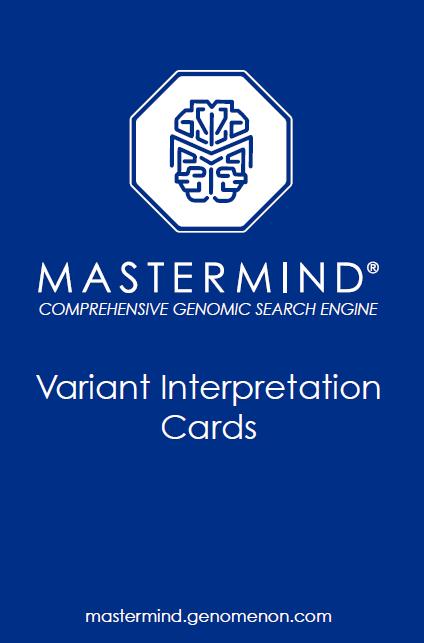 https://www.genomenon.com/mastermind-variant-interpretation-cards-download/
Richards CS et al. Gen Med. 2015;17:405-423
“Functional” Impact Prediction: 
Computational or Knowledge-based
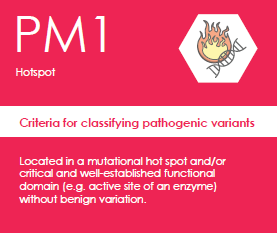 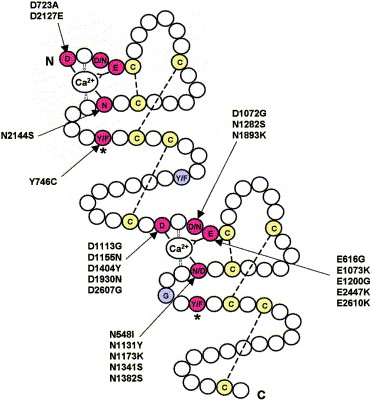 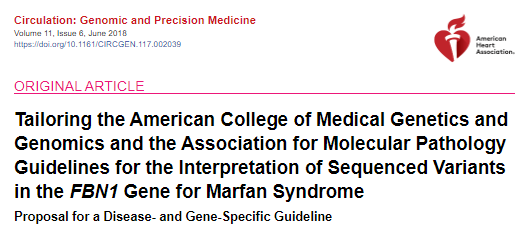 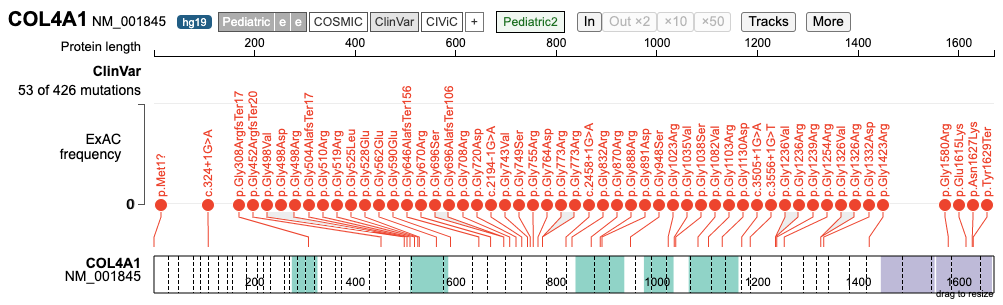 Richards CS et al. Gen Med. 2015;17:405-423
“Functional” Impact Prediction: 
Computational or Knowledge-based
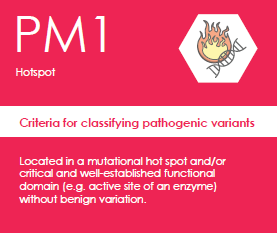 Reference laboratories are very conservative in the use of this criteria because of its subjectivity
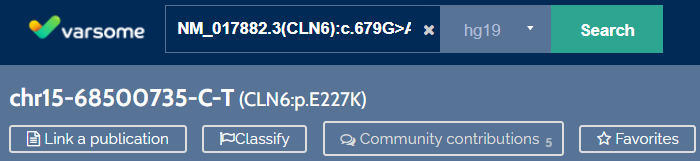 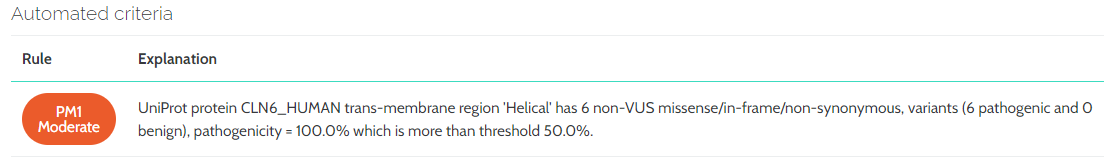 Richards CS et al. Gen Med. 2015;17:405-423
“Functional” Impact Prediction: 
Computational or Knowledge-based
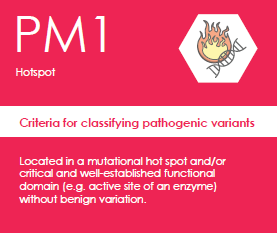 Gene-specific ClinGen expert panels
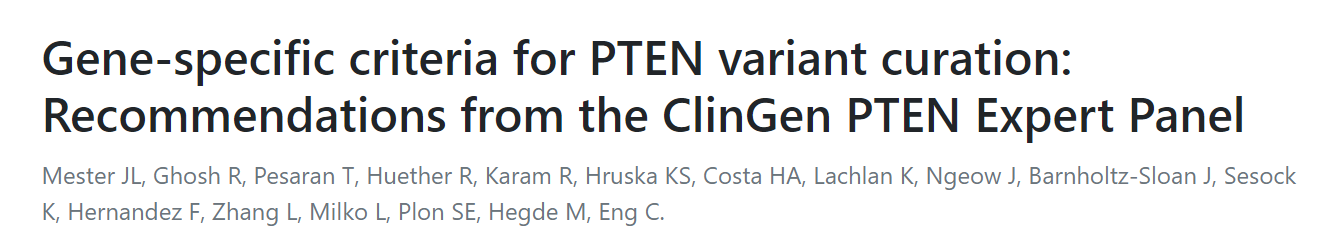 Recommendations for PM1 specified in guidelines if applicable
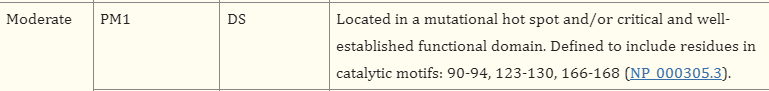 PMID: 30311380
Impact Prediction: 
Computational or Knowledge-based
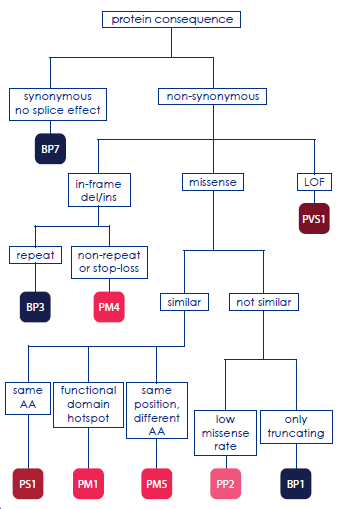 https://www.genomenon.com/mastermind-variant-interpretation-cards-download/
Impact Prediction: 
Computational or Knowledge-based
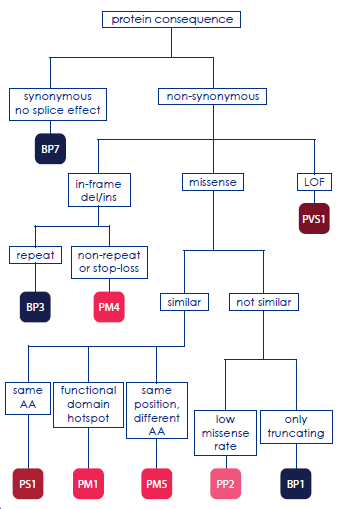 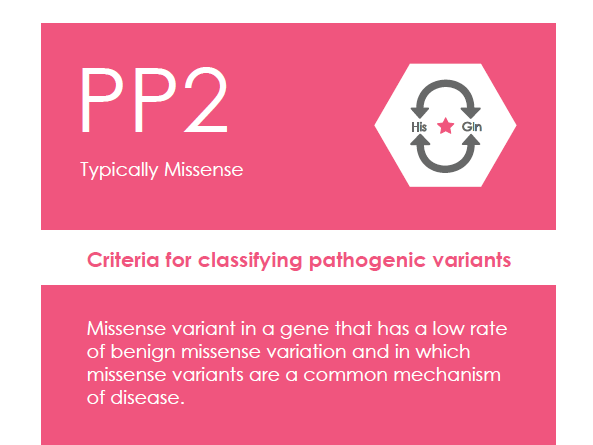 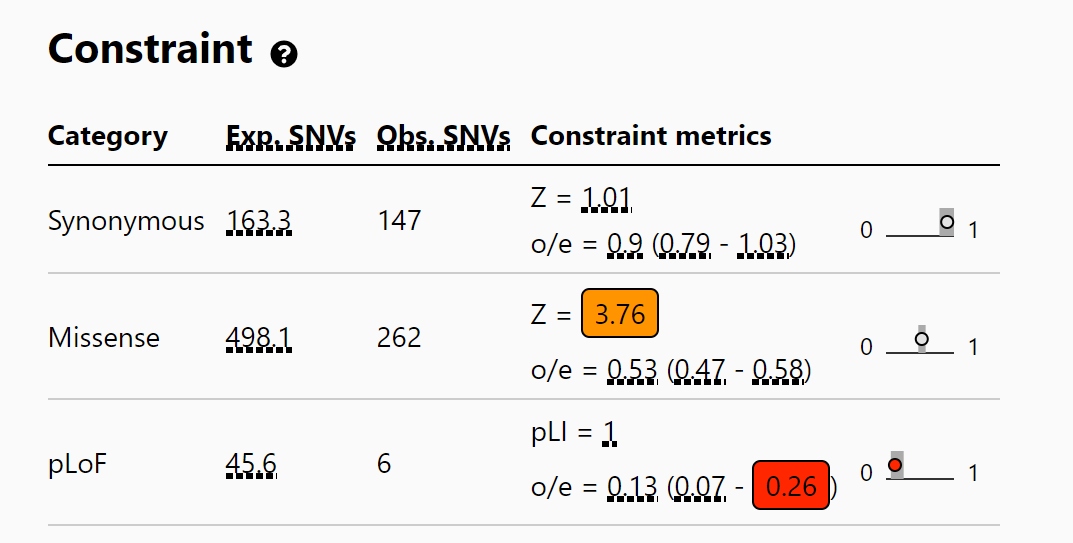 Z-score “bigger” than 4(Z > 3 in some literature)
Richards CS et al. Gen Med. 2015;17:405-423
Impact Prediction: 
Computational or Knowledge-based
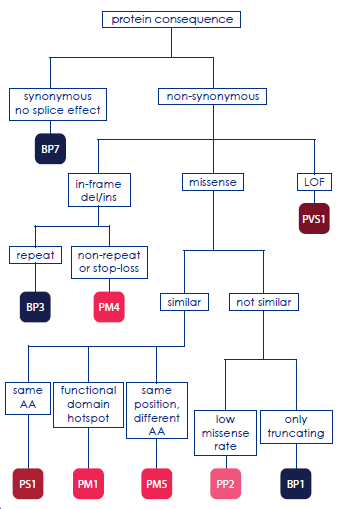 “Gene-wide” score
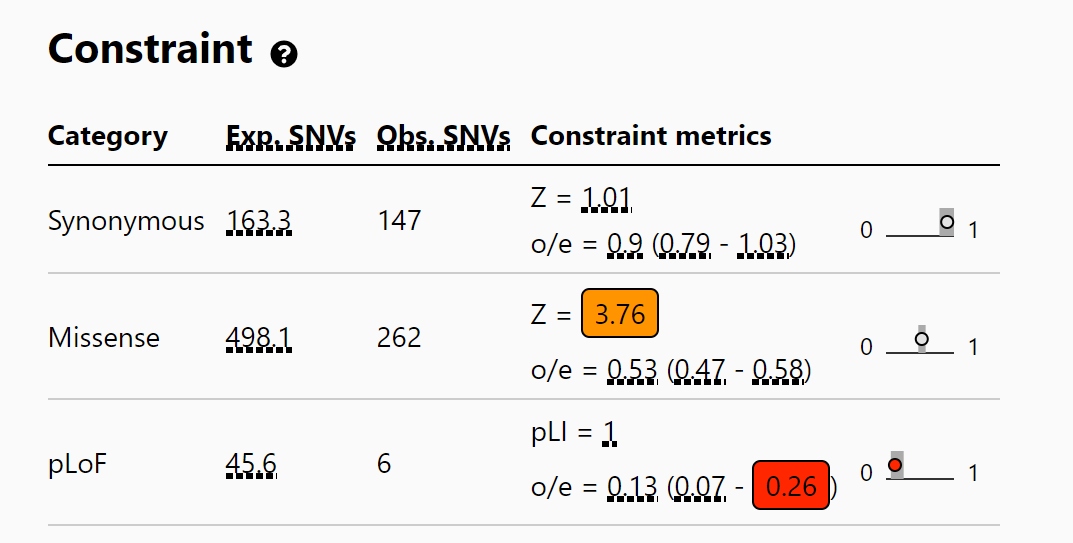 Richards CS et al. Gen Med. 2015;17:405-423
[Speaker Notes: pLi upper bound of the oe confidence interval < 0.35]
Impact Prediction: 
Computational or Knowledge-based
Gene-wide summary measures of constraint are prone to overstating and understating constraint within specific regions of protein-coding genes
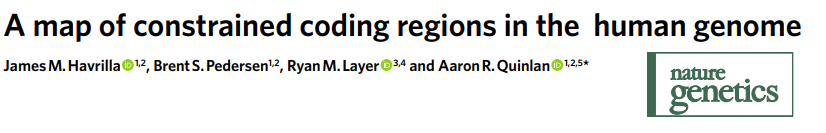 Regional intolerance correlates with important functional domains
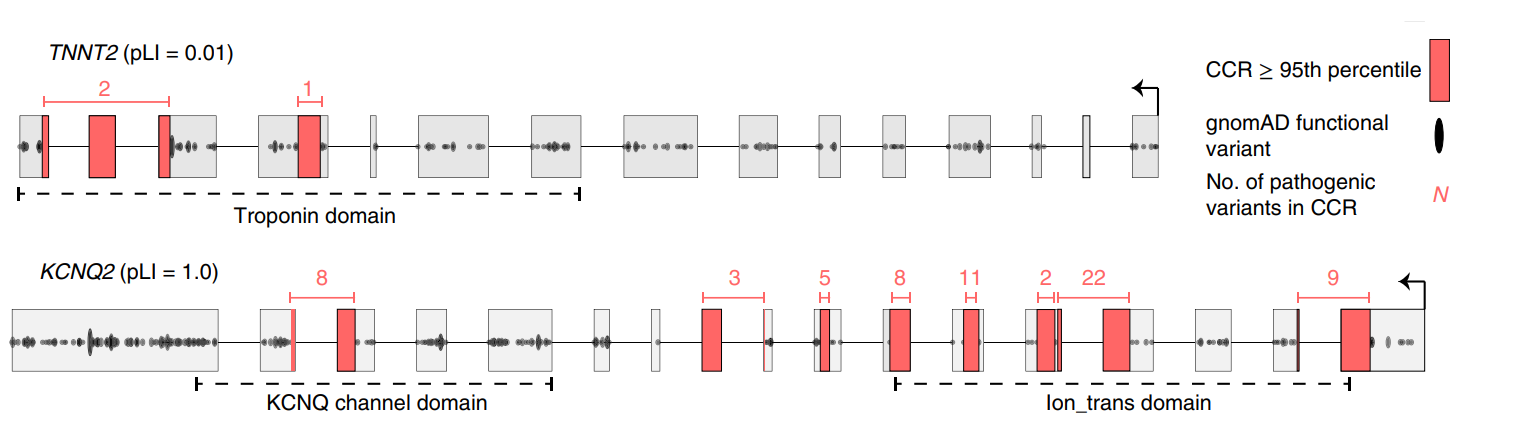 Impact Prediction: 
Computational or Knowledge-based
Gene-wide summary measures of constraint are prone to overstating and understating constraint within specific regions of protein-coding genes
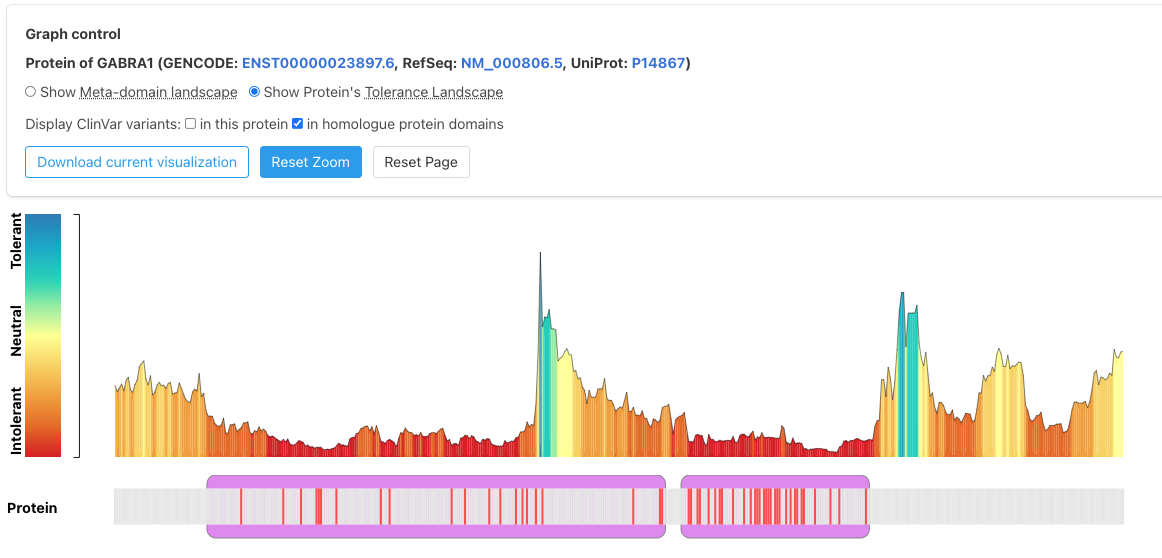 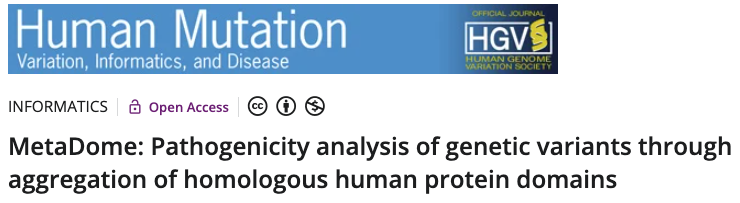 Intolerant domain
https://stuart.radboudumc.nl/metadome/dashboard
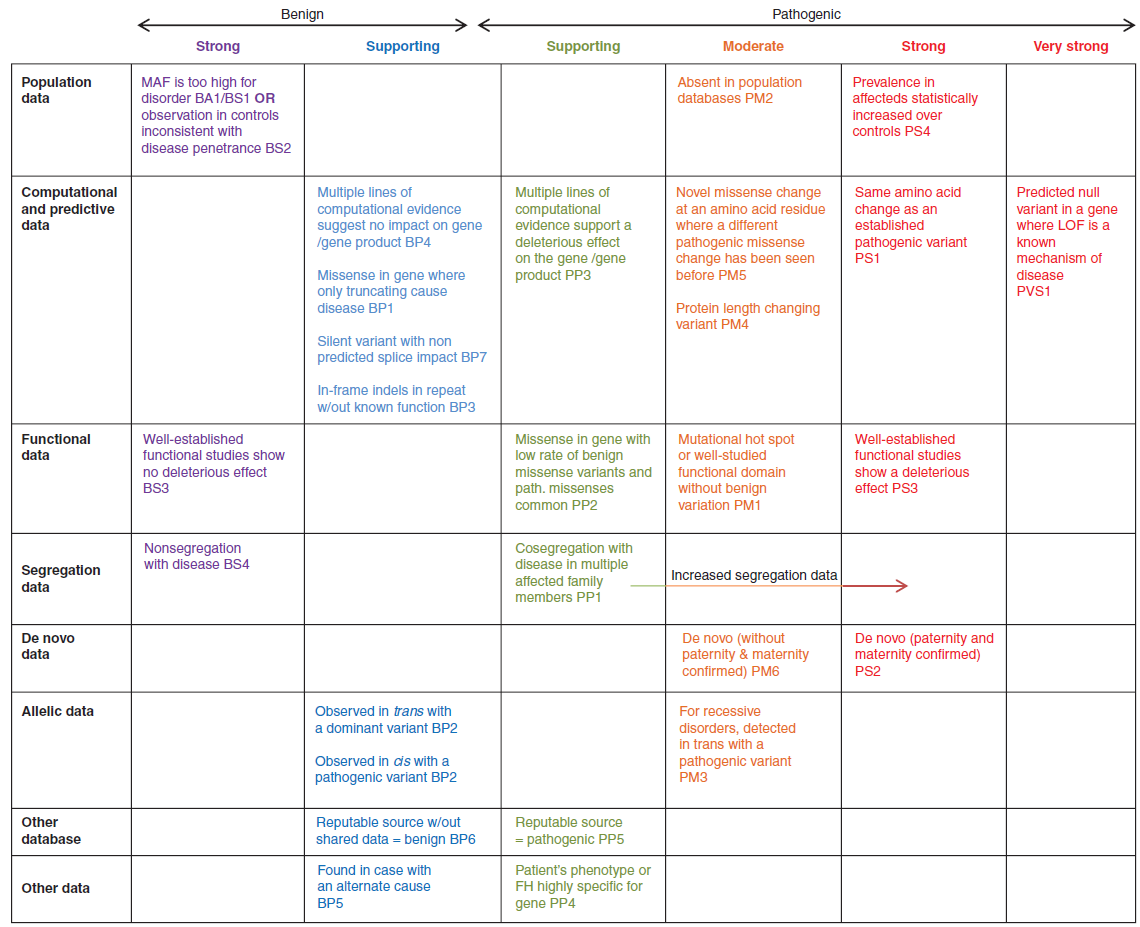 Case-specific data to consider
Case-Specific Evidence - Segregation Data
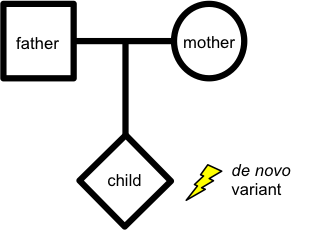 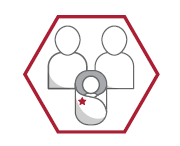 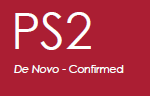 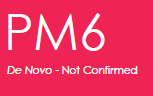 https://www.genomenon.com/mastermind-variant-interpretation-cards-download/
De novo (both maternity and paternity confirmed) in a patient with the disease and no family history.
Confirm parental status through validated test
Richards CS et al. Gen Med. 2015;17:405-423
PS2/PM6
parental confirmed
phenotype consistency
number of de novo observations
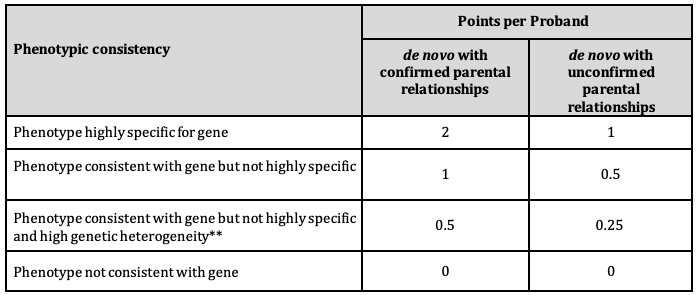 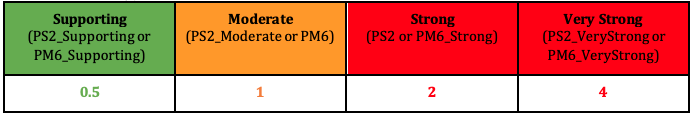 https://clinicalgenome.org/site/assets/files/3461/svi_proposal_for_de_novo_criteria_v1_1.pdf
https://clinicalgenome.org/site/assets/files/3461/svi_proposal_for_de_novo_criteria_v1_1.pdf
PS2/PM6
parental confirmed
phenotype consistency
number of de novo observations
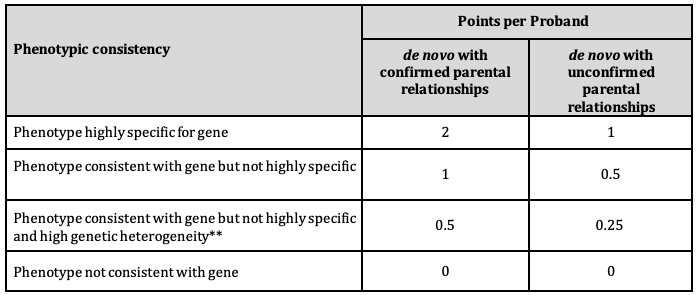 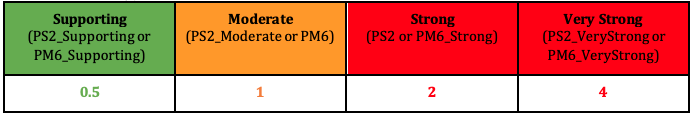 https://clinicalgenome.org/site/assets/files/3461/svi_proposal_for_de_novo_criteria_v1_1.pdf
If a NIPBL variant was de novo in one patient with Cornelia de Lange syndrome, with confirmed parental relationships and de novo in two additional unrelated patients with Cornelia de Lange syndrome with unconfirmed parental relationships, then …
PS2/PM6
https://clinicalgenome.org/site/assets/files/3461/svi_proposal_for_de_novo_criteria_v1_1.pdf
parental confirmed
phenotype consistency
number of de novo observations
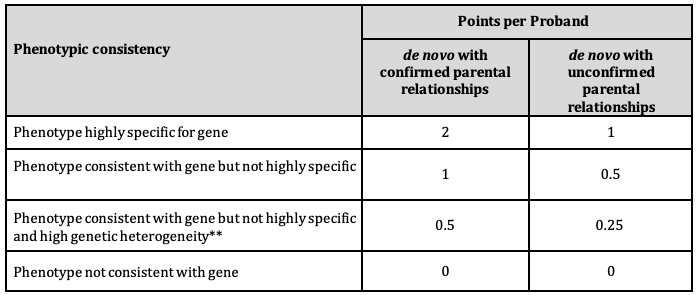 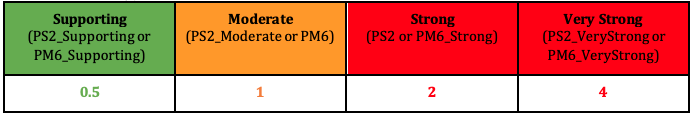 If a NIPBL variant was de novo in one patient with Cornelia de Lange syndrome, with confirmed parental relationships and de novo in two additional unrelated patients with Cornelia de Lange syndrome with unconfirmed parental relationships, then …
..Very Strong evidence level is applied (PS2_Very Strong) based on combined point value of 4 (Table 2).
PS2/PM6 – Additional considerations
A patient with early infantile epileptic encephalopathy and a de novo SIK1 variant with confirmed parental relationships is awarded 1 point (as the patient’s phenotype is consistent with the gene but not highly specific and the variant is de novo with confirmed parental relationships). If this patient is the only de novo occurrence for the variant, then a Moderate strength level (PS2_Moderate) is applied.
A patient with nonsyndromic intellectual disability and a de novo ASH1L variant is awarded 0.5 points (as the variant is de novo with confirmed parental relationships and patient’s phenotype is consistent with the gene but not highly specific and there is significant evidence of genetic heterogeneity). If this patient is the only de novo occurrence for the variant, then a Supporting strength level (PS2_Supporting) is applied.
A patient with developmental delay but no other features of Cornelia de Lange syndrome and a de novo NIPBL variant with unconfirmed parental relationships is awarded zero points as this phenotype is not consistent with the gene/disease association. If this patient was the only de novo occurrence for the variant, then no de novo criteria are applied.
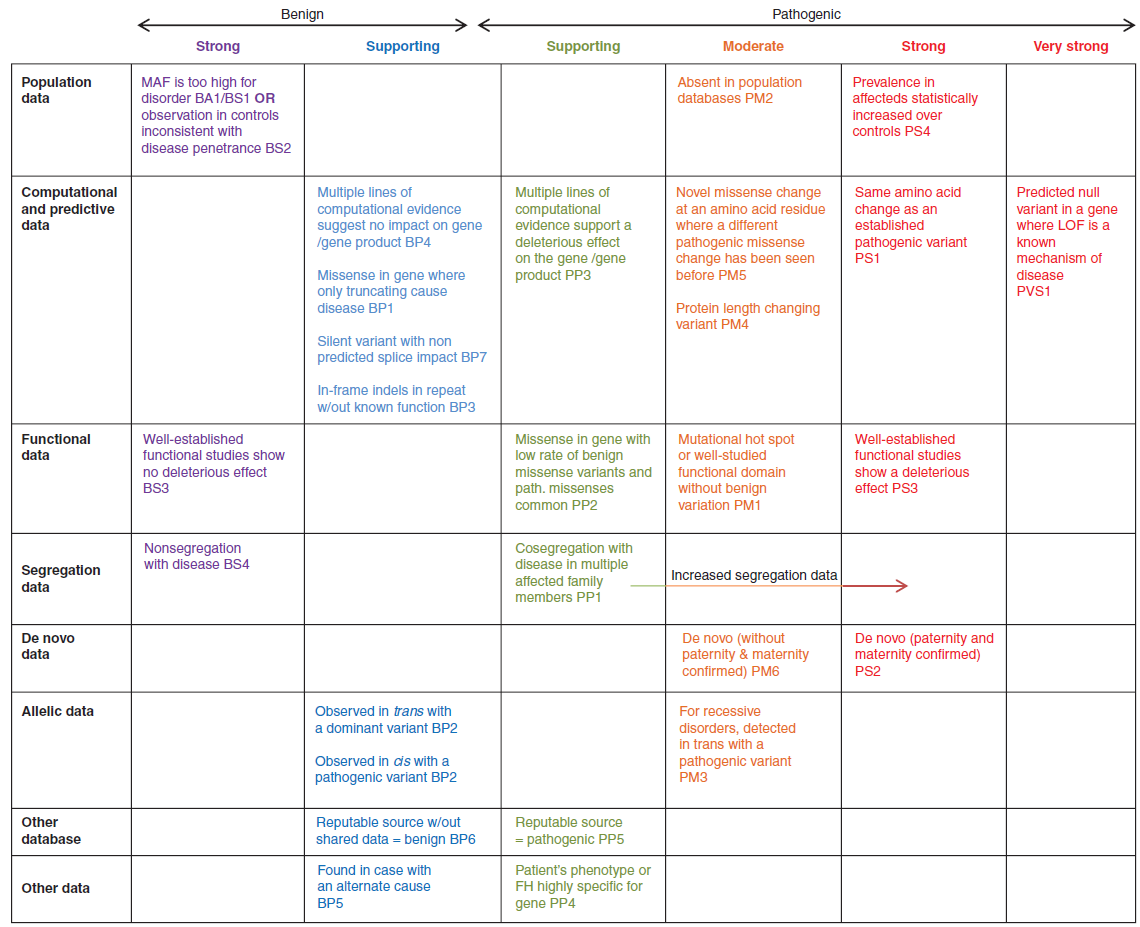 Case-specific data to consider
Richards CS et al. Gen Med. 2015;17:405-423
Case-Specific Evidence – Allelic Data
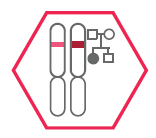 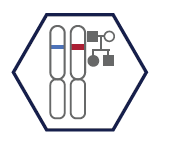 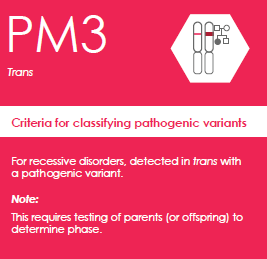 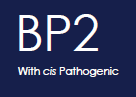 https://www.genomenon.com/mastermind-variant-interpretation-cards-download/
Observed in trans with a pathogenic variant for a fully penetrant dominant gene/disorder or observed in cis with a pathogenic variant in any inheritance pattern.
For recessive disorders, detected in trans with a pathogenic variant.

Note:
This requires testing of parents (or offspring) to determine phase.
Richards CS et al. Gen Med. 2015;17:405-423
PM3/BP2
Patient presents with Familial Hypercholesterolemia (AD)
p.Cys82Ter
p.Asp263Ala
LDLR
Allele 1
Allele 2
PM3/BP2
Patient presents with Familial Hypercholesterolemia
p.Cys82Ter
p.Asp263Ala
LDLR
Allele 1
Allele 2
p.Cys82Ter
Allele 1
p.Asp263Ala
Allele 2
PM3/BP2
Patient presents with HoFH
p.Cys82Ter
p.Asp263Ala
LDLR
Allele 1
Allele 2
p.Cys82Ter
Allele 1
p.Asp263Ala
Allele 2
p.Cys82Ter
Allele 1
p.Asp263Ala
Allele 2
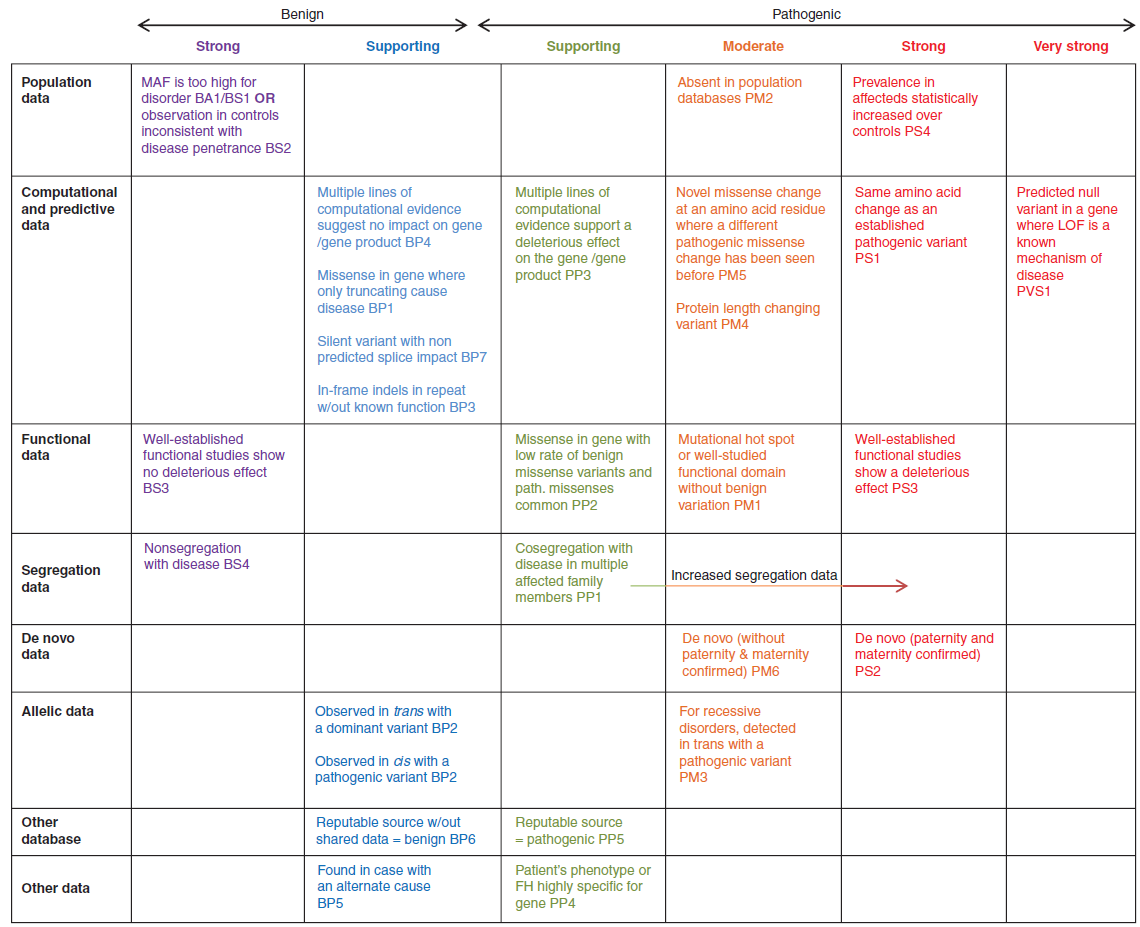 Case-specific data to consider
Richards CS et al. Gen Med. 2015;17:405-423
Case-Specific Evidence – Phenotype Specificity
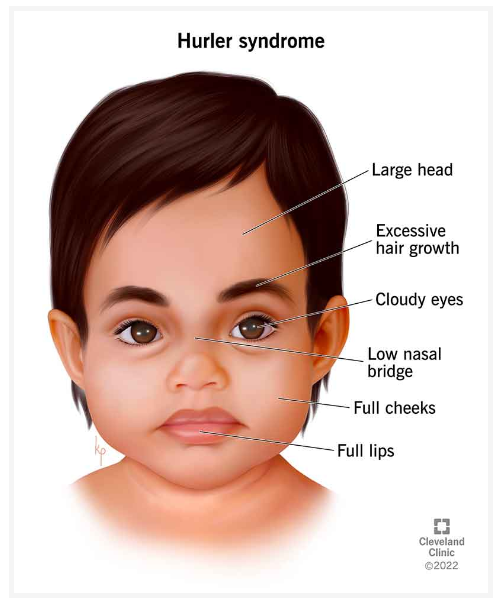 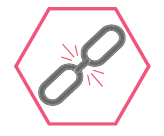 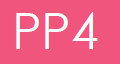 https://my.clevelandclinic.org/health/diseases/24000-hurler-syndrome
Patient’s phenotype or family history is highly specific for a disease with a single genetic etiology.
enzyme α-L-iduronidase (IDUA)
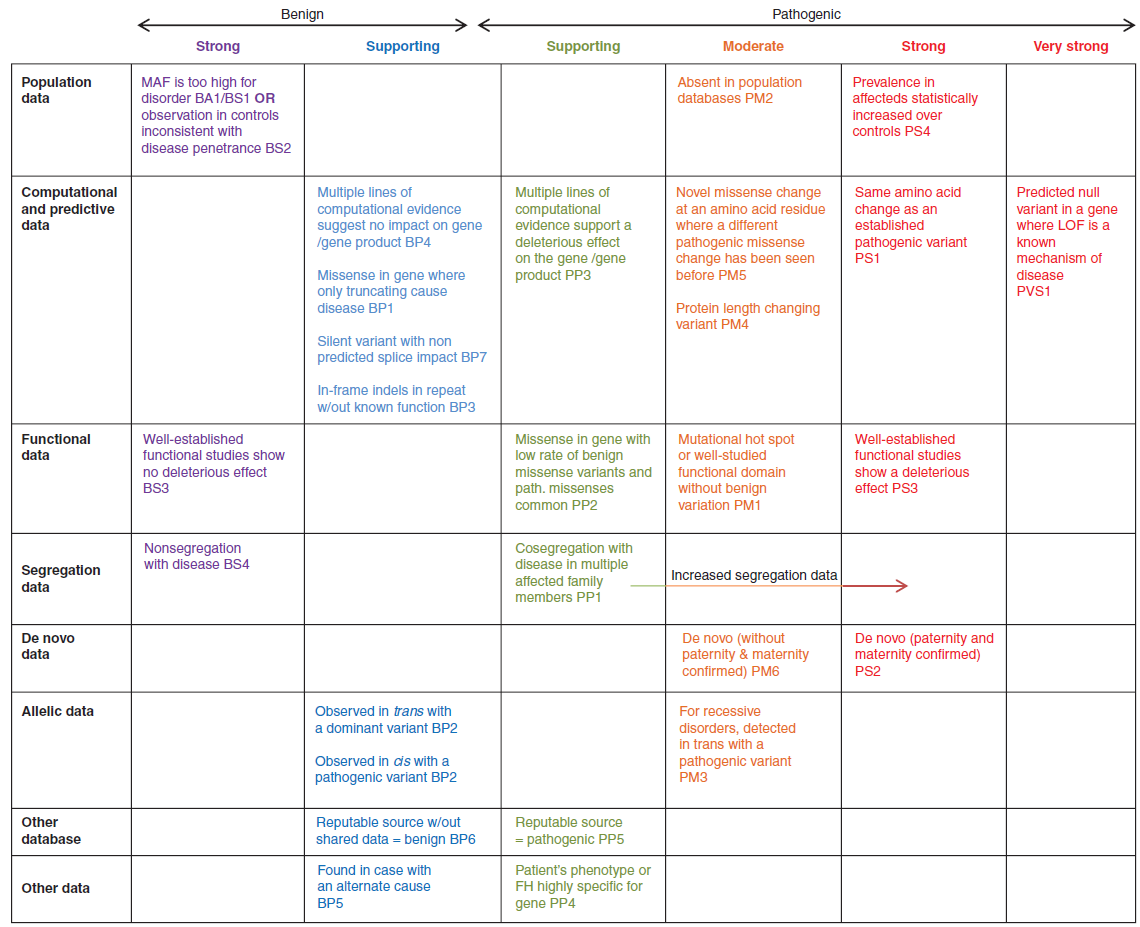 Reputable sources
Richards CS et al. Gen Med. 2015;17:405-423
PP5/BP6
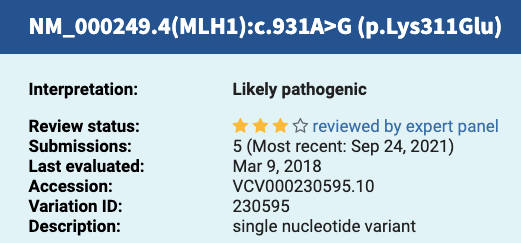 Who is reputable?

Expert panel curation takes precedence (if available)
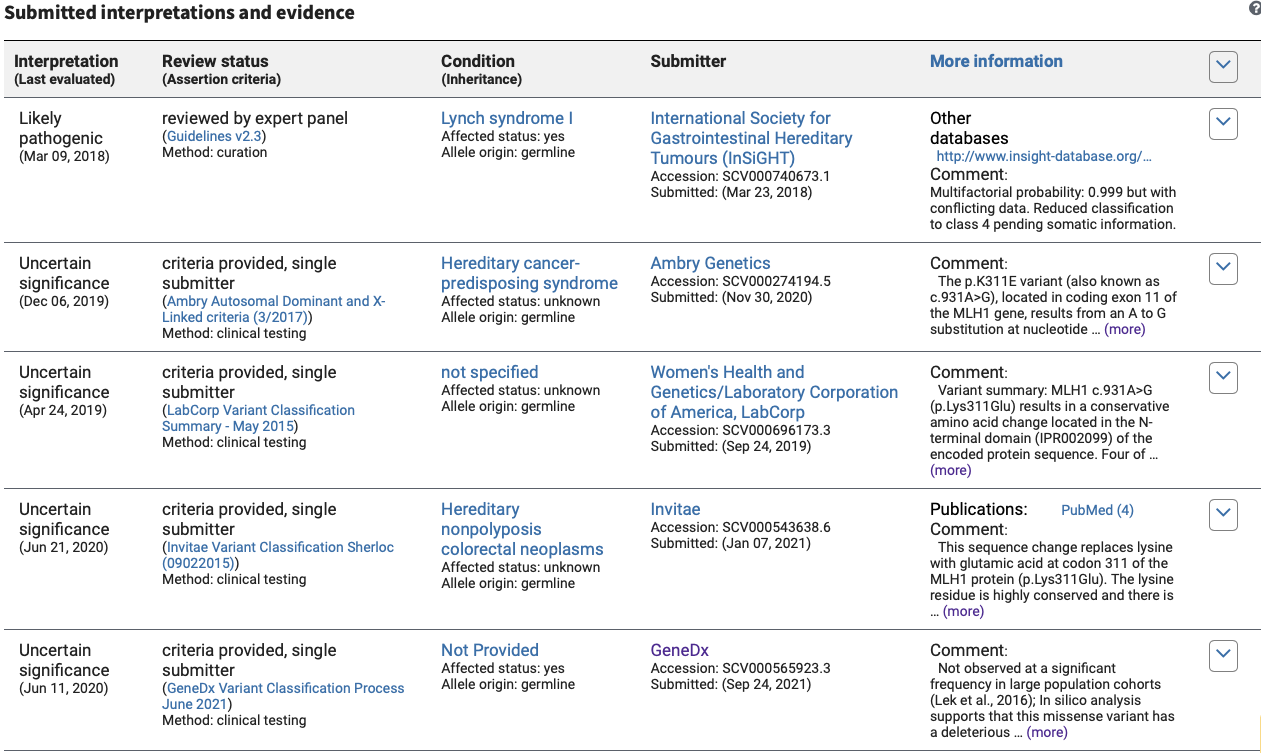 https://my.clevelandclinic.org/health/diseases/24000-hurler-syndrome
Publicly Available Calculators and Workflows
Publically available tools that will help tally up your “points”
https://varsome.com/
http://wintervar.wglab.org/
http://www.medschool.umaryland.edu/Genetic_Variant_Interpretation_Tool1.html/
https://mobidetails.iurc.montp.inserm.fr/MD/

Several analysis software integrate guidelines into their workflow
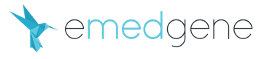 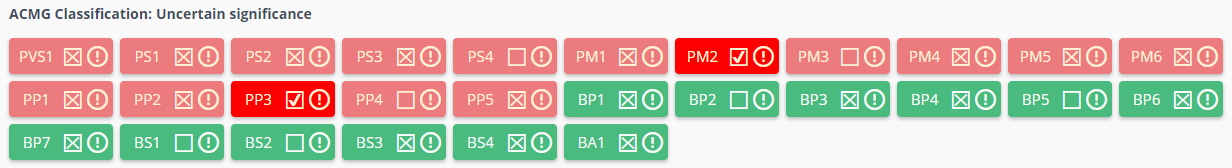 Publicly Available Calculators and Workflows
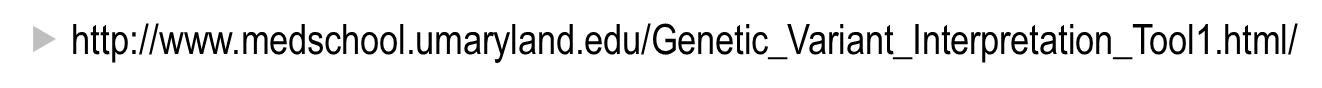 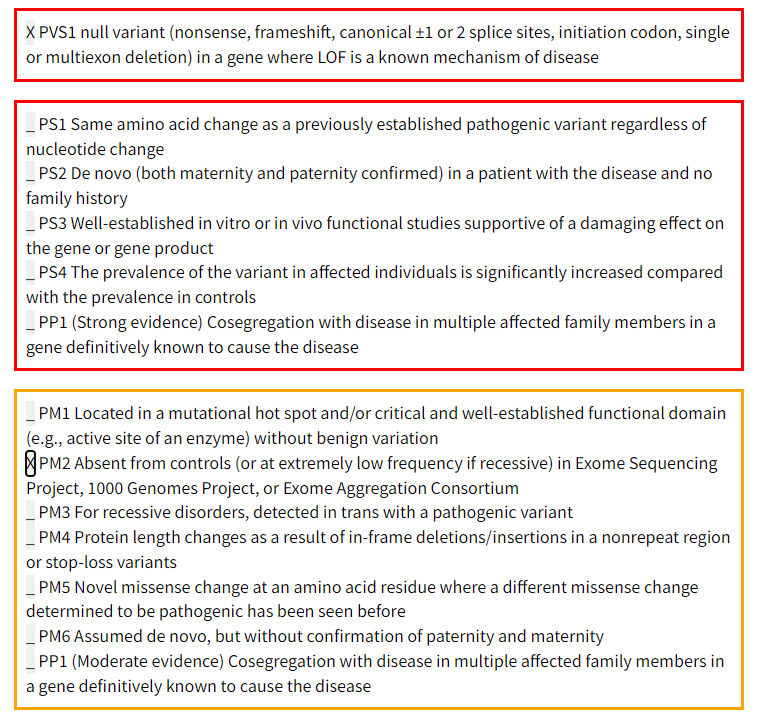 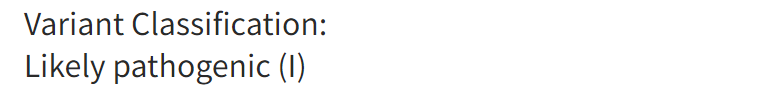 The ACMG  guidelines are not mandatory, or the only ones used
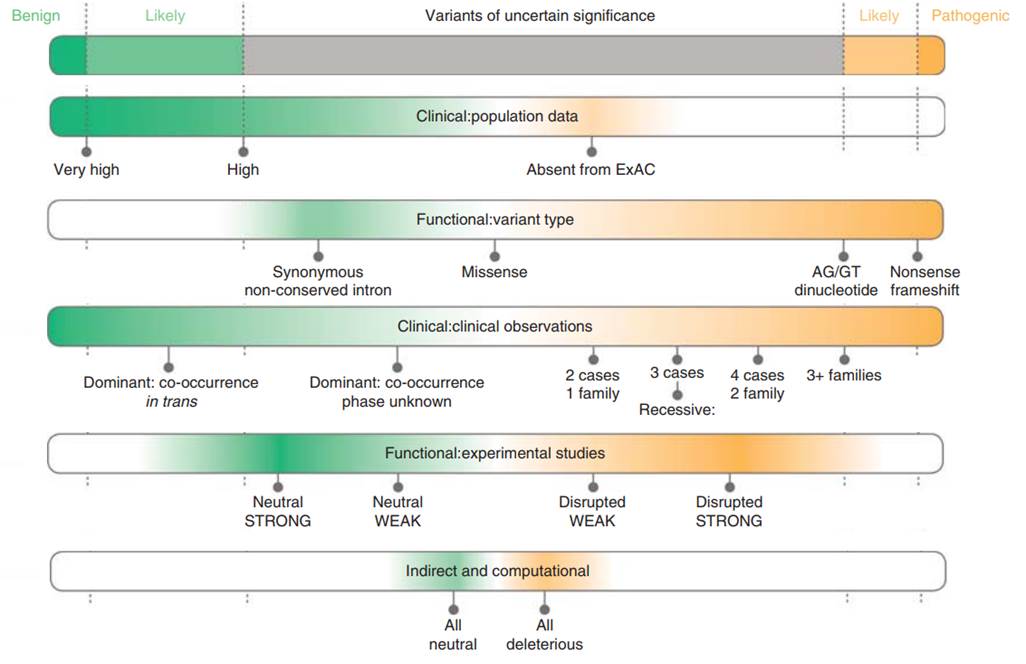 https://doi.org/10.1038/gim.2017.37
Warning! Germline and Somatic Classification and Catalogue Differences
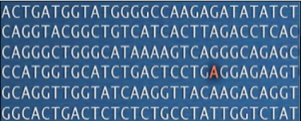 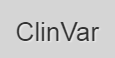 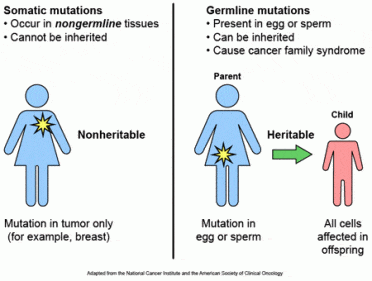 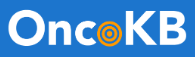 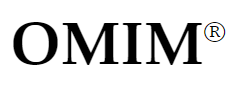 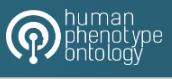 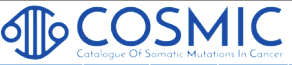 Warning! Germline and Somatic Classification and Catalogue Differences
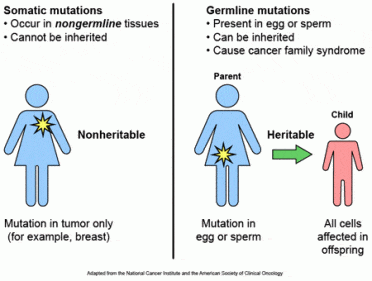 Categories:

Diagnostic 

Prognostic 

Therapeutic
Categories:

Pathogenic

Likely Pathogenic

VUS – Variant of Uncertain Significance

Likely Benign

Benign
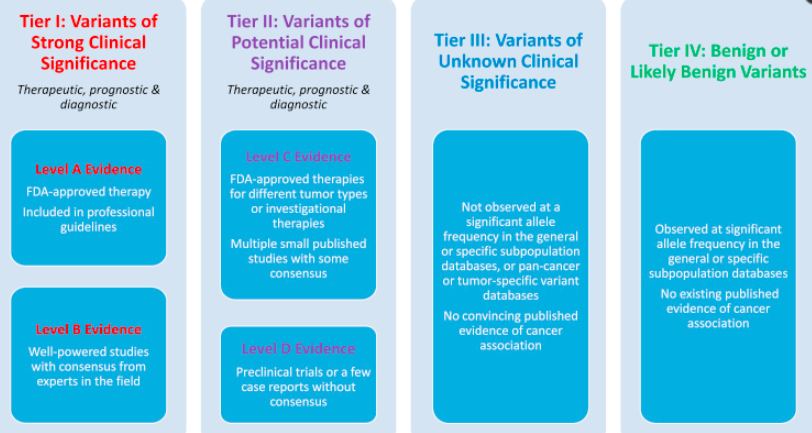 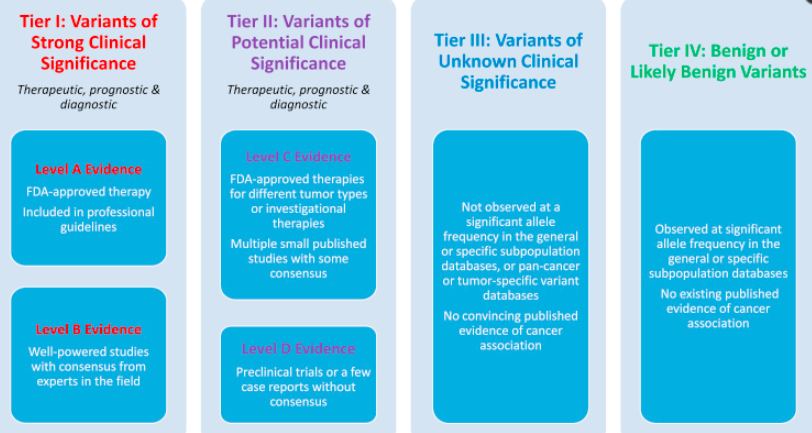 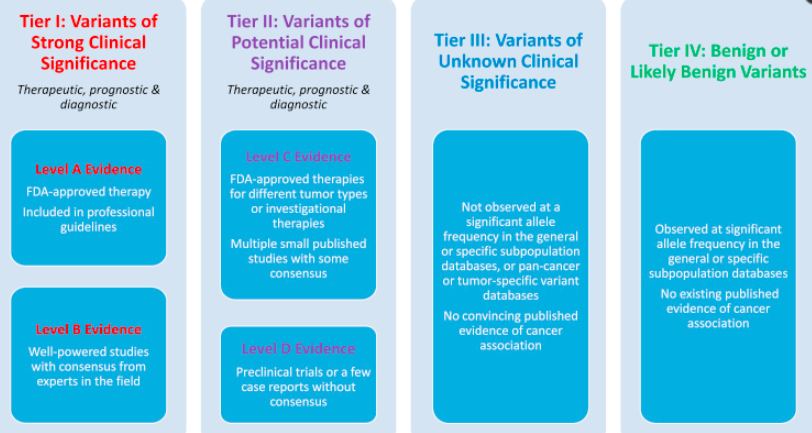 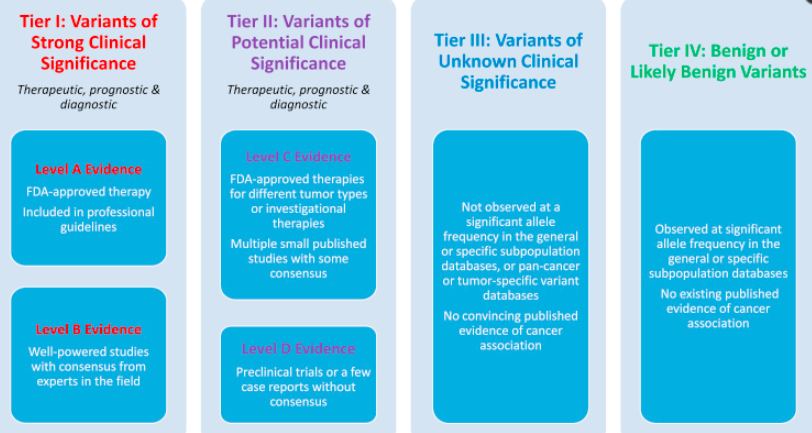 Framework Summary for Variant Interpretation – 6 key questions
Allele Frequency?
What is the mechanism of disease?***
Known or predicted impact?
Do we have functional evidence?                       How reliable?
Phenotype overlaps with gene-disease association described?
Does it segregate with disease?
Questions?
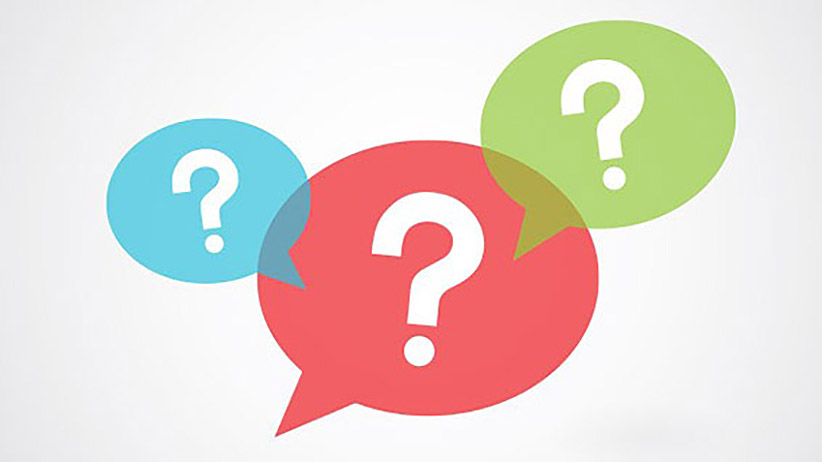 VUS examples
Age: 71 y
Sex: Male
RFR: Pancytopenia
Family History: Negative
Age: 62 y
Sex: Female
RFR: Idiopathic pulmonary fibrosis and short telomeres
Family History: Father and Brother are affected and carry the mutation.
			     Sister is affected and does not carry the mutation.
			     Cousin is unaffected and carries the variant
VUS examples
Age: 71 y
Sex: Male
RFR: Pancytopenia
Family History: Negative
Age: 62 y
Sex: Female
RFR: Idiopathic pulmonary fibrosis and short telomeres
Family History: Father and Brother are affected and carry the mutation.
			     Sister is affected and does not carry the mutation.
			     Cousin is unaffected and carries the variant